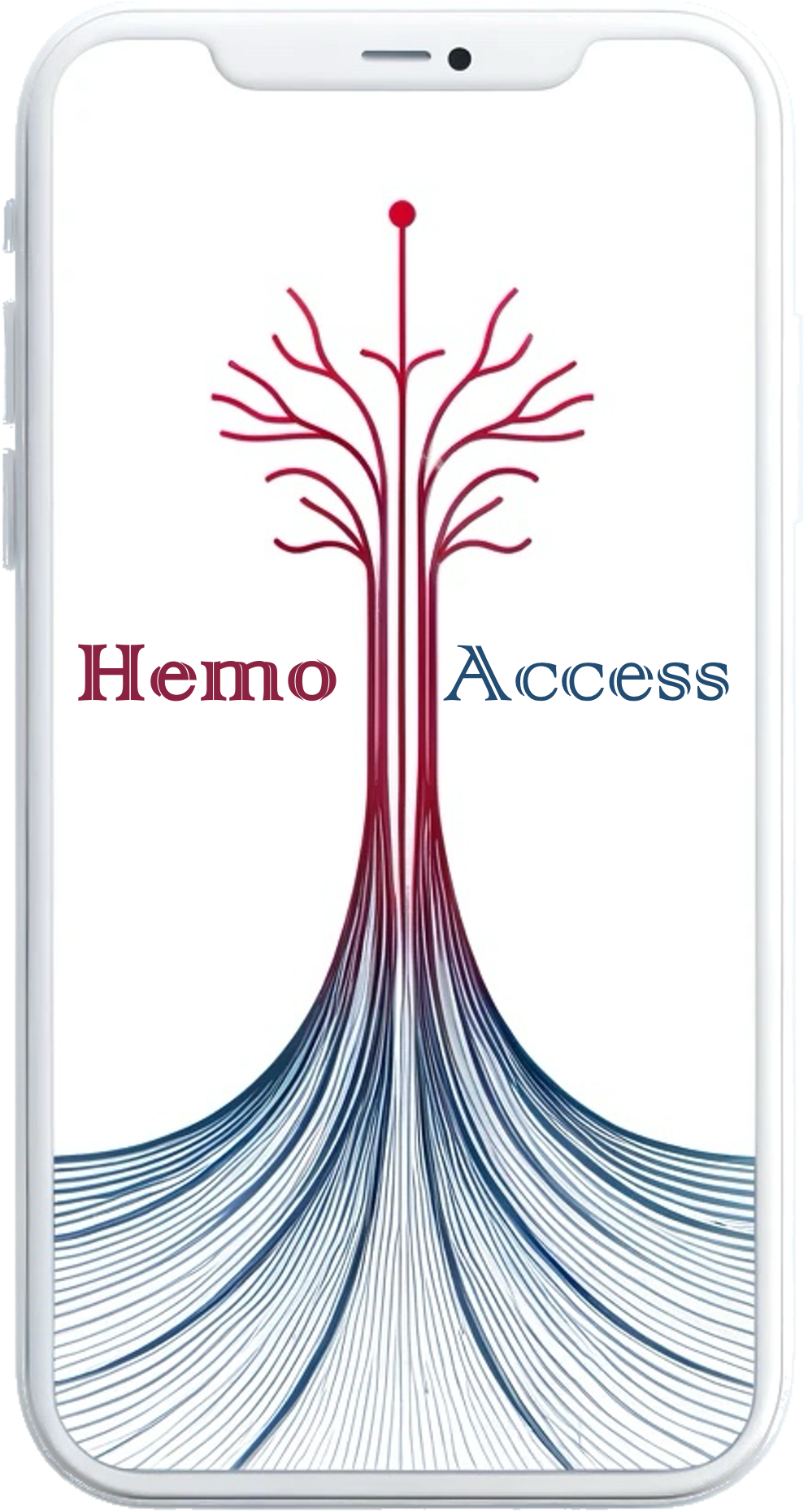 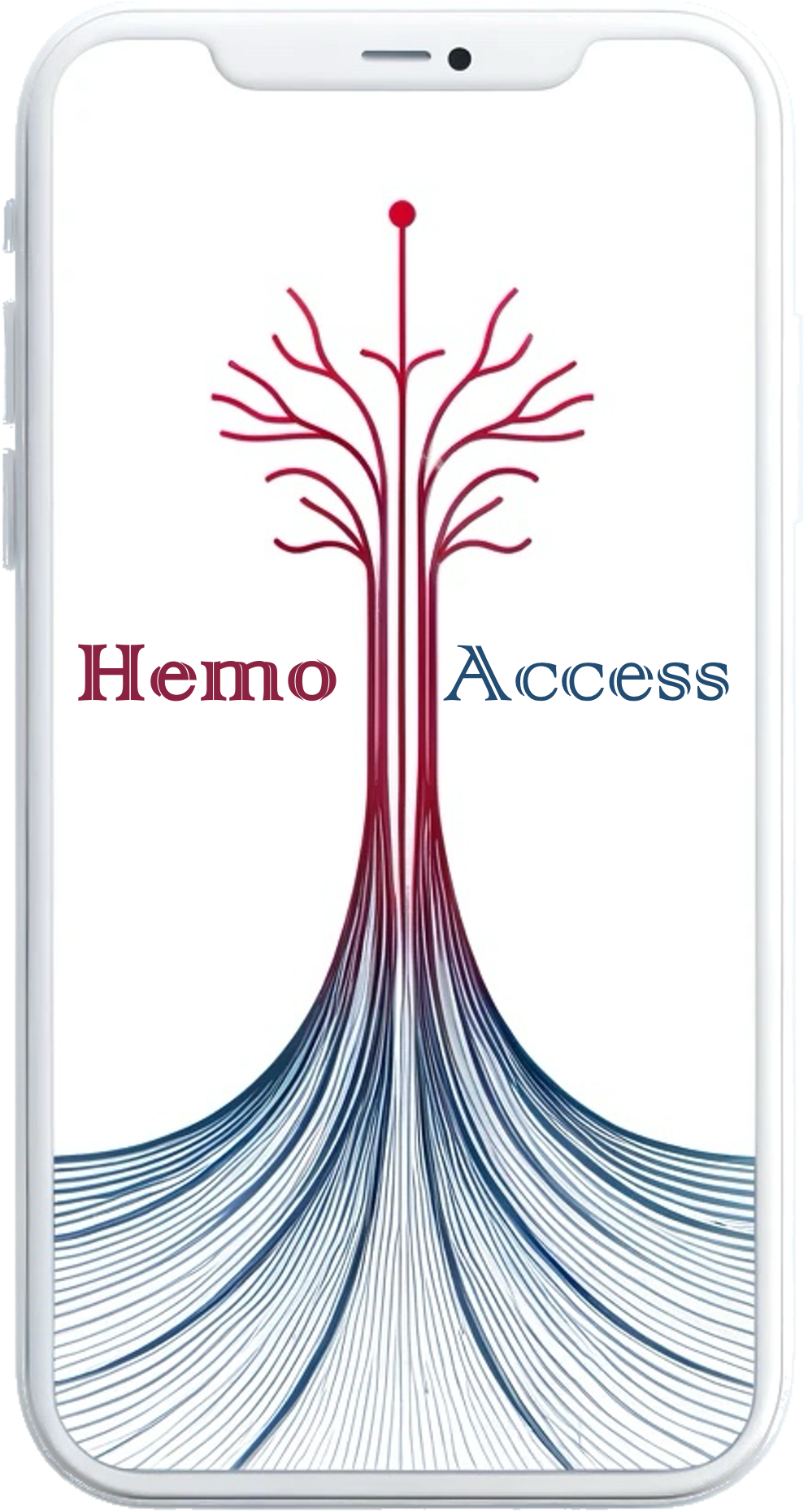 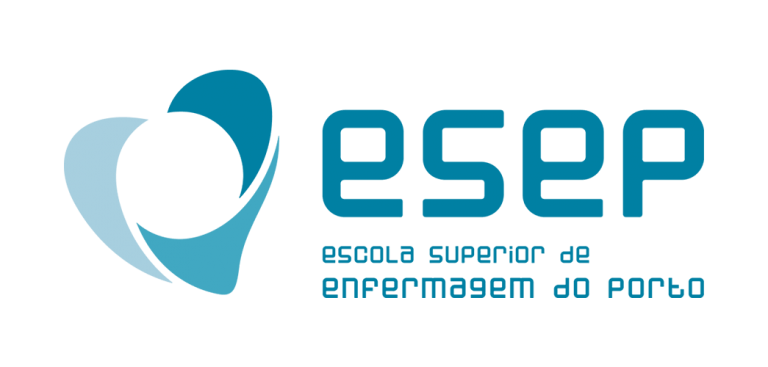 Business Plan
Clemente Sousa
Ana Sofia Silva
 Carla Martins
Rita Loureiro
Sílvia Silva
Concurso Poliempreende  2024
SUMÁRIO
02
03
01
O Mercado
Plano de Marketing
A ideia
05
06
04
Análise SWOT
A Equipa
Plano Financeiro
01
A IDEIA
Aplicação móvel de suporte à tomada de decisão do profissional de saúde envolvido na gestão do acesso vascular para hemodiálise
Aplicação móvel de suporte à tomada de decisão do profissional de saúde envolvido na gestão do acesso vascular para hemodiálise
A IDEIA
Tomada de decisão complexa face à identificação de complicações no acesso vascular;
Falta de ferramentas em real time para suporte à tomada de decisão clínica;
Risco de comprometimento na qualidade dos cuidados prestados.
PROBLEMA
Aplicação  que, através de um algoritmo de inteligência arteficial, facilita a tomada de decisão na identificação de problemas relacionados com o acesso vascular, fornecendo  recomendações imediatas e precisas ao profissional de saúde.
SOLUÇÃO
02
O MERCADO
02
O MERCADO
Esperado crescimento de 3% ao ano

Necessidade crescente de ferramentas digitais de suporte à tomada de decisão em saúde
Crescimento
Para quem?
Profissionais de saúde que exerçam atividade em contexto de doença renal crónica
Para quem?
Profissionais de saúde que exerçam atividade em contexto de doença renal crónica
Concorrência
Crescimento
Esperado crescimento de 3% ao ano
Necessidade crescente de ferramentas digitais de suporte à tomada de decisão em saúde
Não foi possível identificar nenhuma aplicação similar
Para quem?
Profissionais de saúde com necessidades de ajuda na tomada de decisão no âmbito da nefrologia
Crescimento
Concorrência
Esperado crescimento de 3% ao ano
Necessidade crescente de ferramentas digitais de suporte à tomada de decisão em saúde
Não foi possível identificar nenhuma aplicação similar
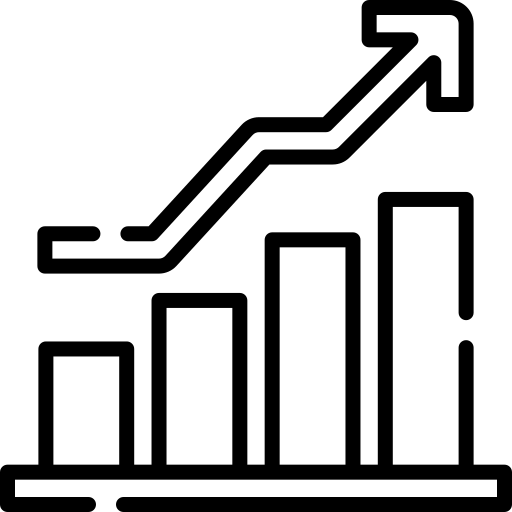 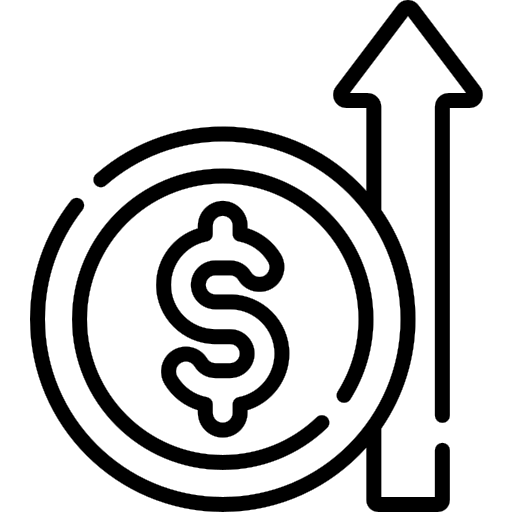 03
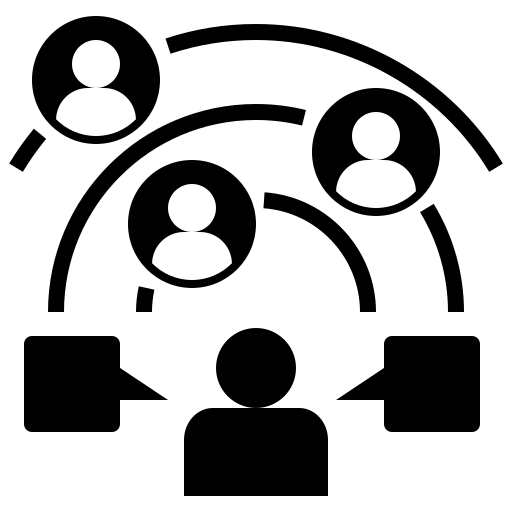 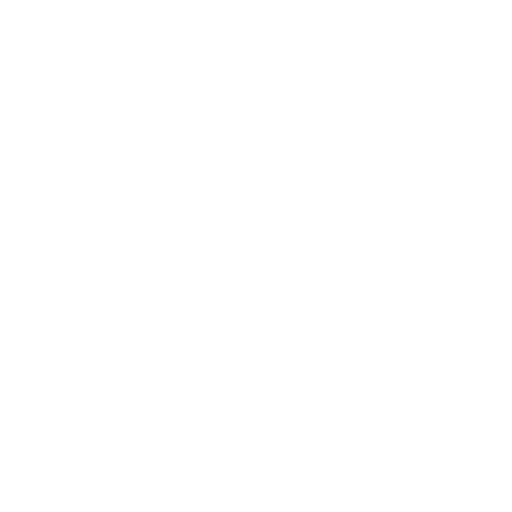 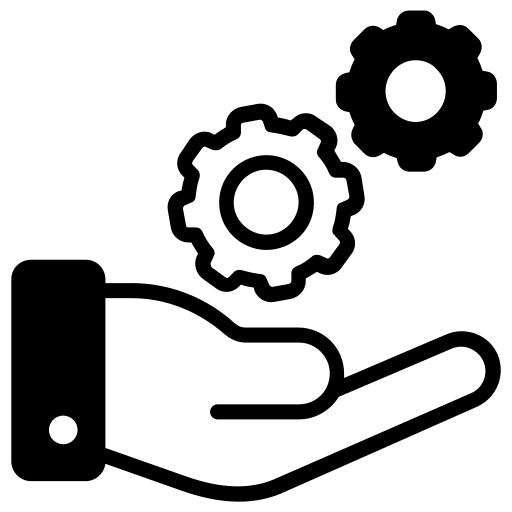 PLANO DE MARKTING
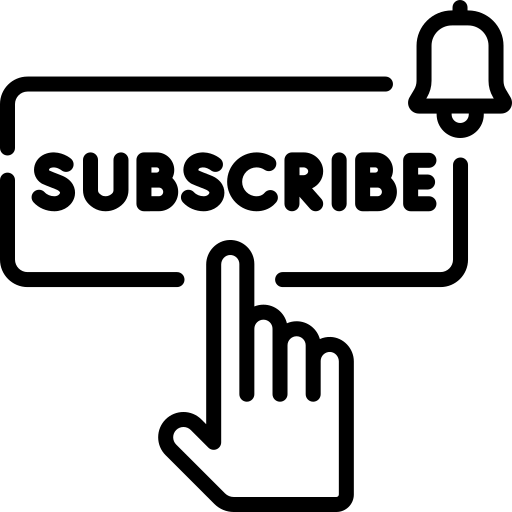 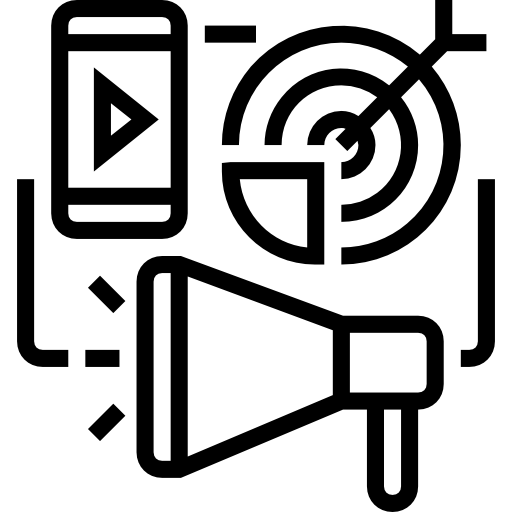 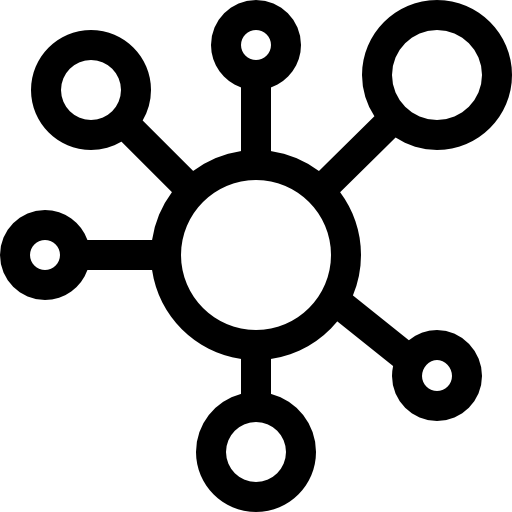 03
Posicionamento
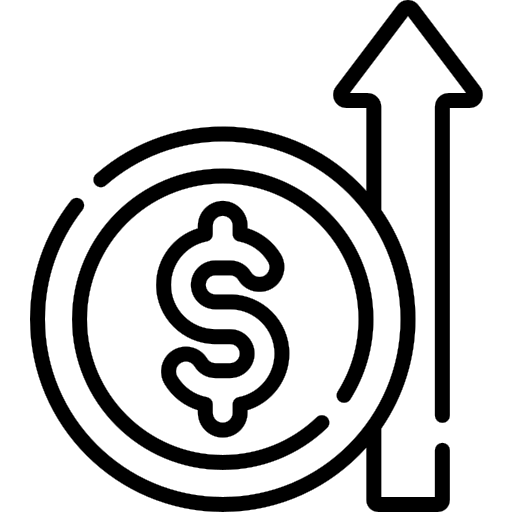 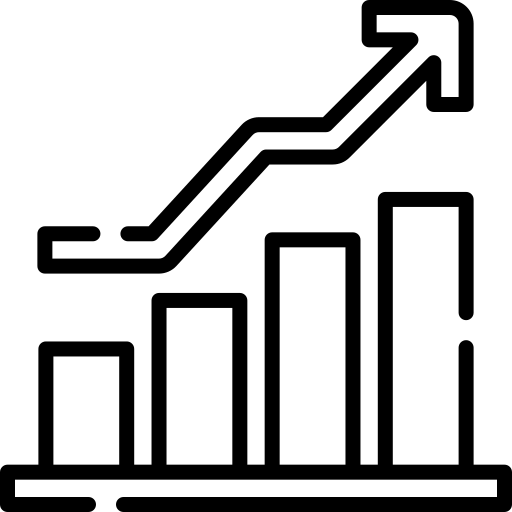 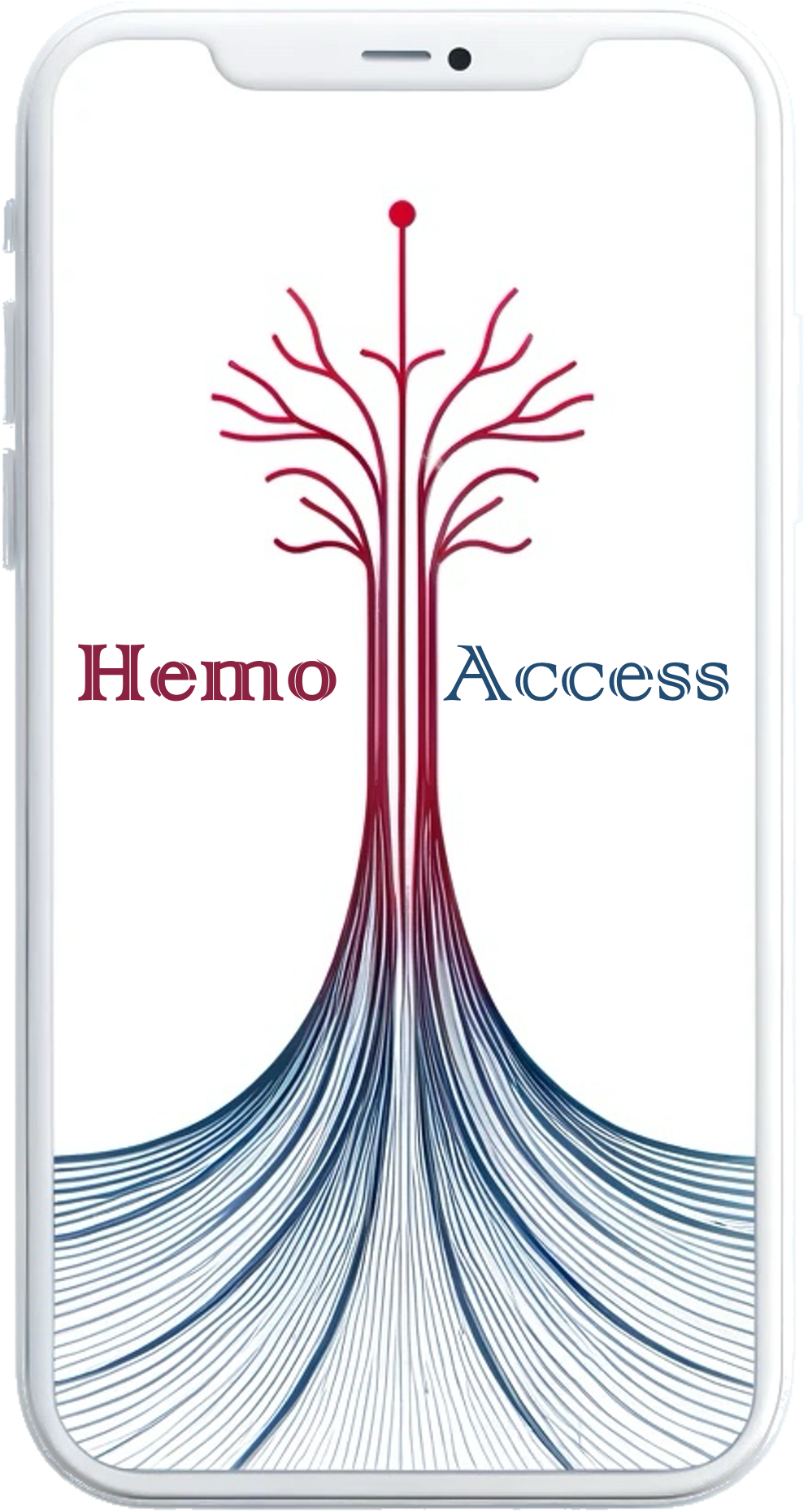 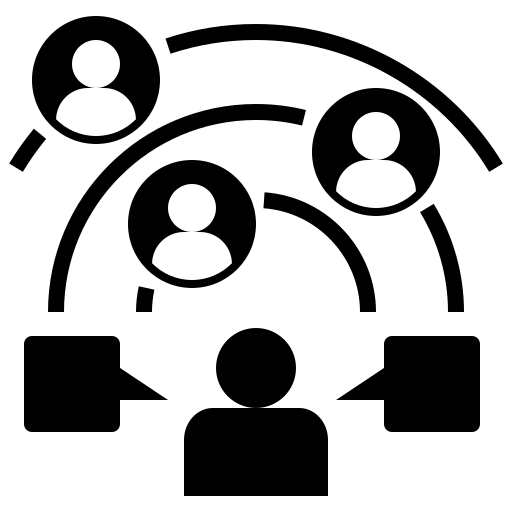 Atualizações constantes

Interface intuitivo

Recomendações personalizadas
 
Segurança dos dados
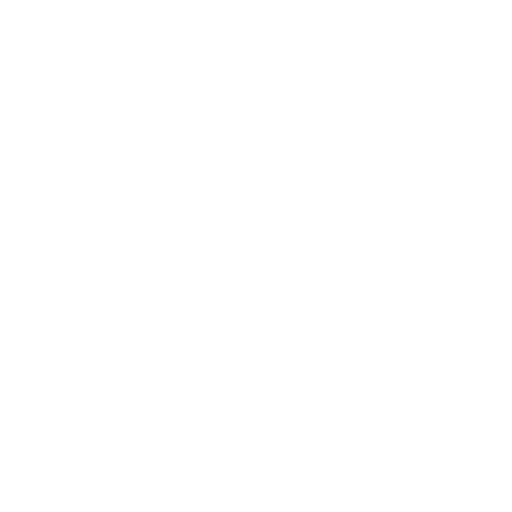 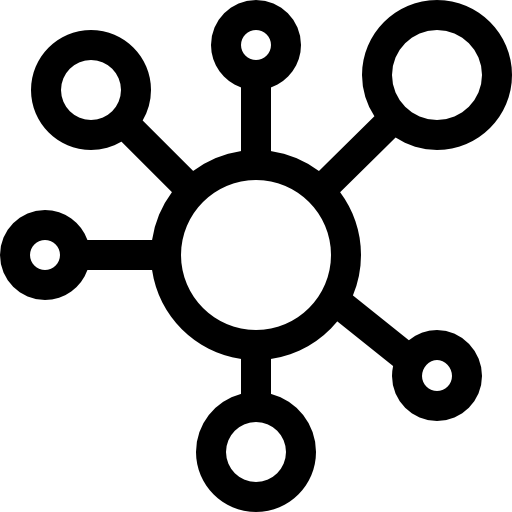 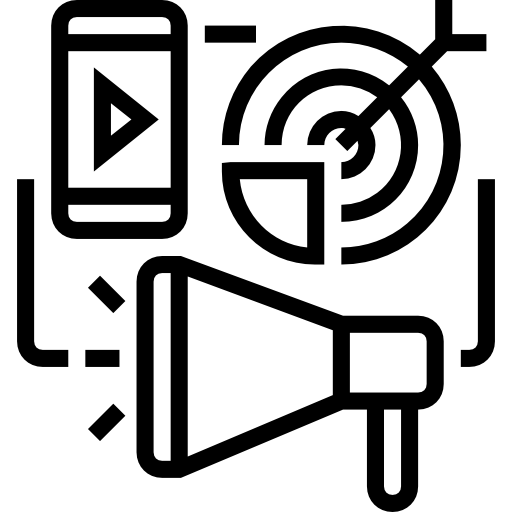 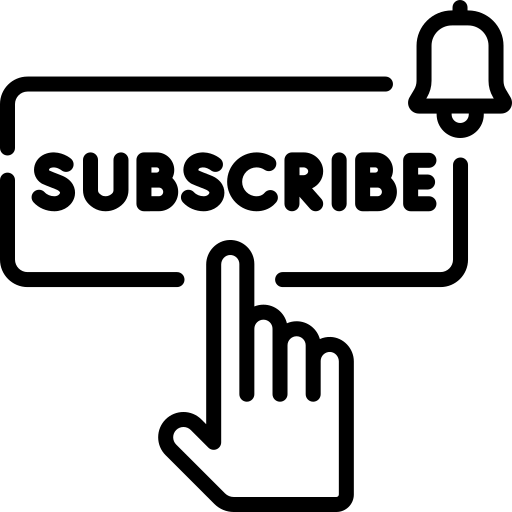 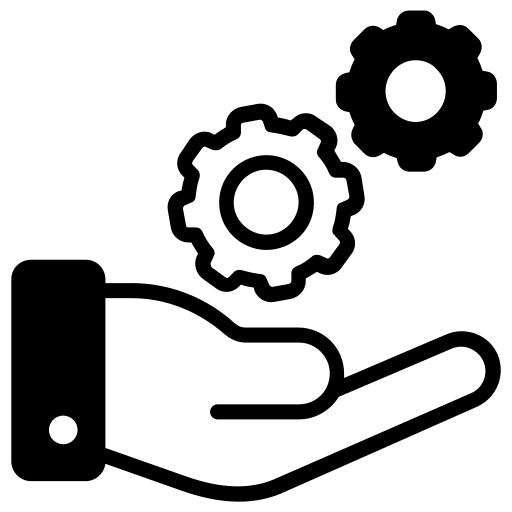 03
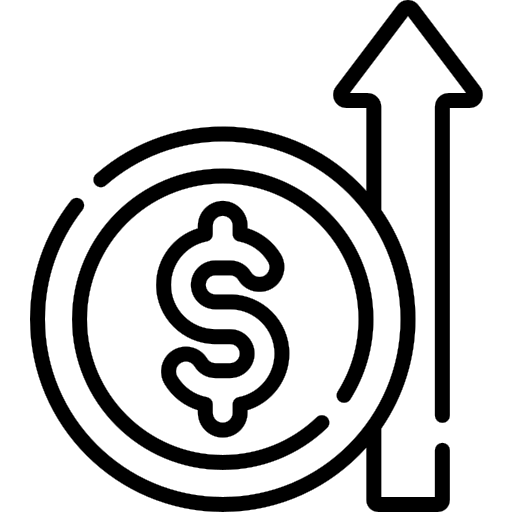 Proposta de valor
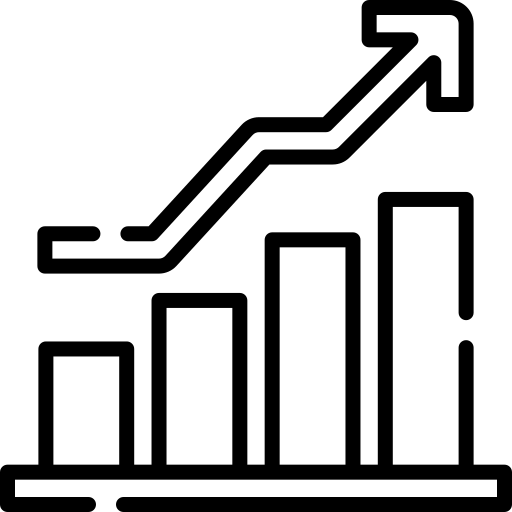 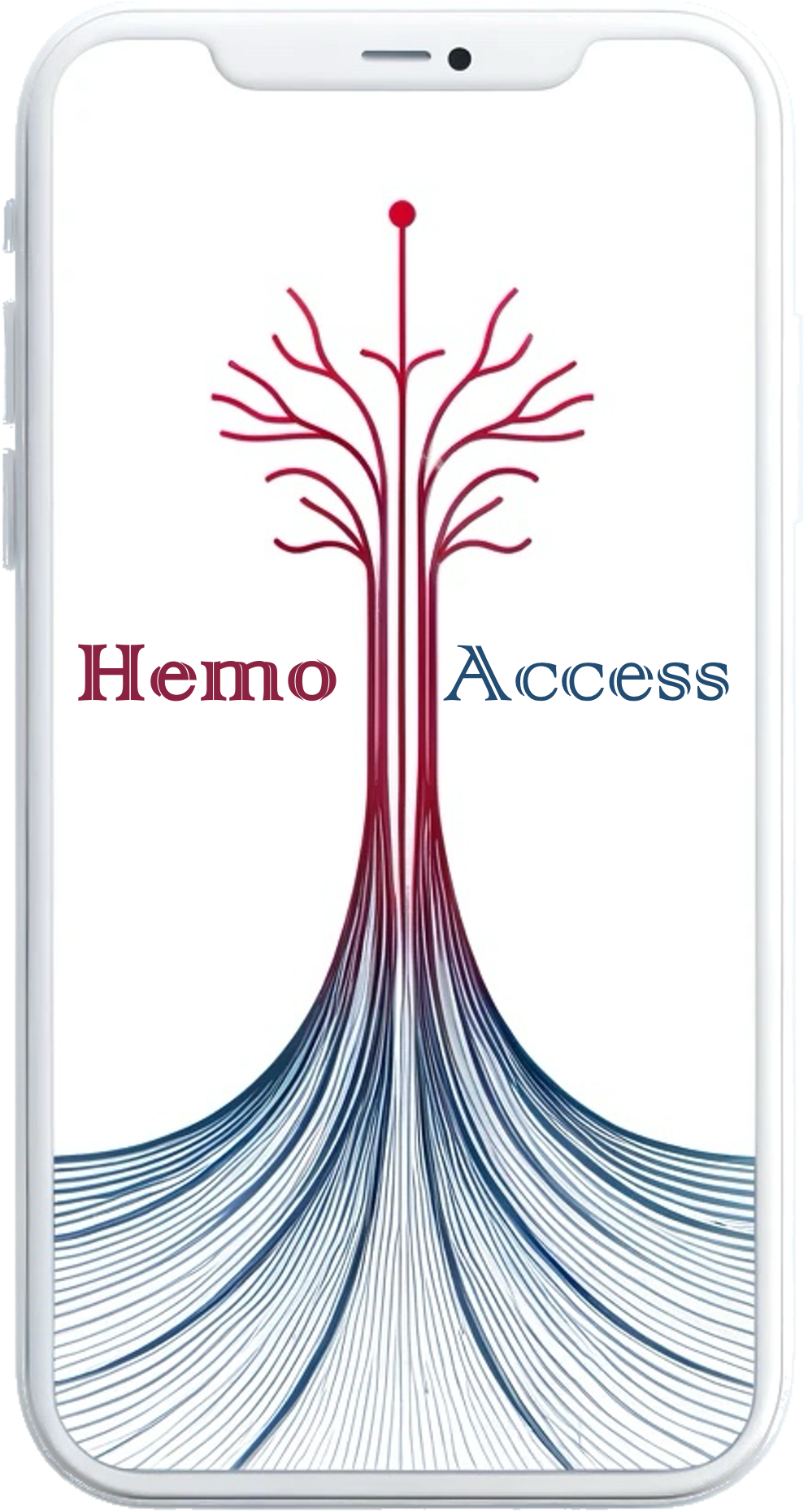 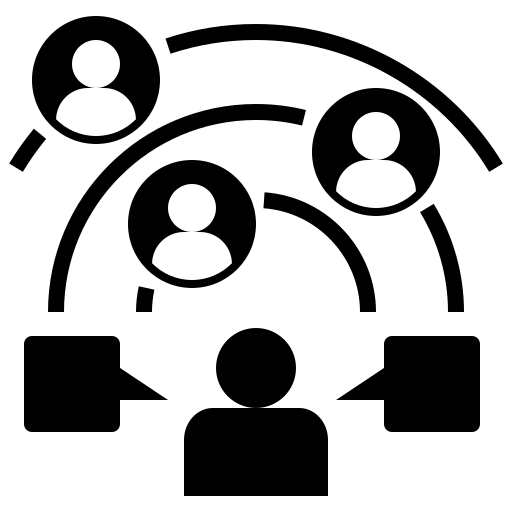 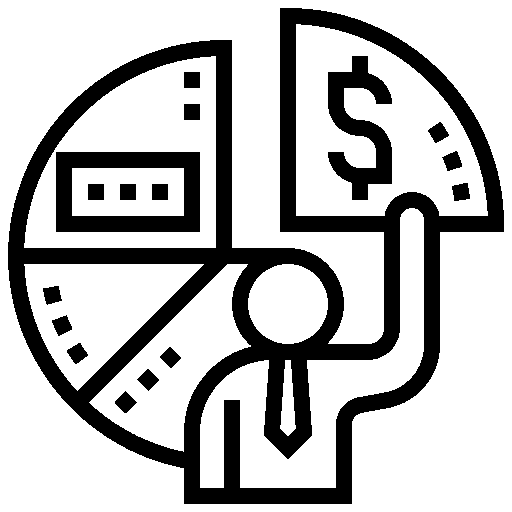 Diferenciação pela inovação e suporte à tomada de decisão clínica
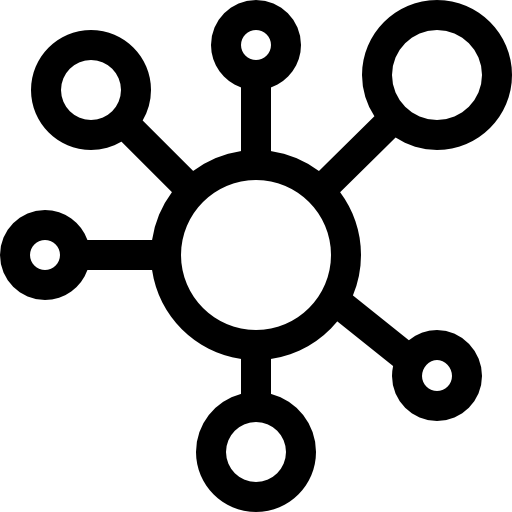 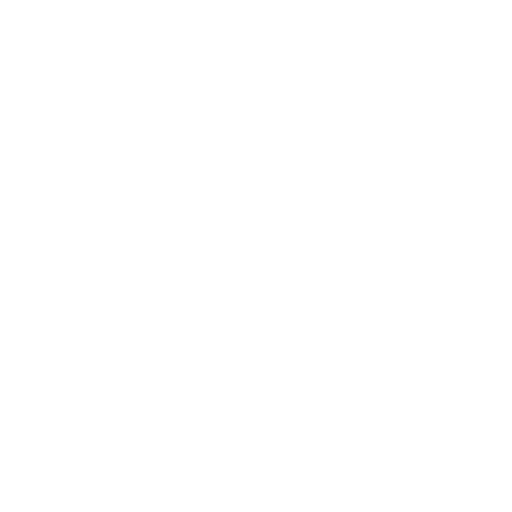 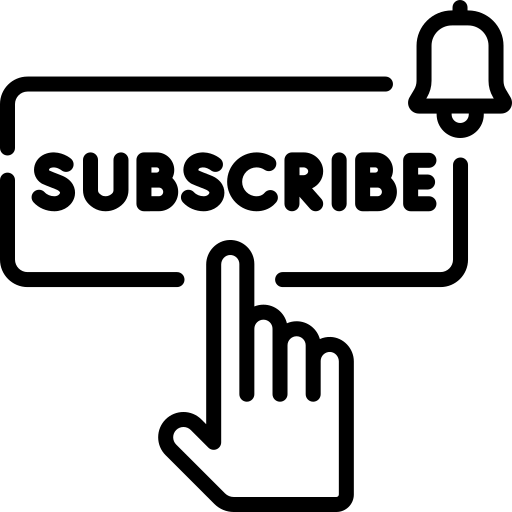 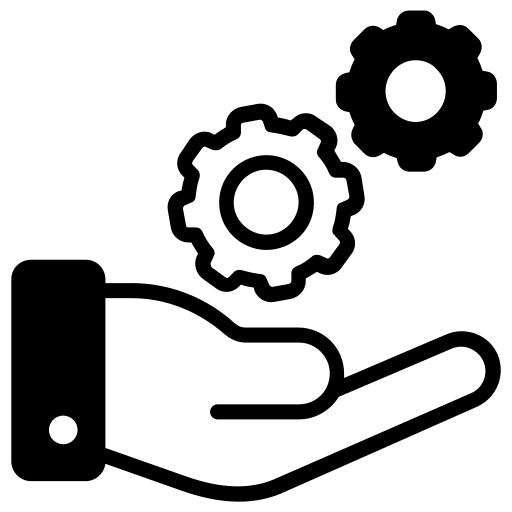 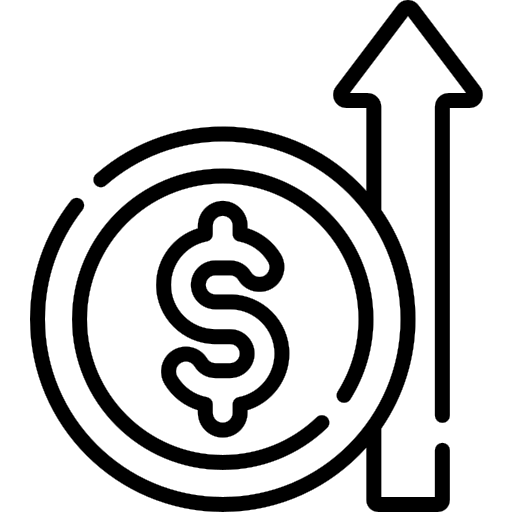 MARKETING MIX 4 P’S

Produto/Serviço
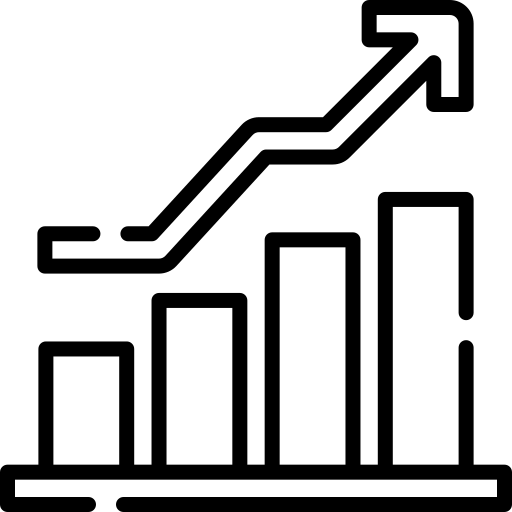 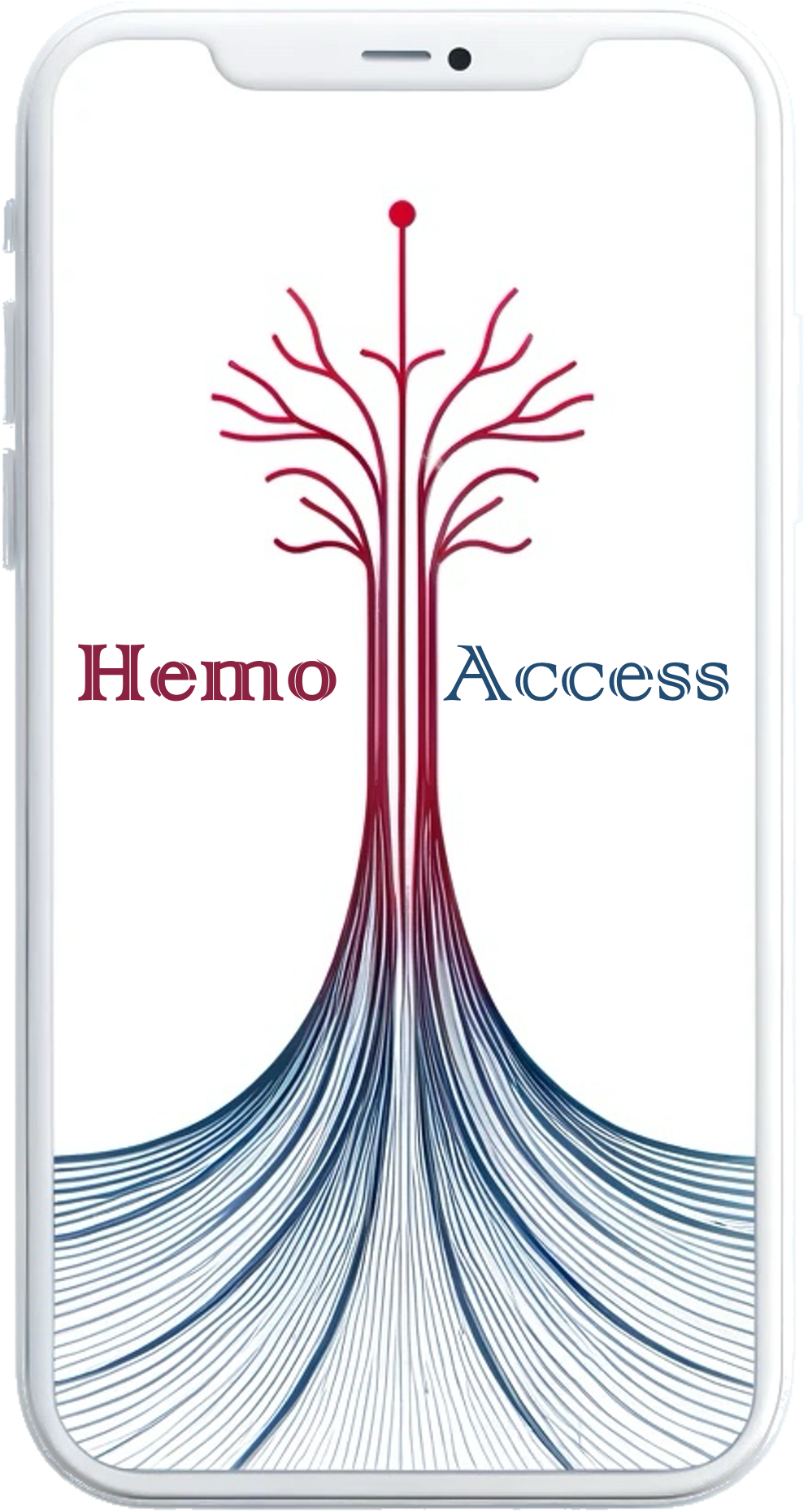 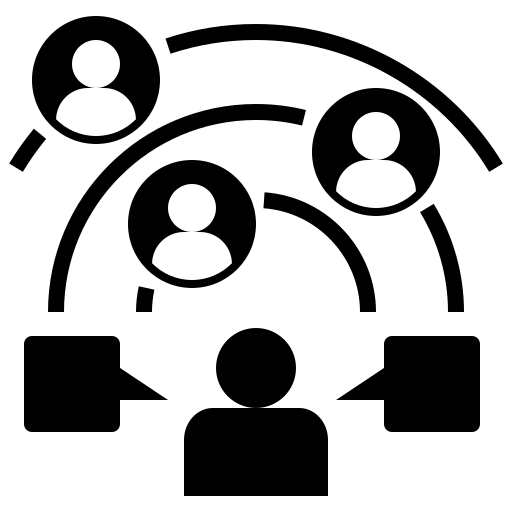 Produto: app suporte à tomada de decisão clínica 

Serviço: Suporte técnico e atualizações contínuas
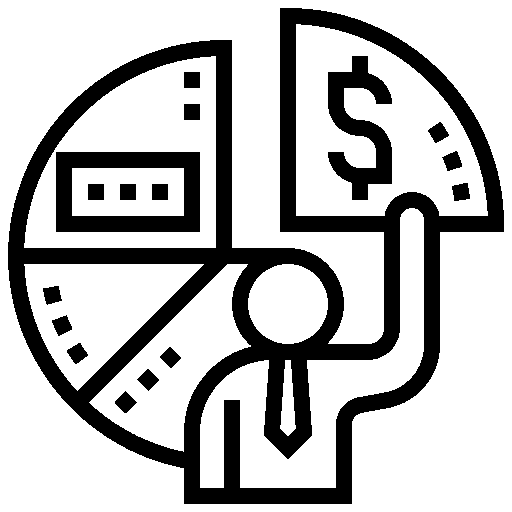 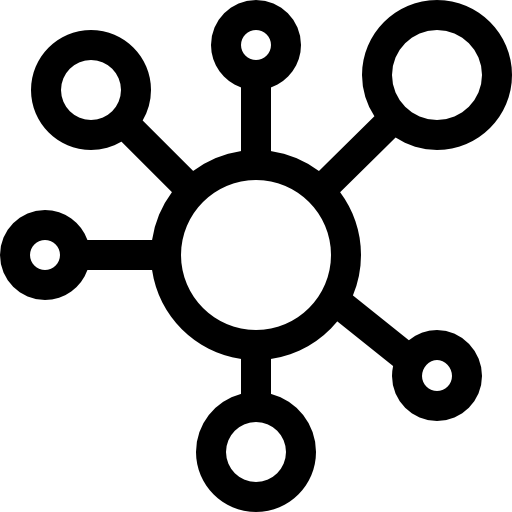 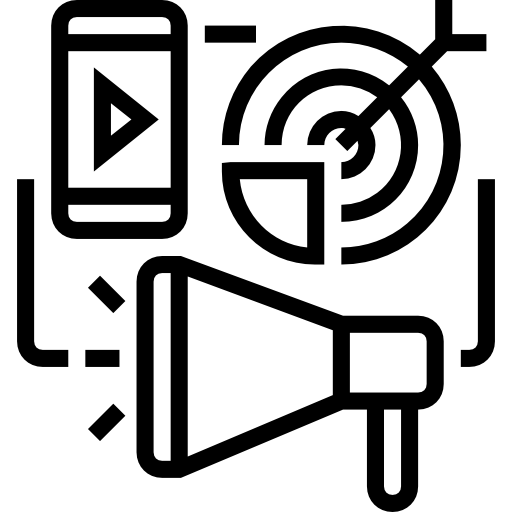 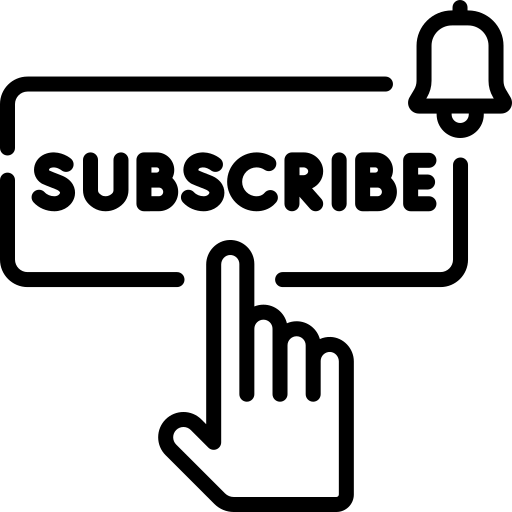 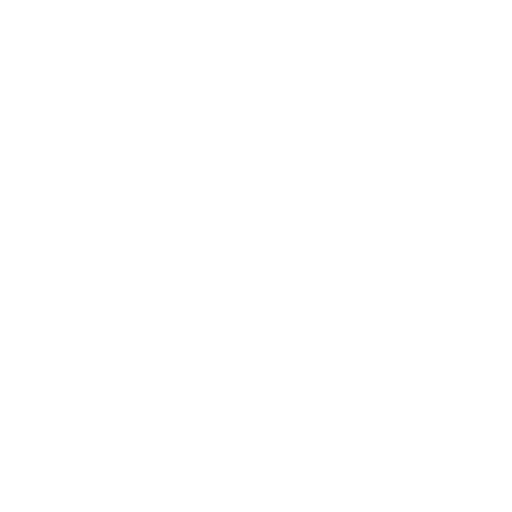 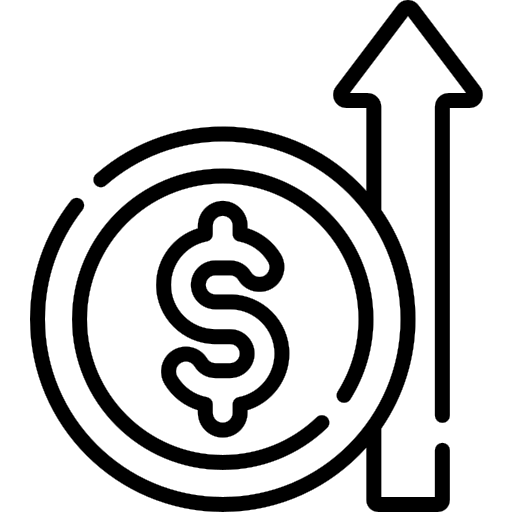 MARKETING MIX 4 P’S

Preço
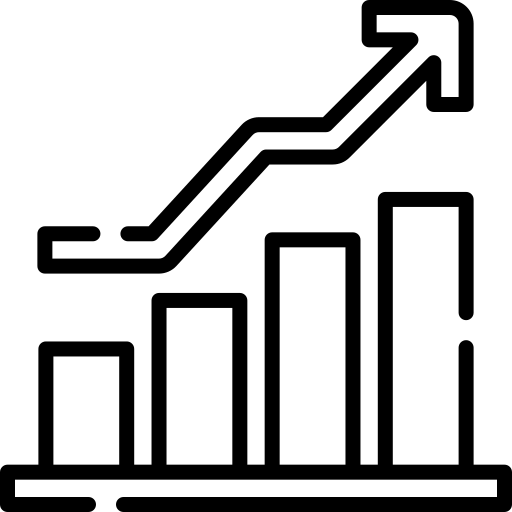 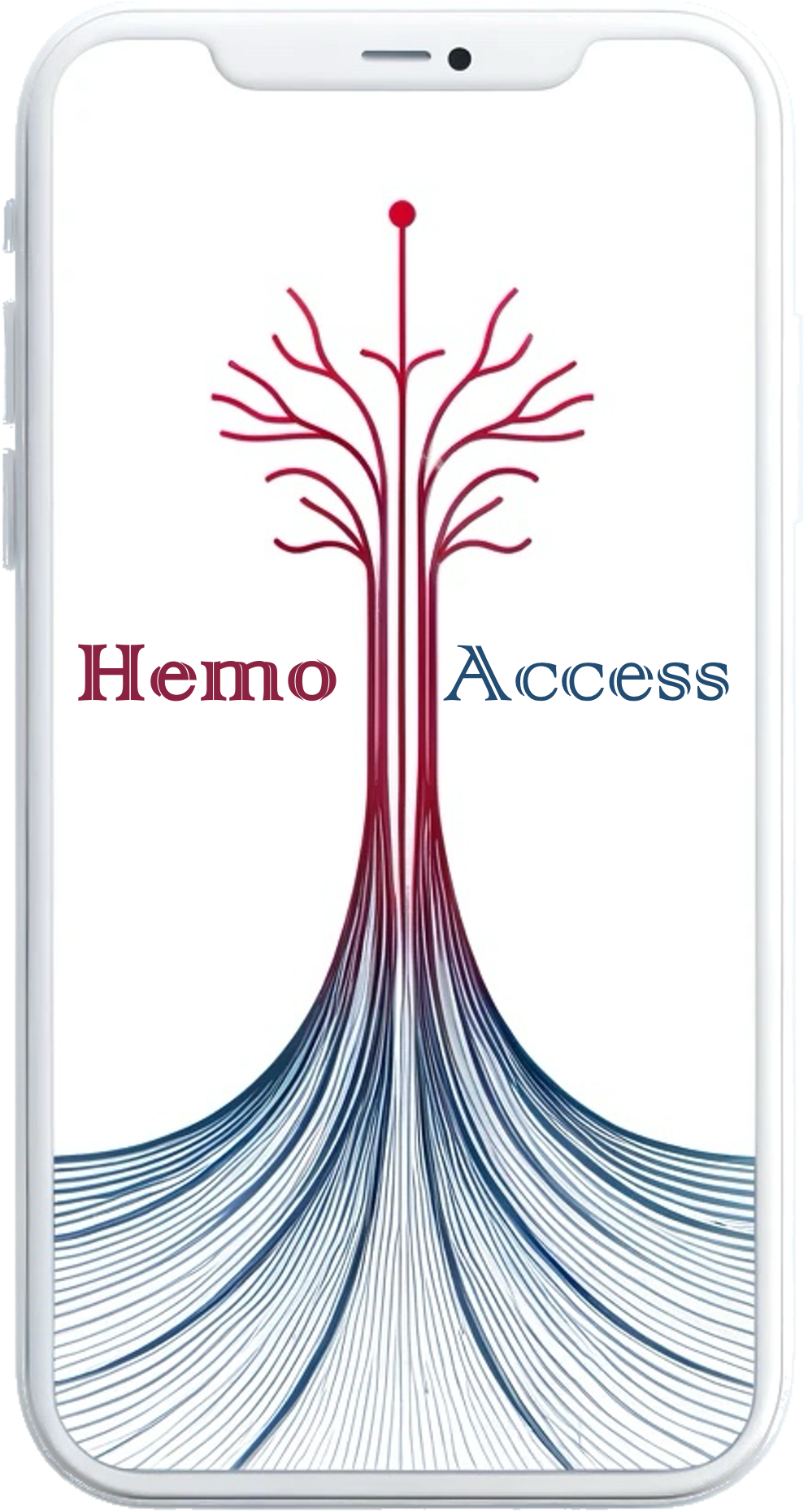 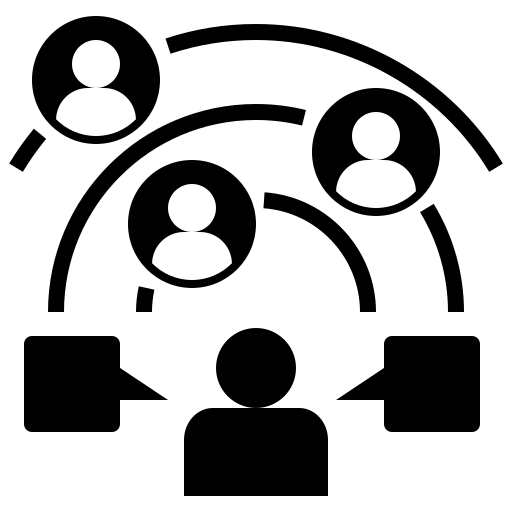 Através de subscrição:

Versão gratuita com funcionalidades limitadas;

Versão com subscrição paga.
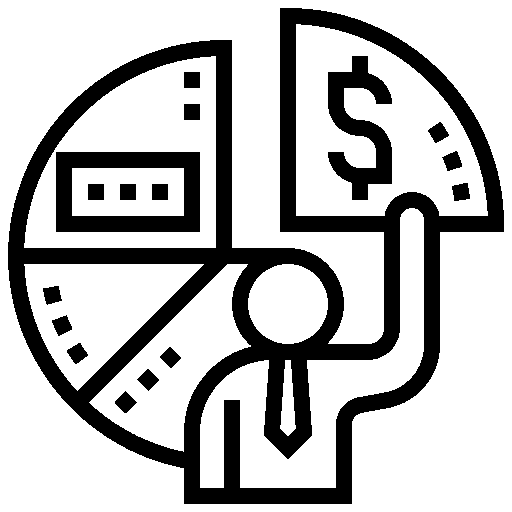 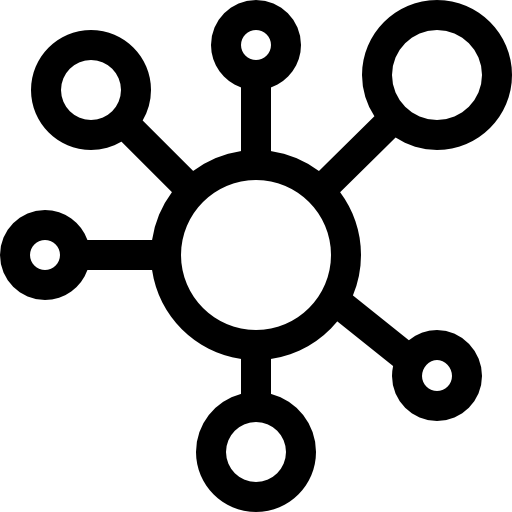 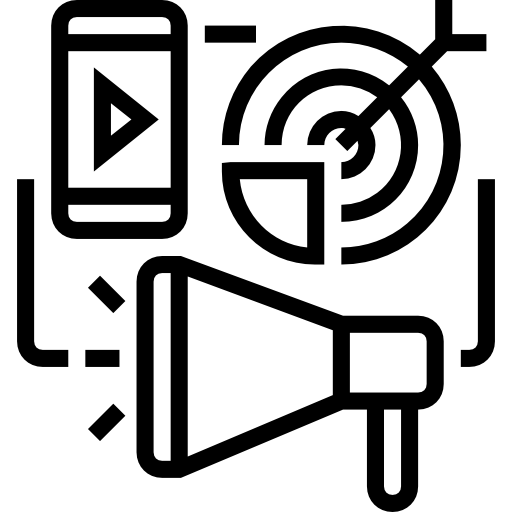 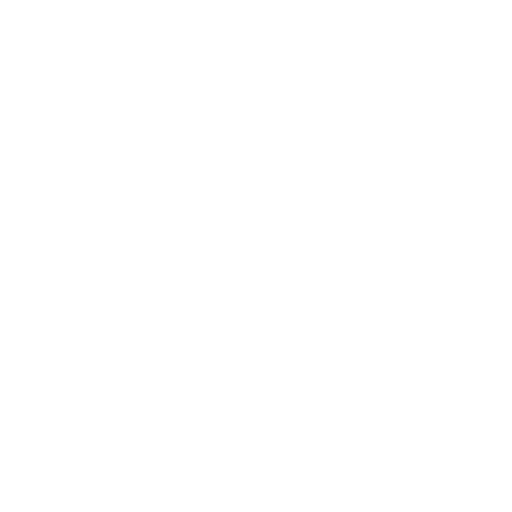 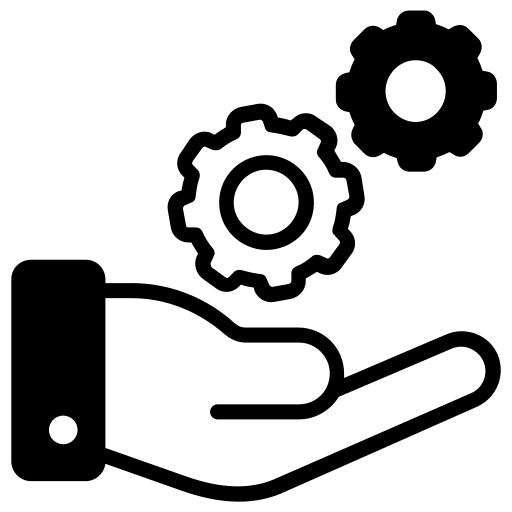 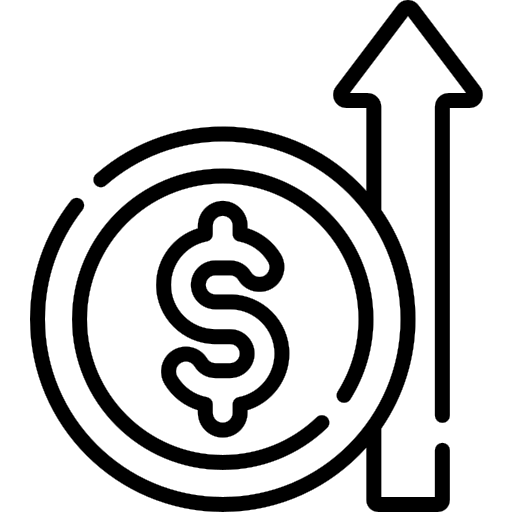 MARKETING MIX 4 P’S

Canais de venda
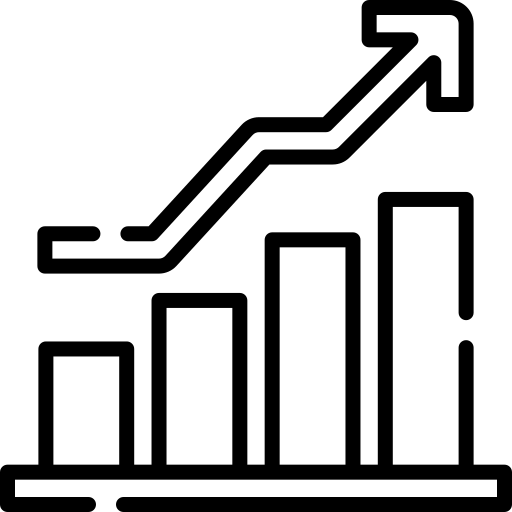 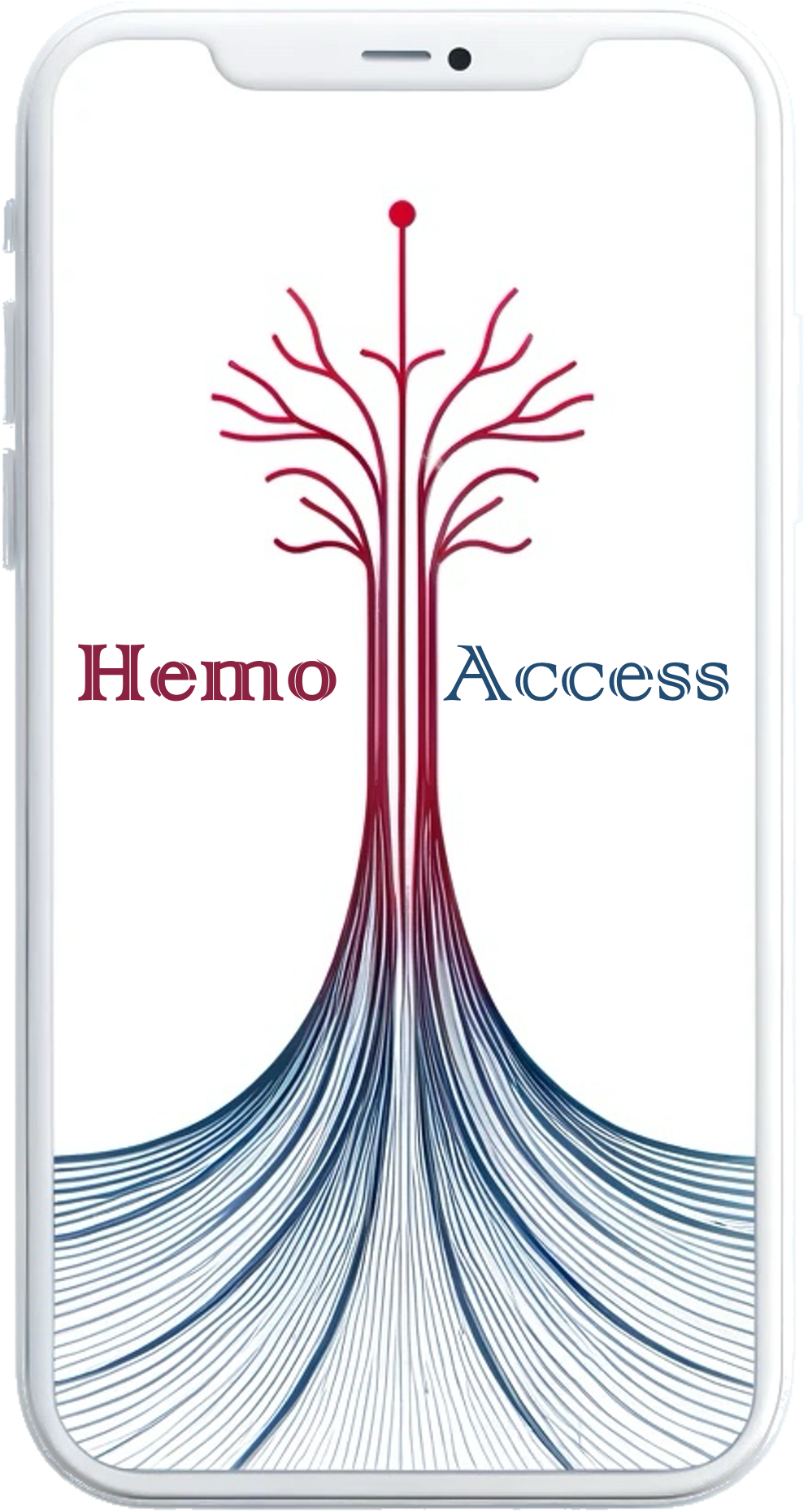 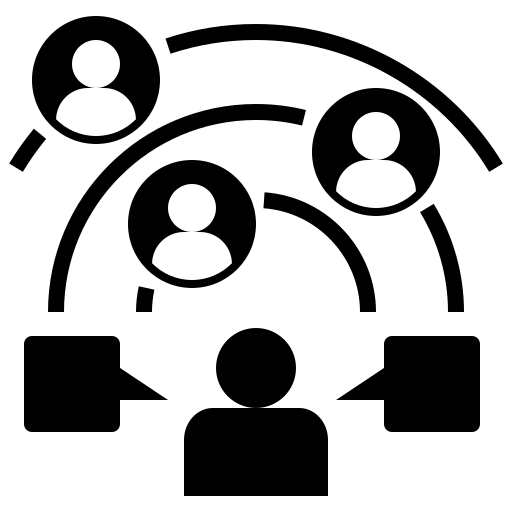 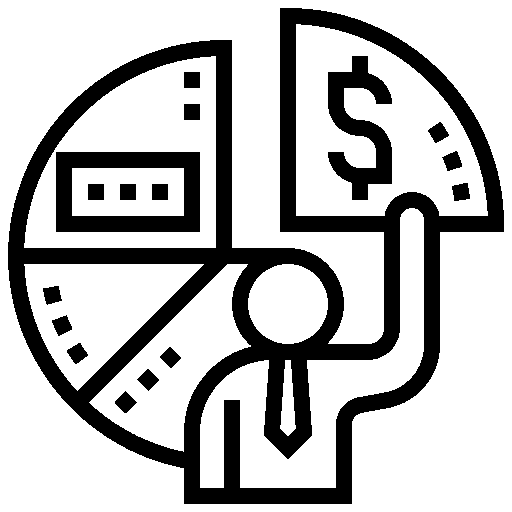 Disponível nas principais app stores
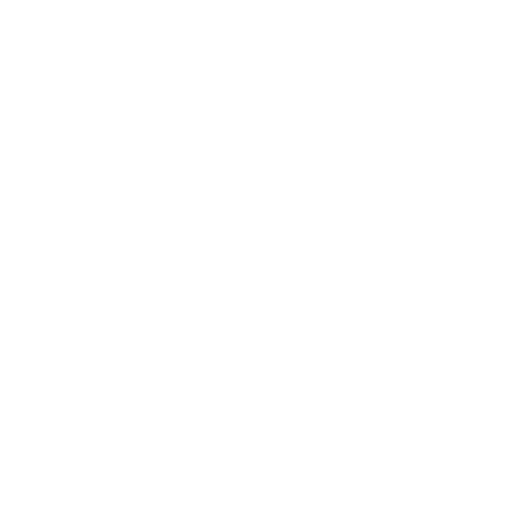 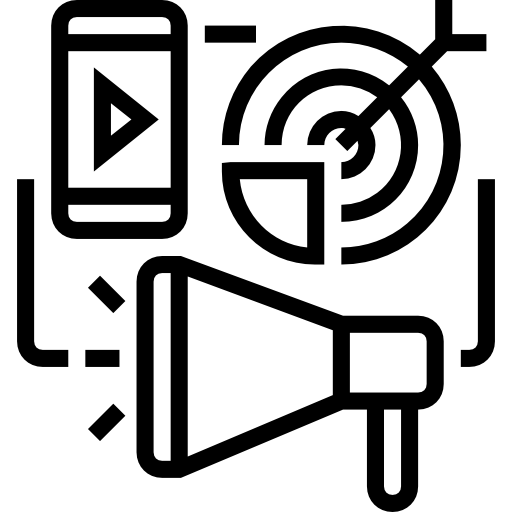 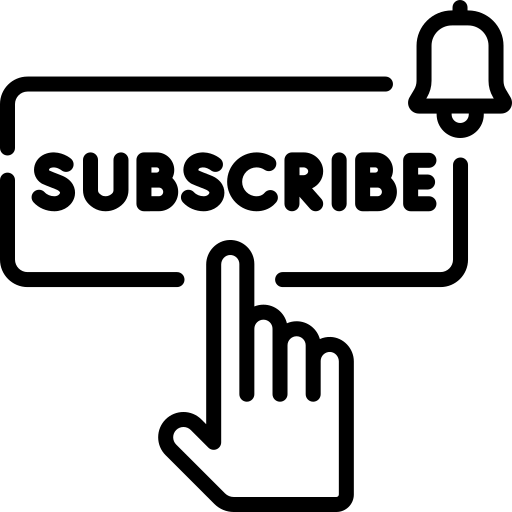 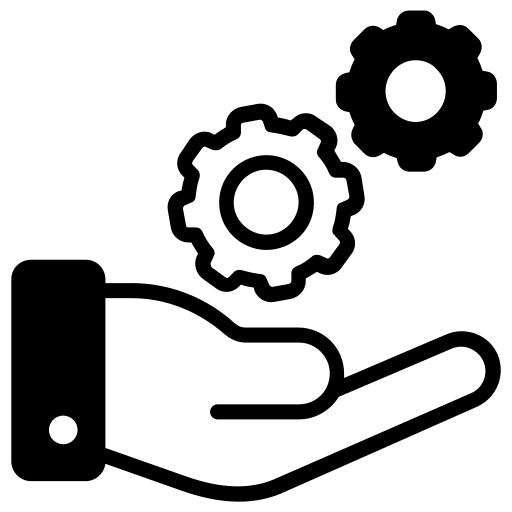 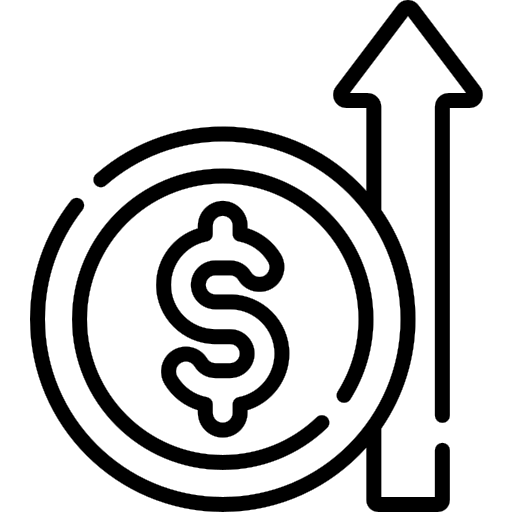 MARKETING MIX 4 P’S

Comunicação
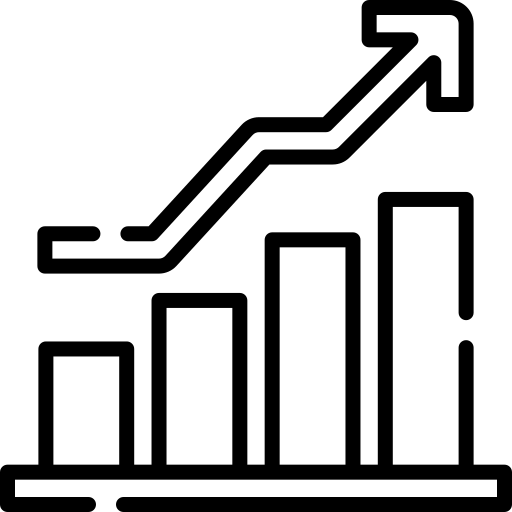 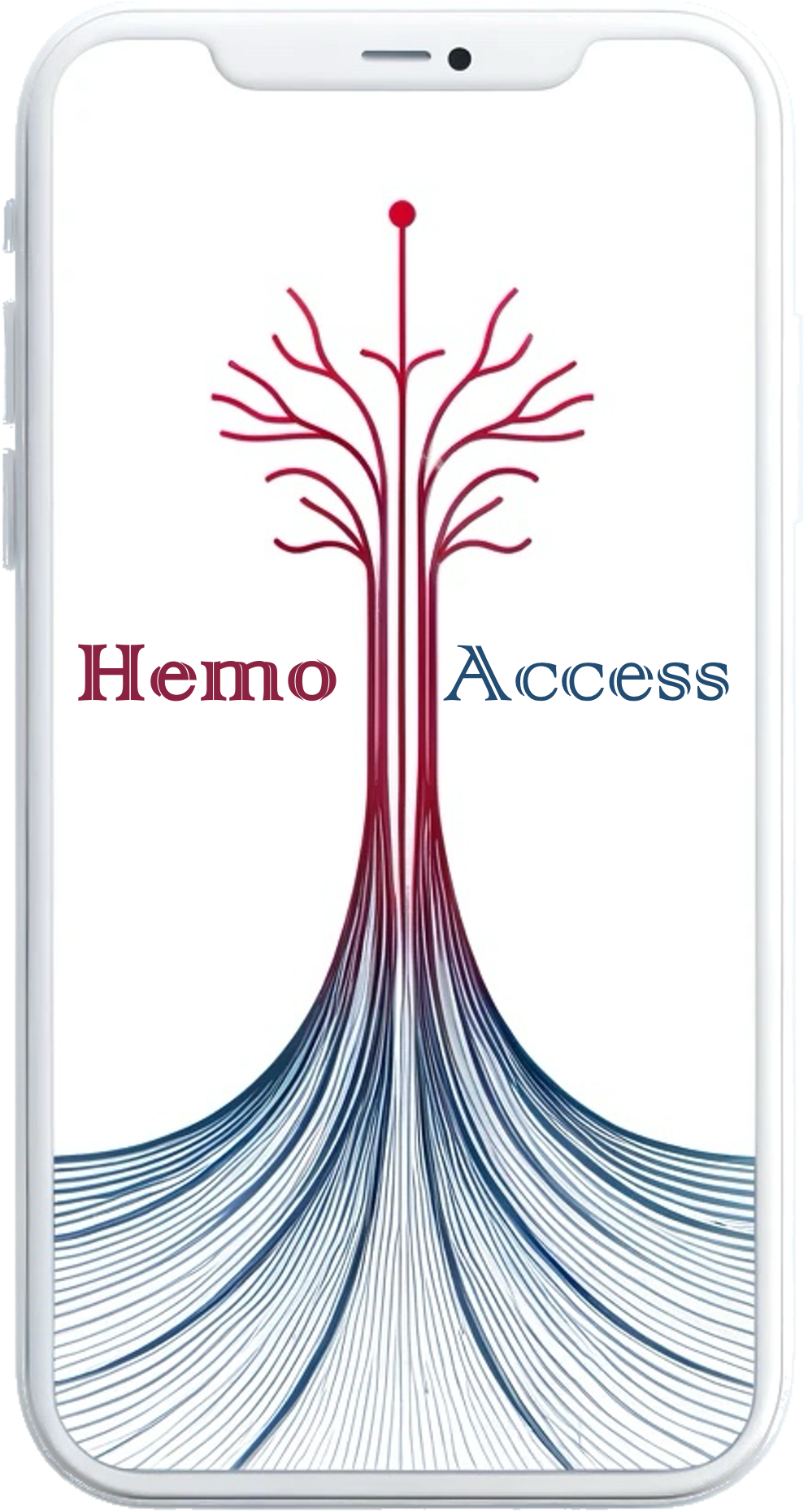 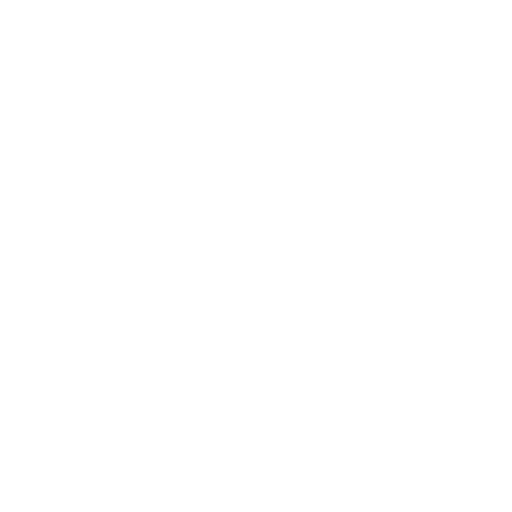 Marketing digital;
Marketing de conteúdo;
Campanhas de consciencialização e demonstrações em eventos de saúde.
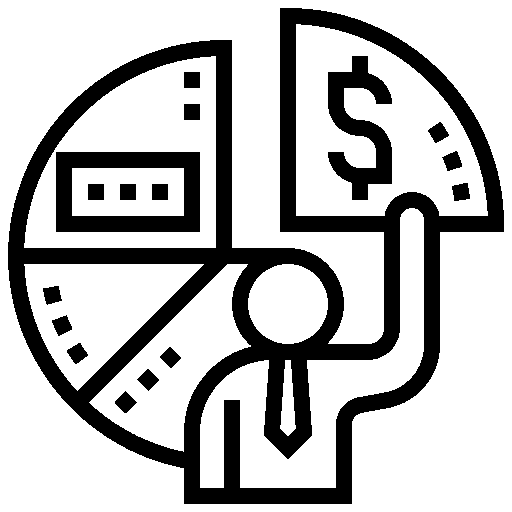 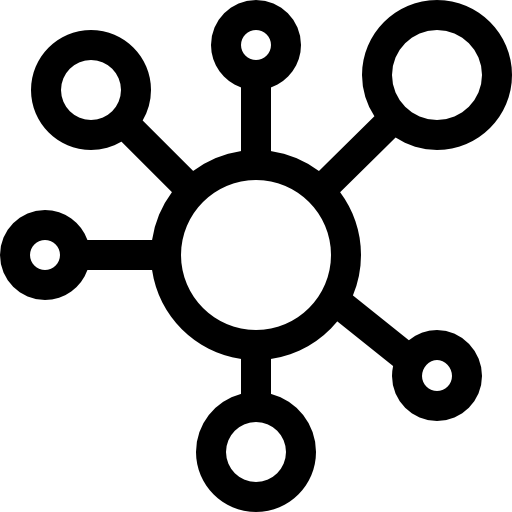 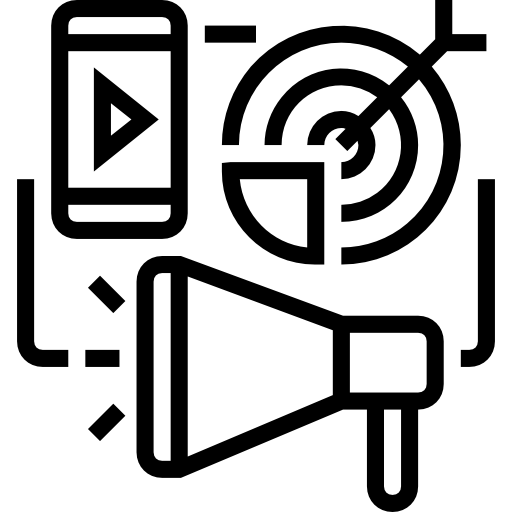 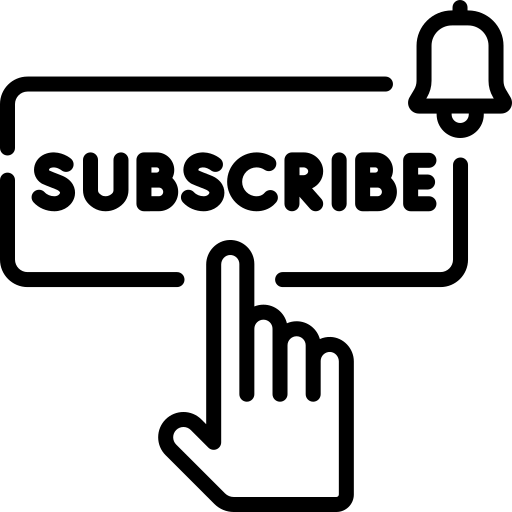 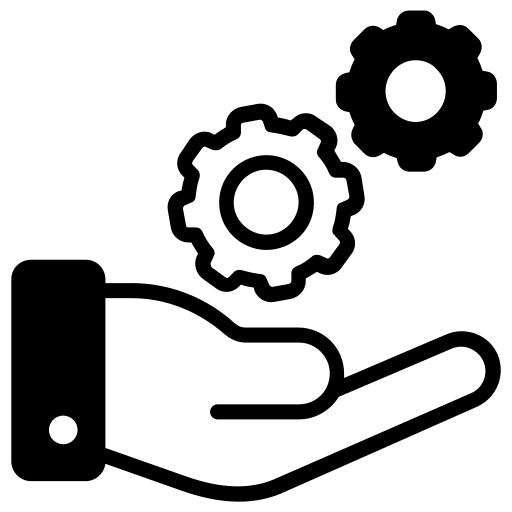 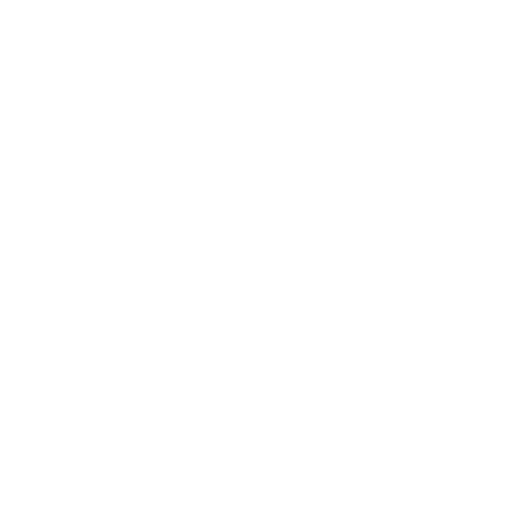 Previsão de vendas:
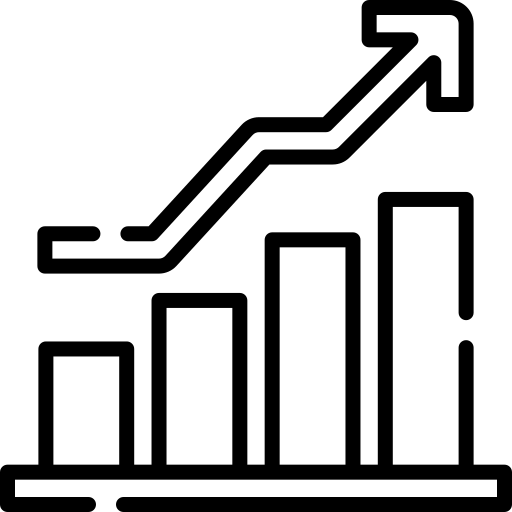 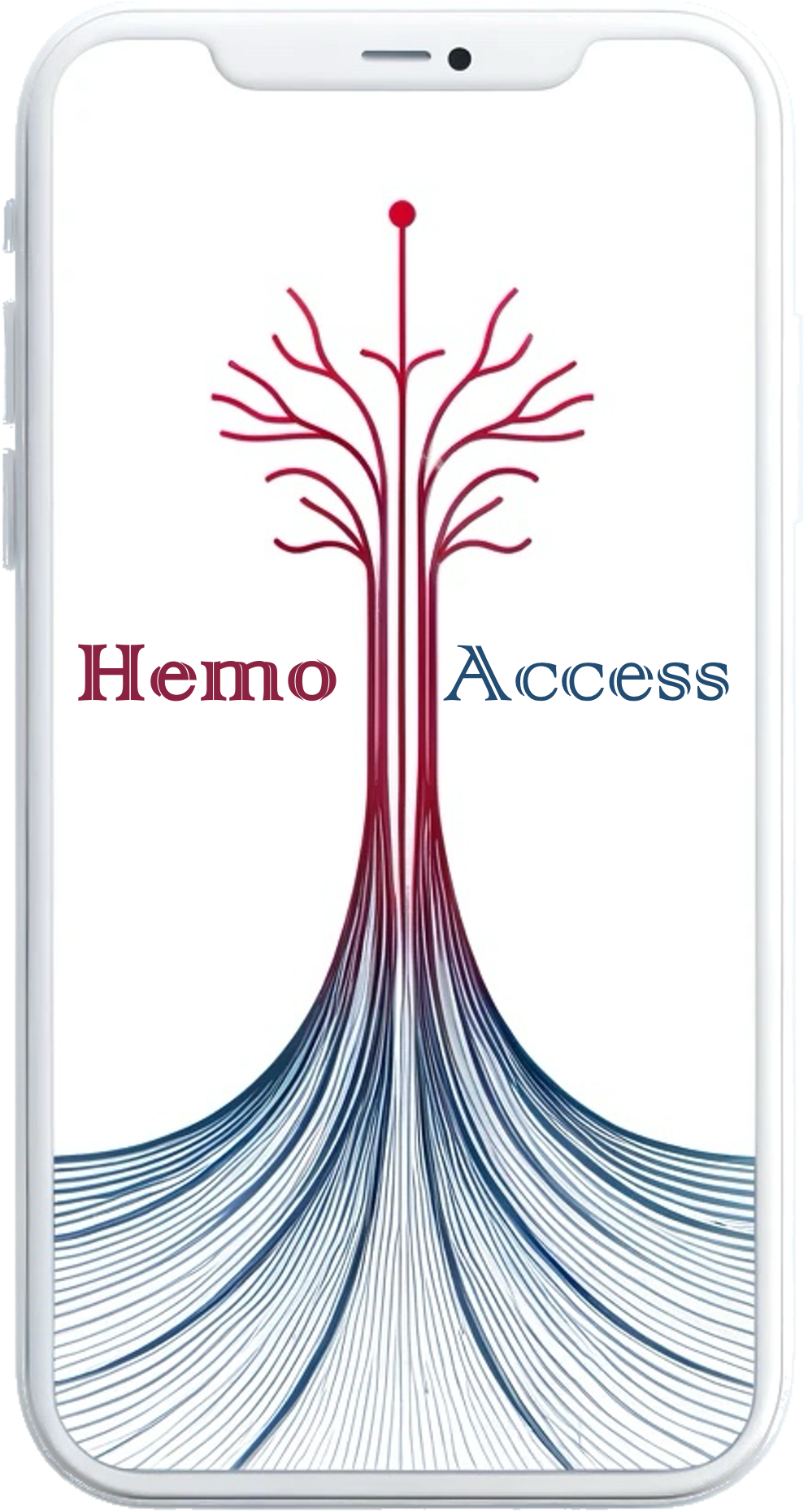 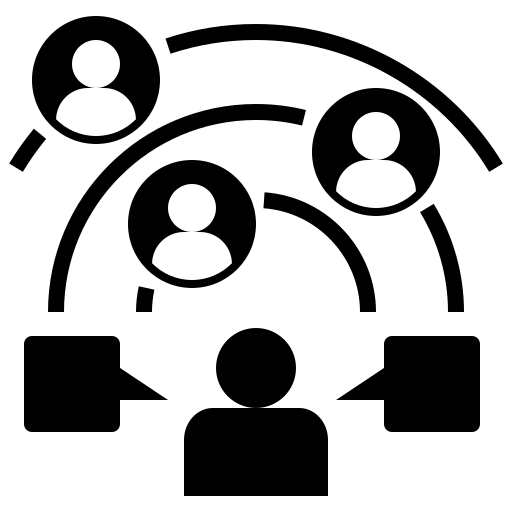 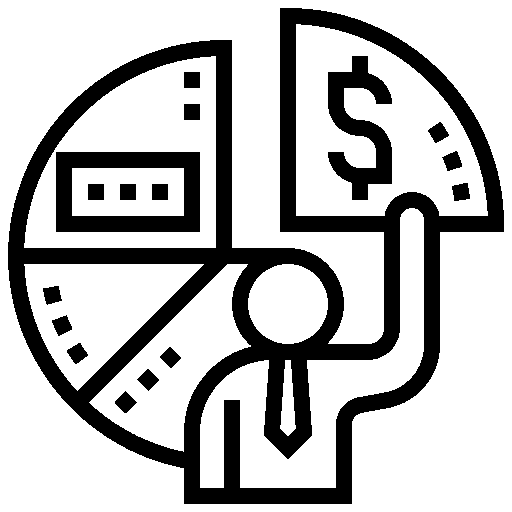 Previsão de vendas por análise de mercado
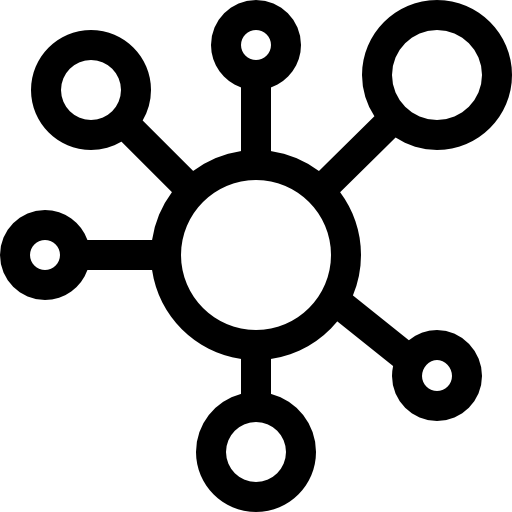 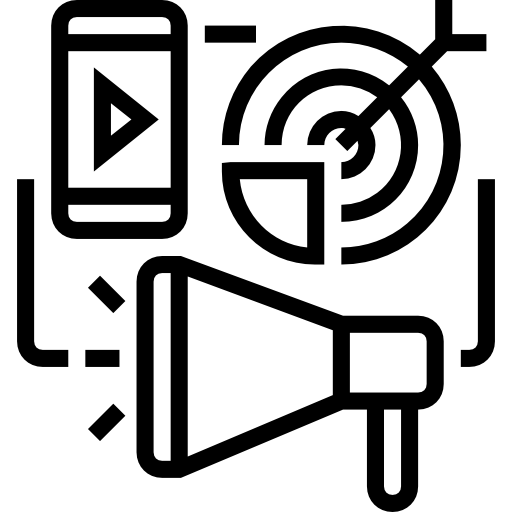 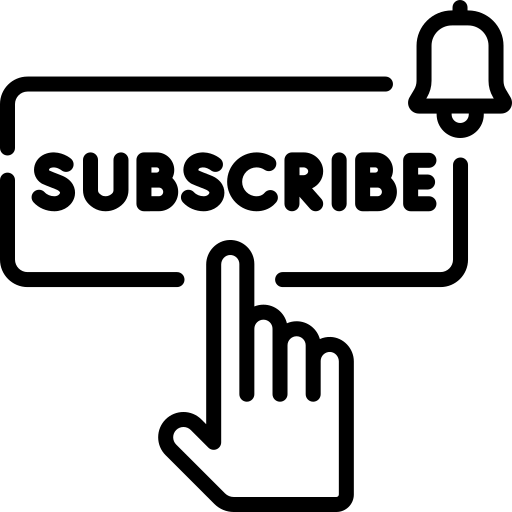 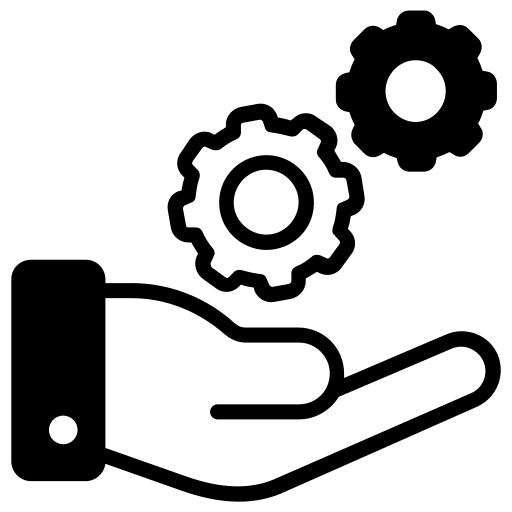 Perspetiva e Potencial de Crescimento:
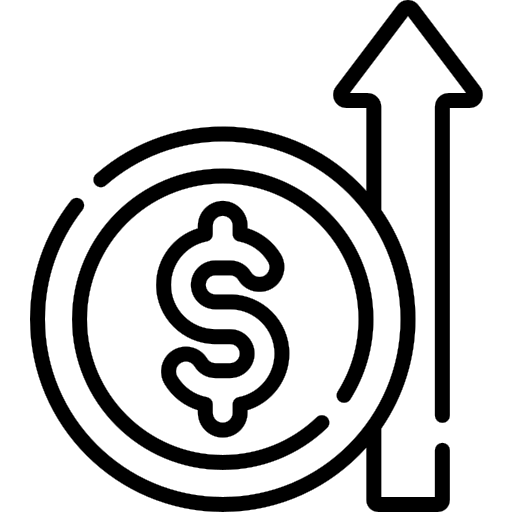 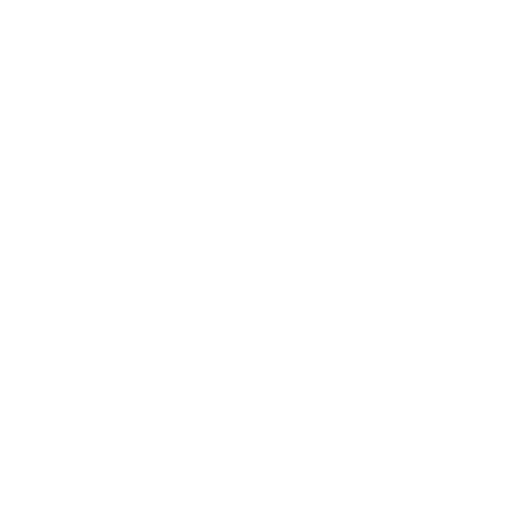 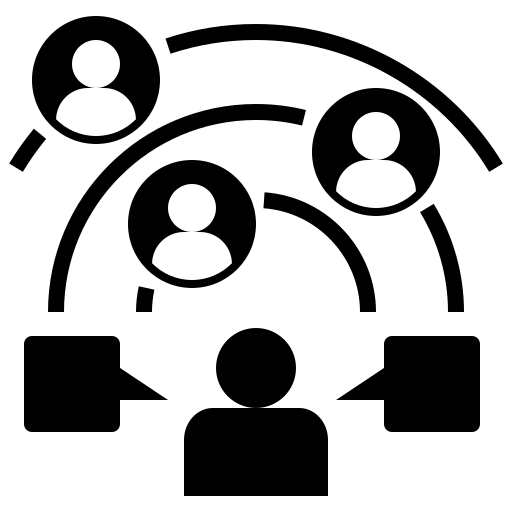 Unidades convencionais de diálise
Colaborações com Universidades
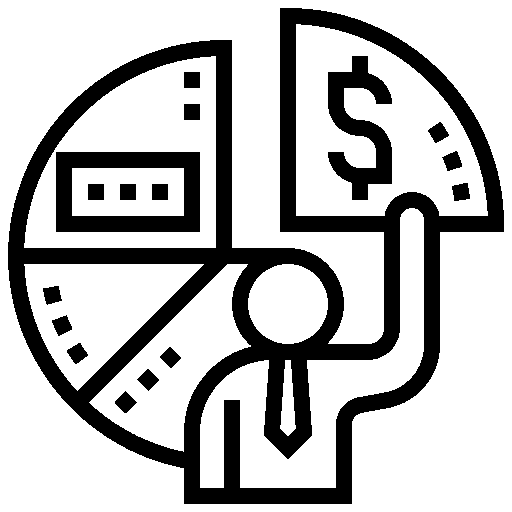 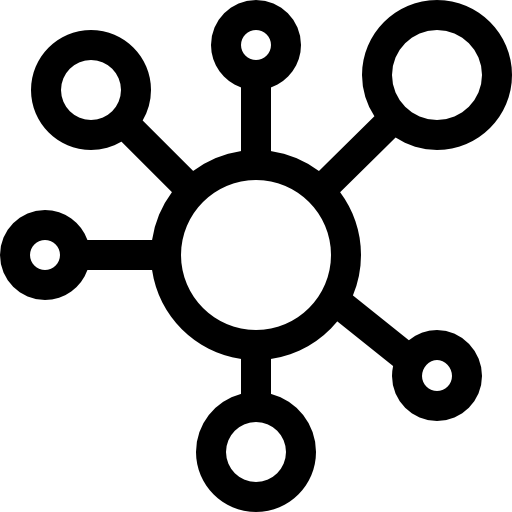 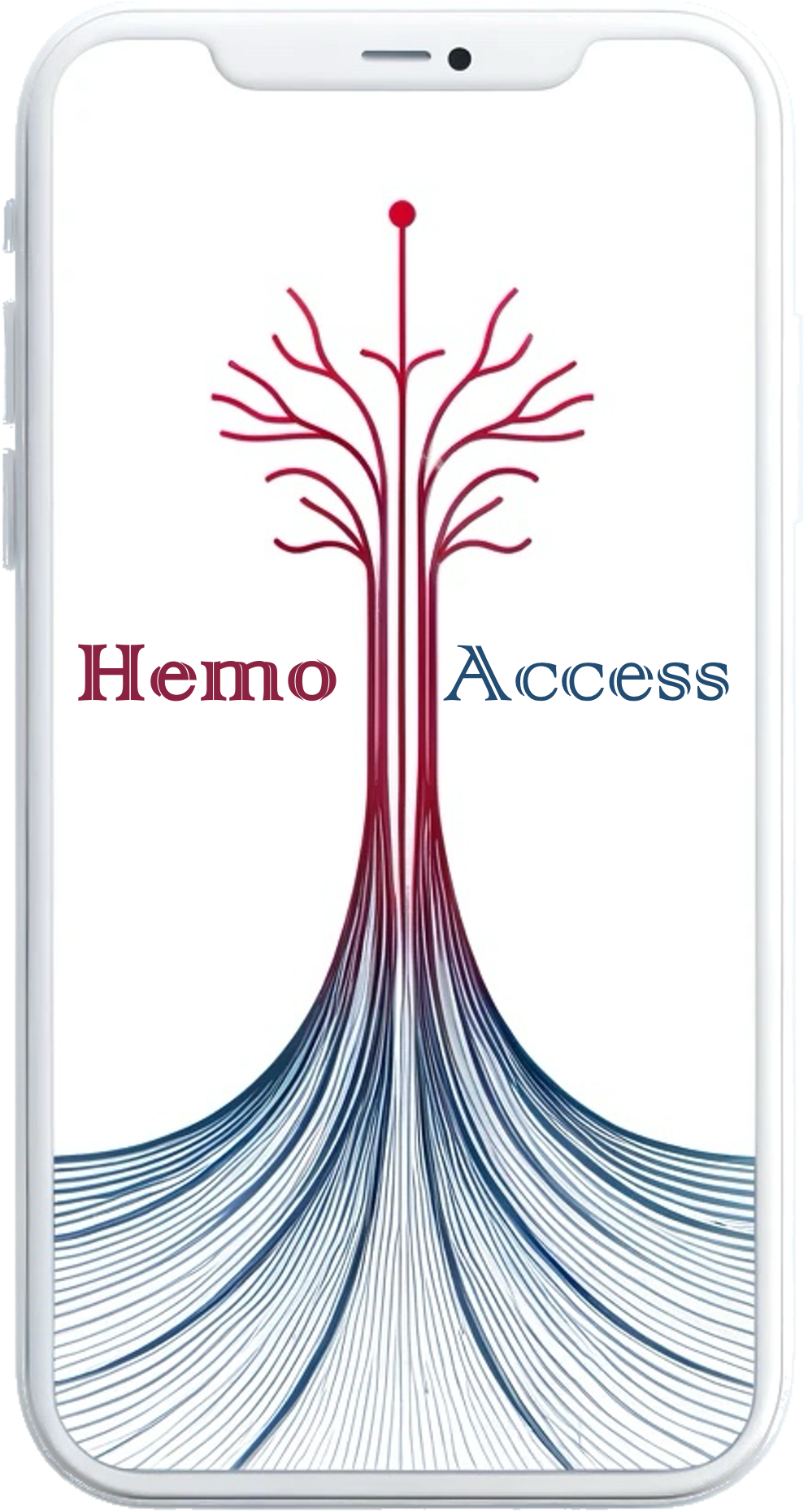 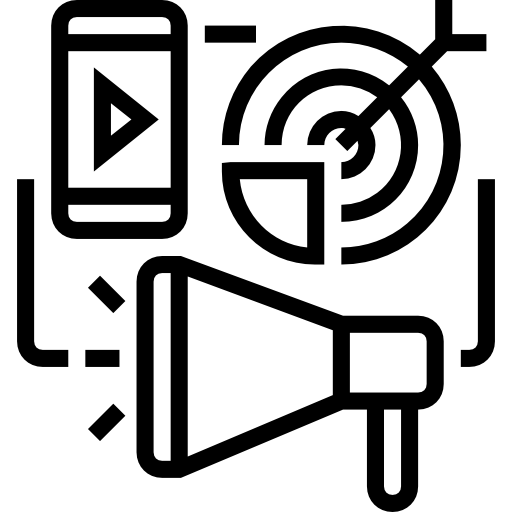 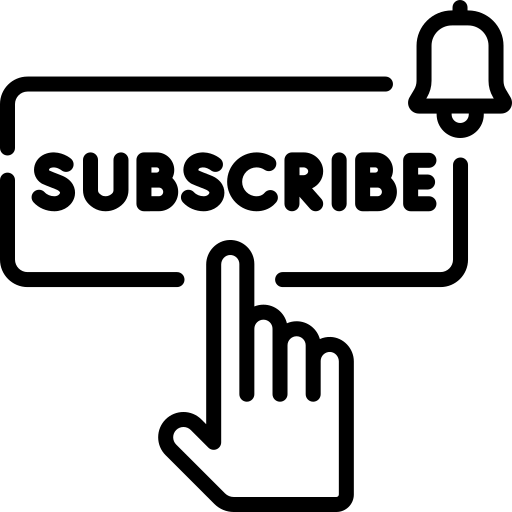 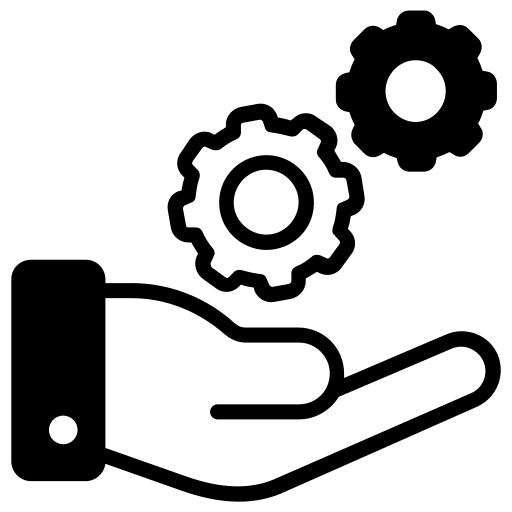 Perspetiva e Potencial de Crescimento:
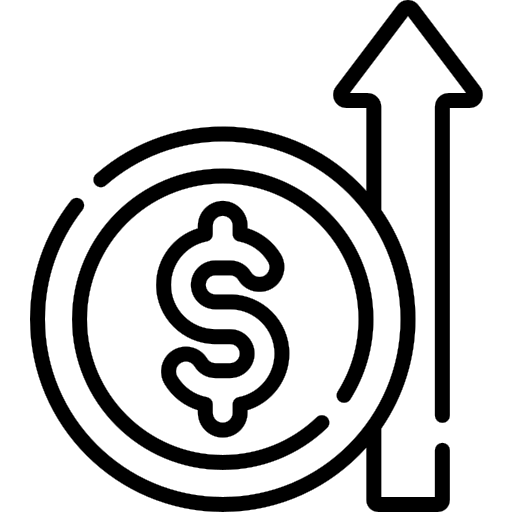 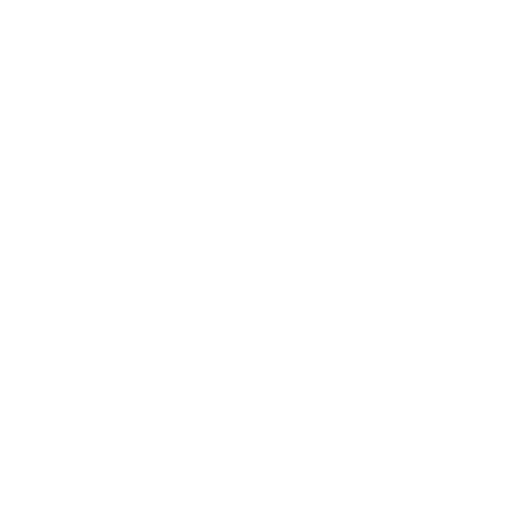 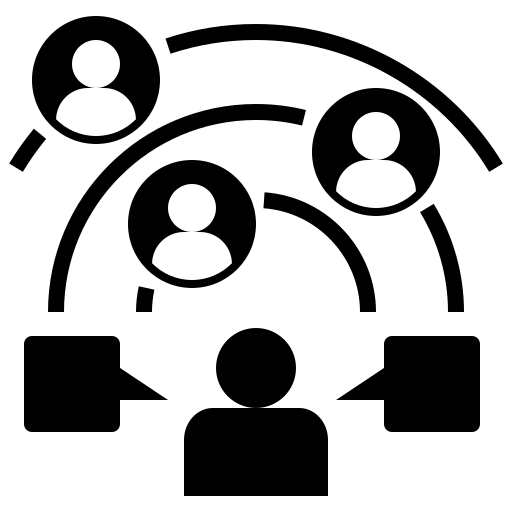 Centros de acessos vasculares
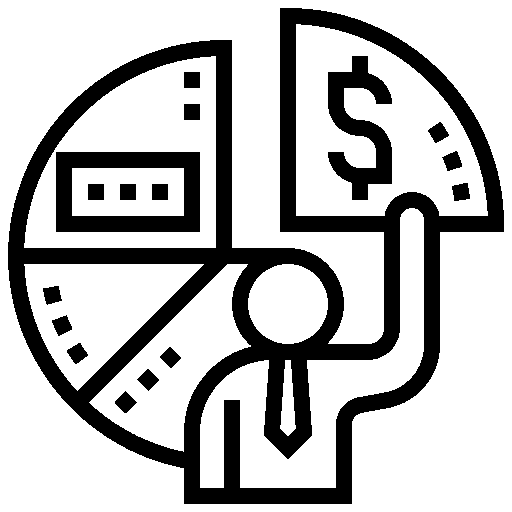 Unidades convencionais de diálise
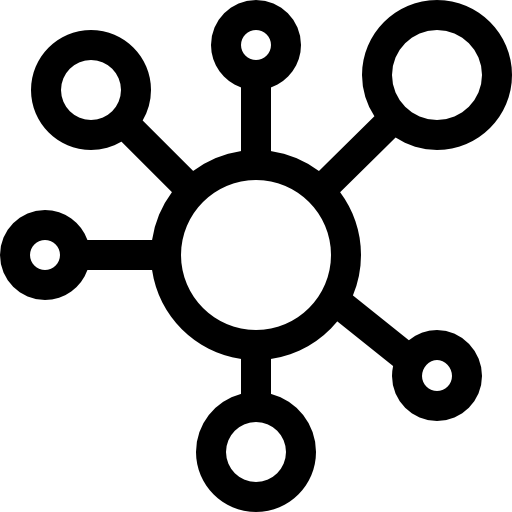 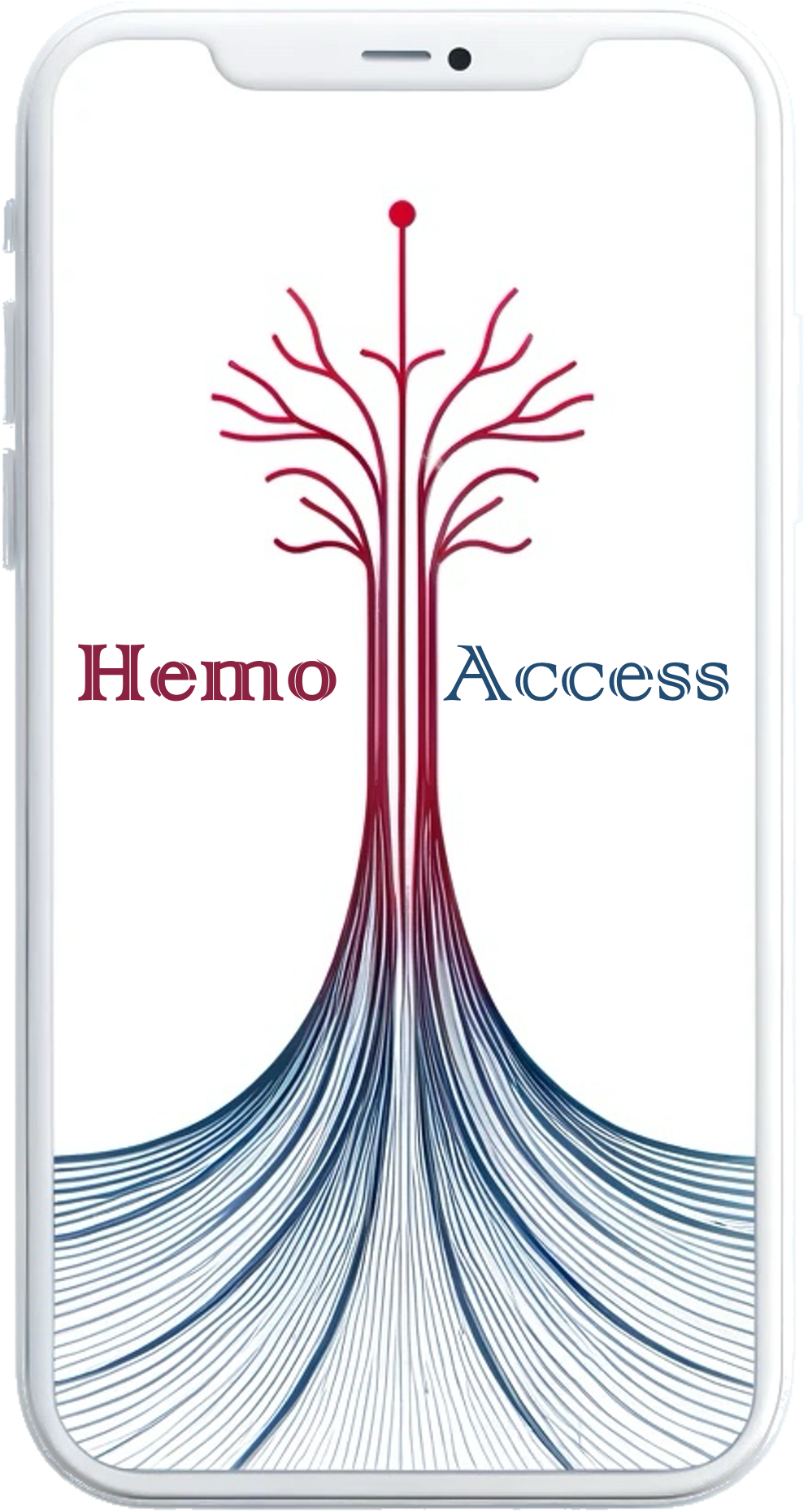 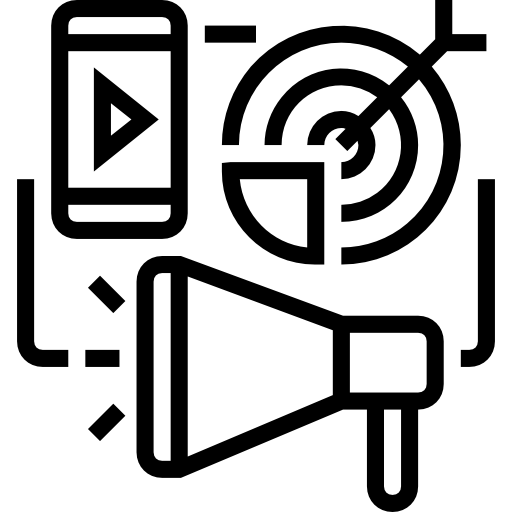 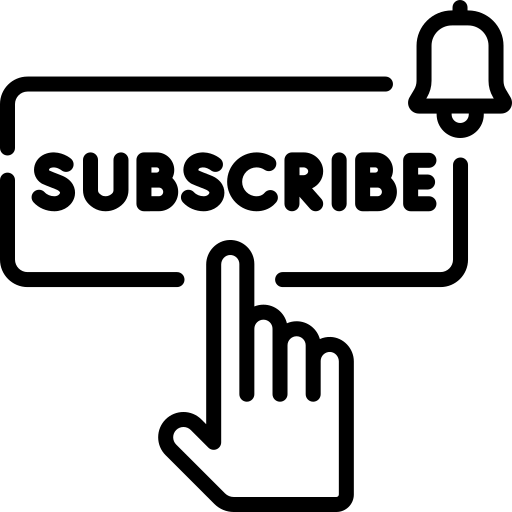 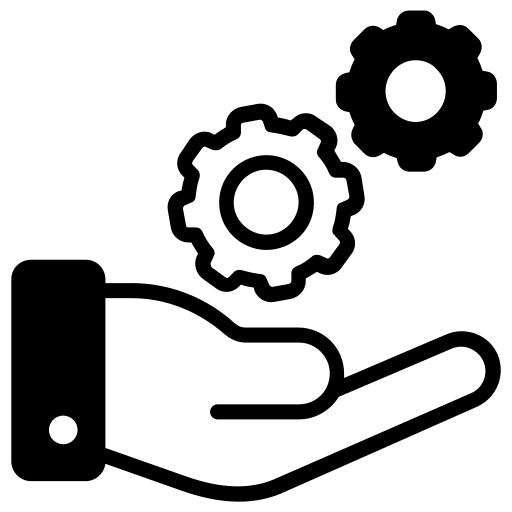 Colaborações com Universidades
Perspetiva e Potencial de Crescimento:
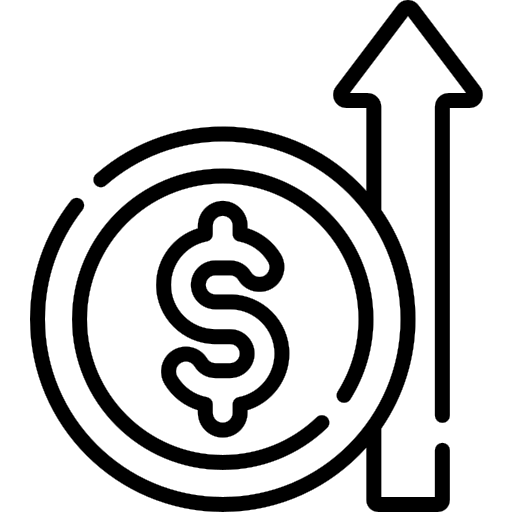 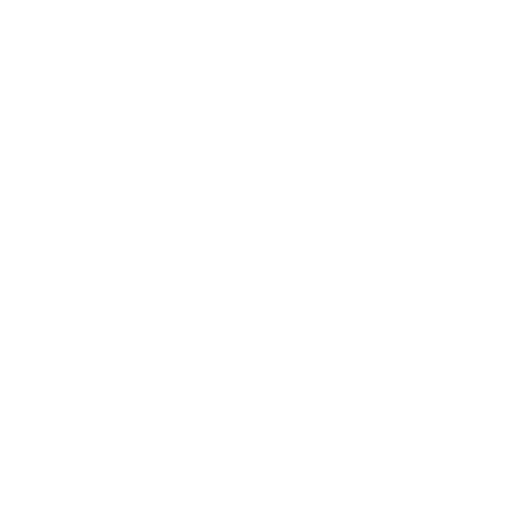 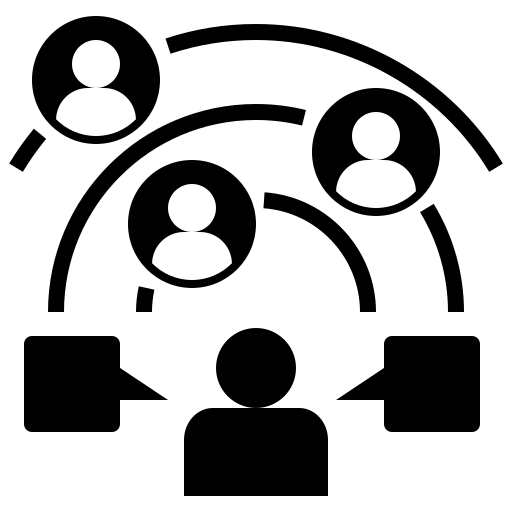 Expansão para mercados internacionais 1ª fase: Países Lusófonos
Centros de acessos vasculares
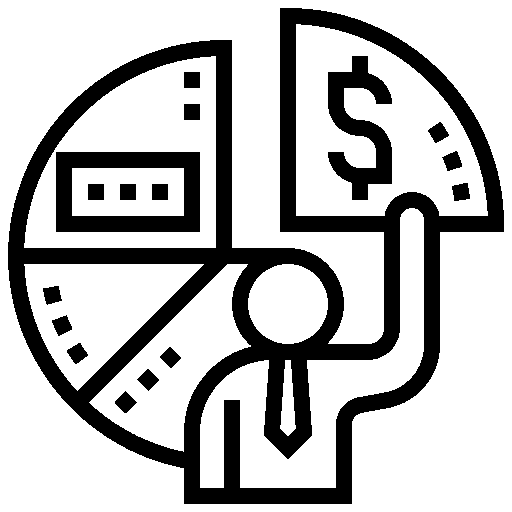 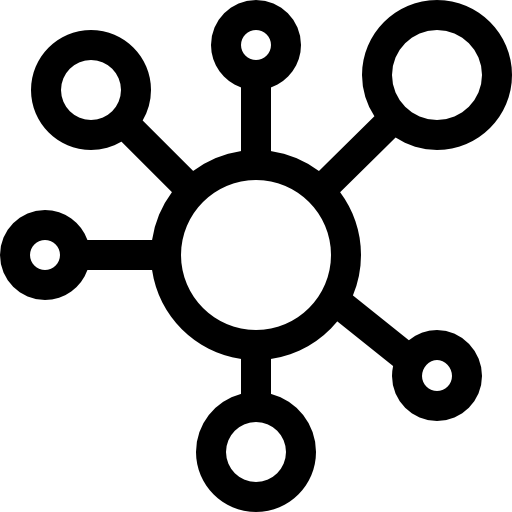 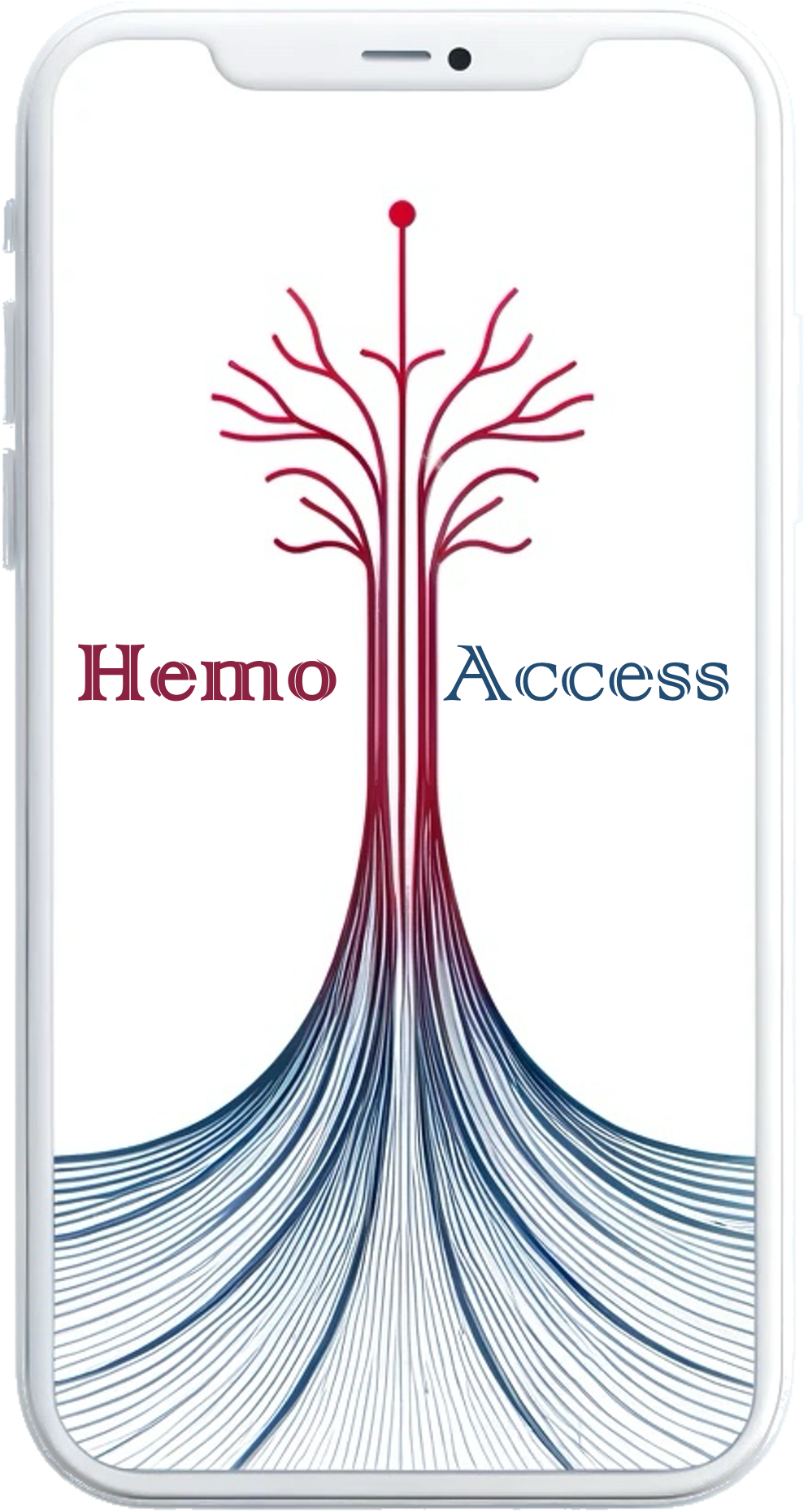 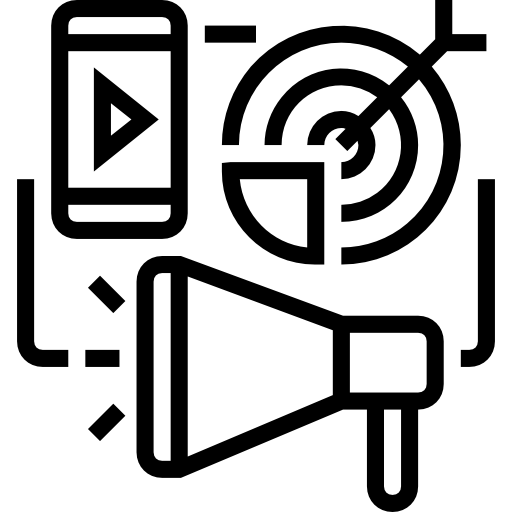 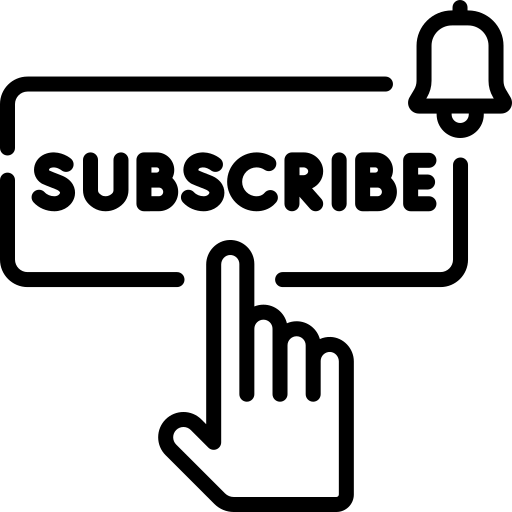 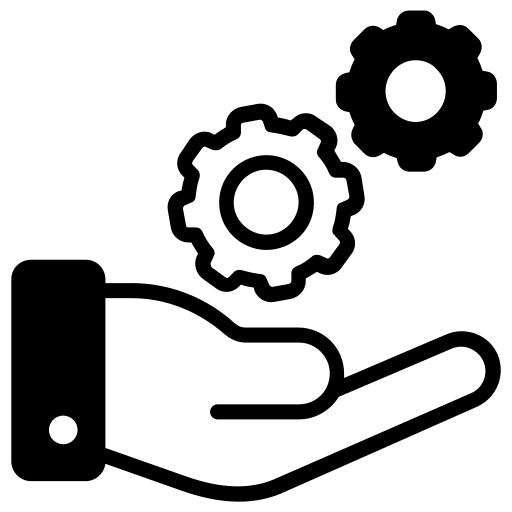 Unidades convencionais de diálise
Colaborações com Universidades
Perspetiva e Potencial de Crescimento:
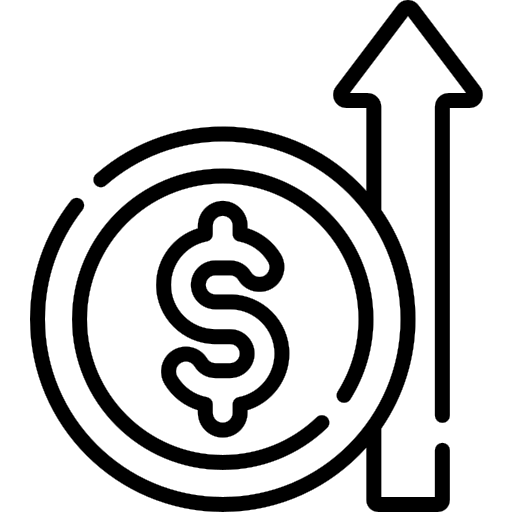 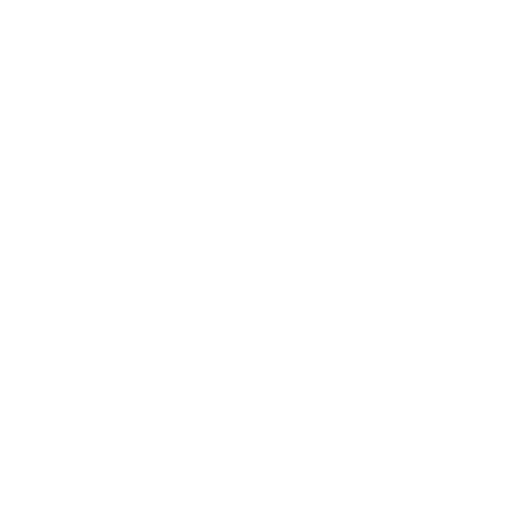 Sociedades científicas no âmbito de acessos vasculares
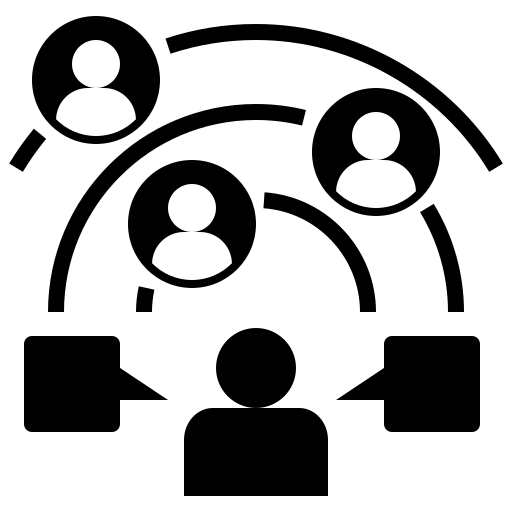 Expansão para mercados internacionais 1ª fase: Países Lusófonos
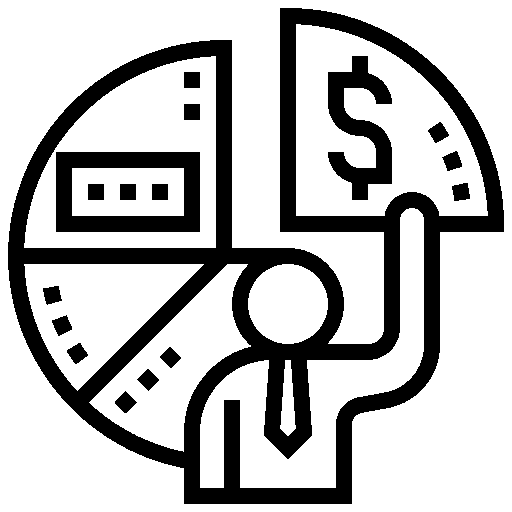 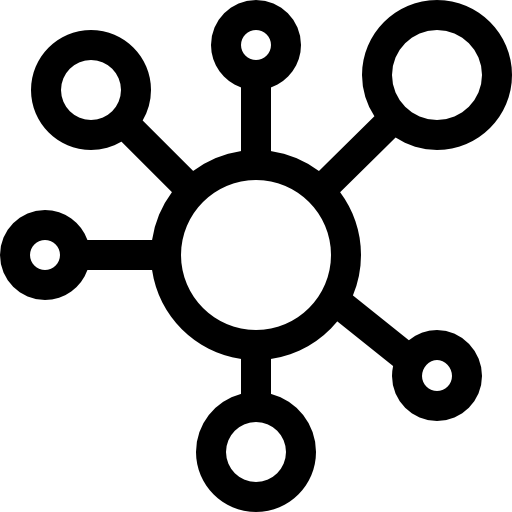 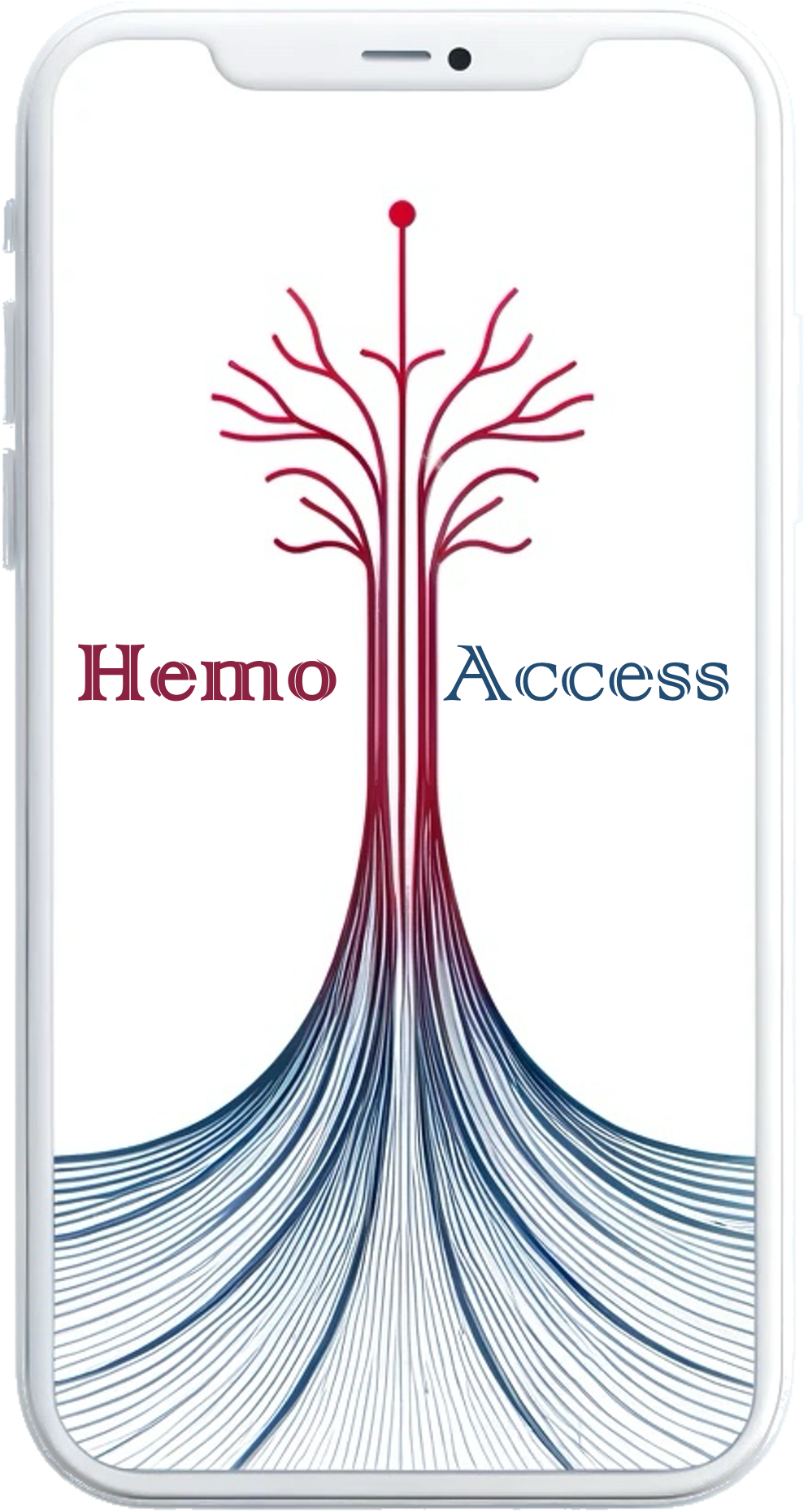 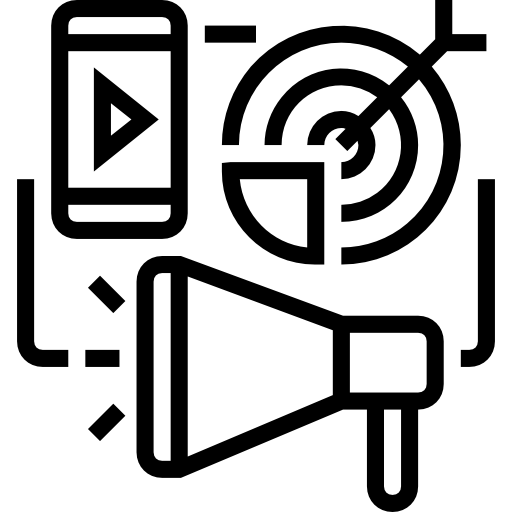 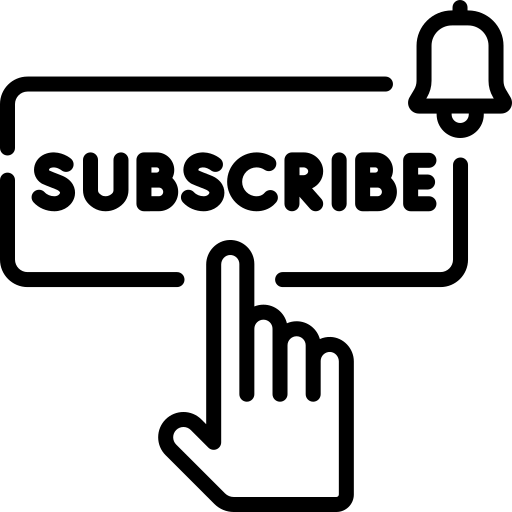 Centros de acessos vasculares
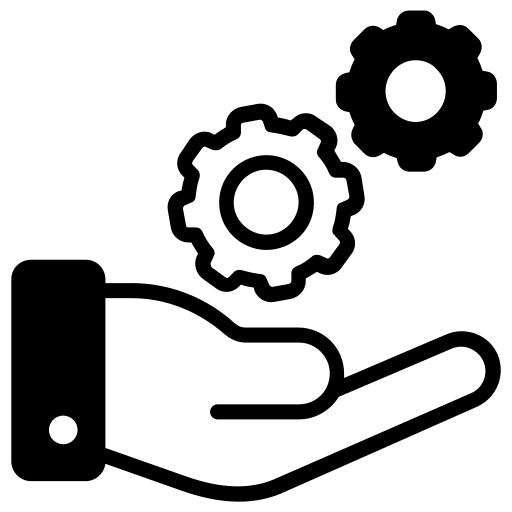 Unidades convencionais de diálise
Colaborações com Universidades
Perspetiva e Potencial de Crescimento:
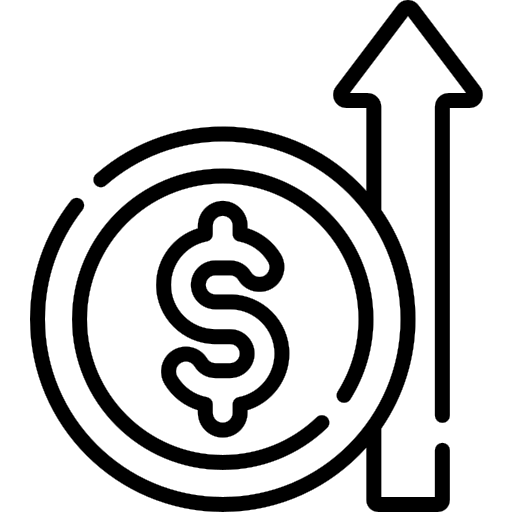 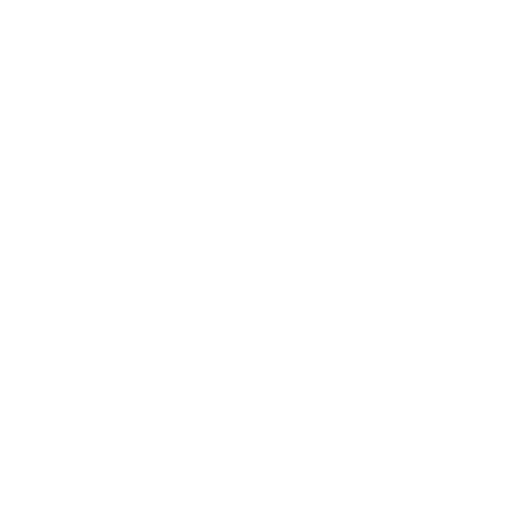 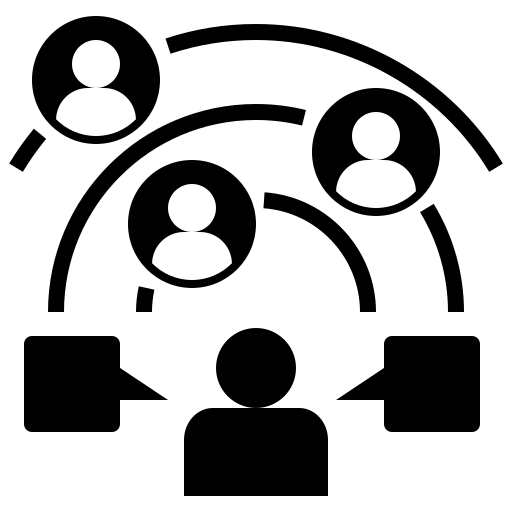 Sociedades científicas no âmbito de acessos vasculares
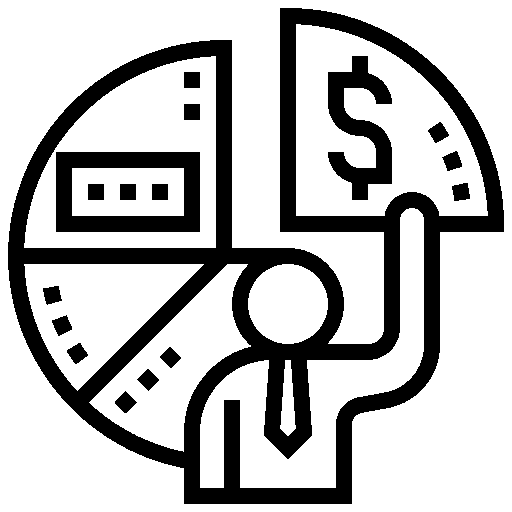 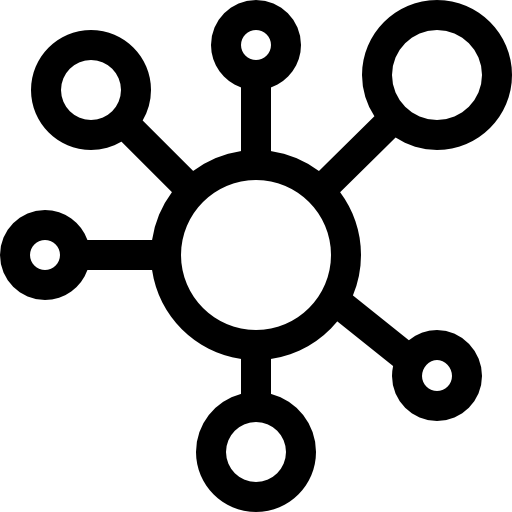 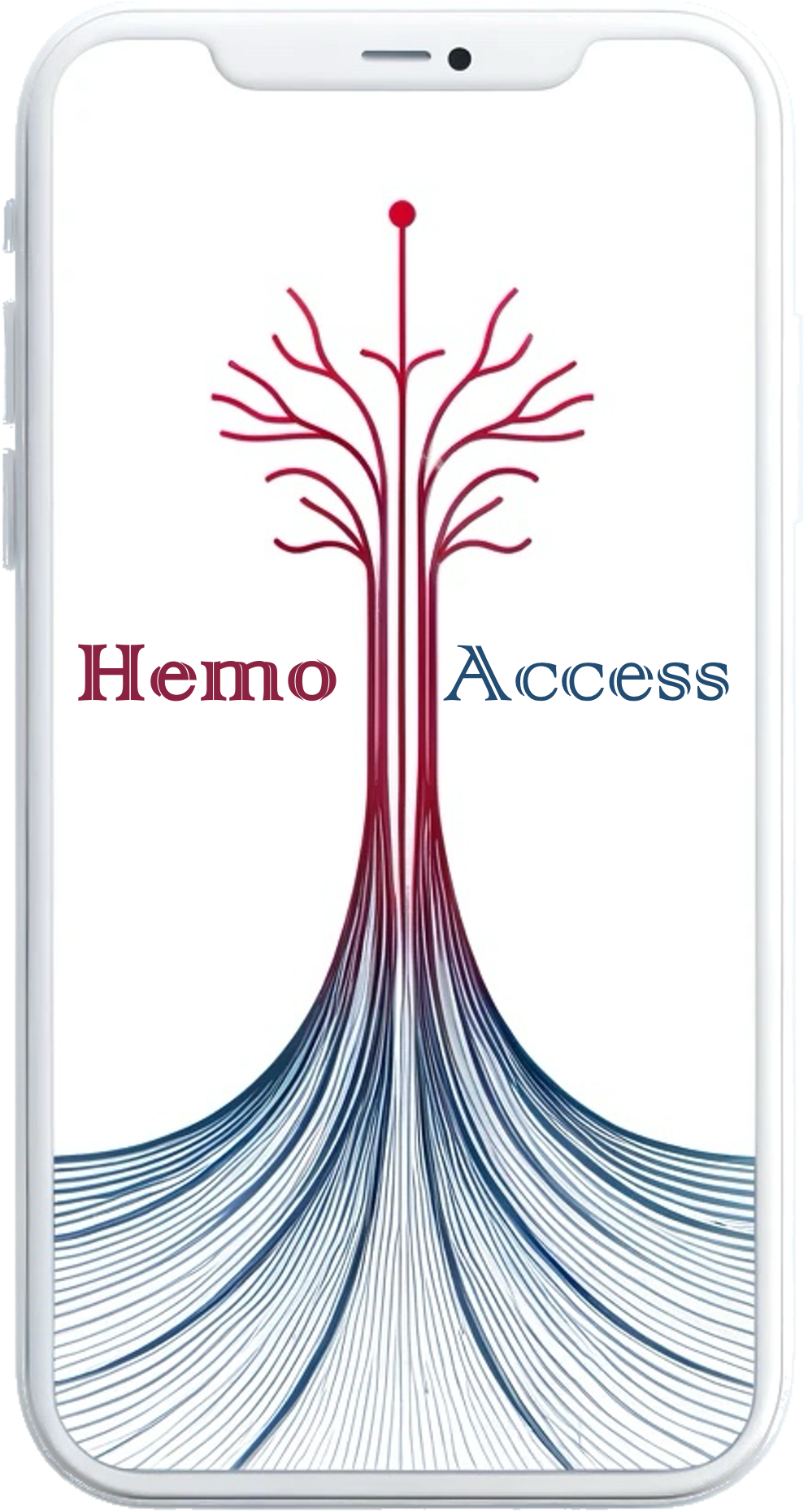 Expansão para mercados internacionais 1ª fase: Países Lusófonos
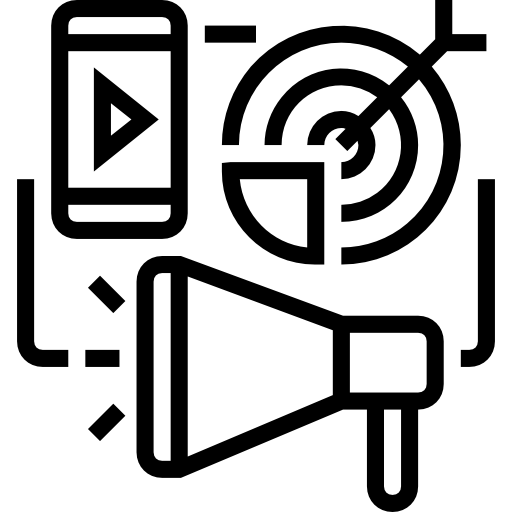 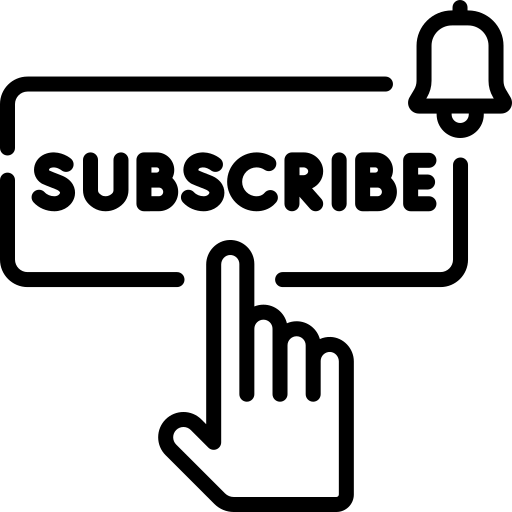 Centros de acessos vasculares
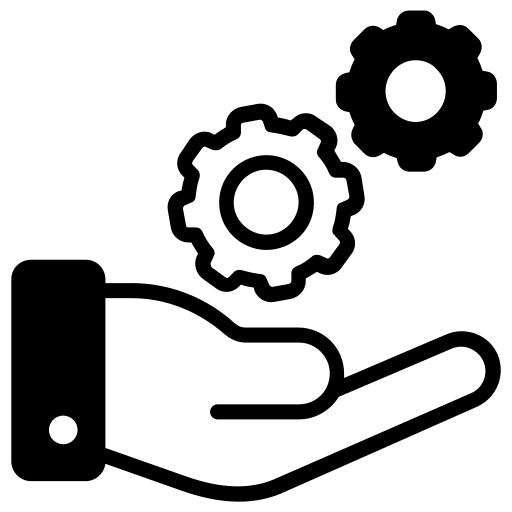 Unidades convencionais de diálise
Colaborações com Universidades
04
PLANO FINANCEIRO
04
Operação e logística
Recursos Humanos
Marketing e Vendas
Infraestrutura tecnológica
Desenvolvimento da App
PLANO FINANCEIRO
04
Desenvolvimento da App
PLANO FINANCEIRO
Marketing e Vendas
Operação e logística
Recursos Humanos
Infraestrutura tecnológica
Desenvolvimento da App
Marketing e Vendas
Infraestrutura tecnológica
Operação e logística
Recursos Humanos
Desenvolvimento da App
Marketing e Vendas
Operação e logística
Recursos Humanos
Infraestrutura tecnológica
Desenvolvimento da App
Marketing e Vendas
Operação e logística
Recursos Humanos
Infraestrutura tecnológica
Desenvolvimento da App
Marketing e Vendas
Operação e logística
Recursos Humanos
Infraestrutura tecnológica
Desenvolvimento da App
Marketing e Vendas
Operação e logística
Recursos Humanos
Infraestrutura tecnológica
05
ANÁLISE SWOT
STRENGHTS
WEAKNESSES
05
OPORTUNITIES
THREATS
ANÁLISE SWOT
Efetividade e acessibilidade no suporte à tomada de decisão em real time;
Identificação de complicações no acesso vascular precocemente;
WEAKNESSES
05
OPORTUNITIES
THREATS
ANÁLISE SWOT
Necessidade de atualização dos dados;
Promove a dependência a dispositivos móveis como auxílio na tomada de decisão clínica;
STRENGHTS
05
OPORTUNITIES
THREATS
ANÁLISE SWOT
STRENGHTS
WEAKNESSES
05
Aumento do recurso a ferramentas digitais na saúde;
Foco na efetividade dos cuidados ao acesso vascular;
Não existir concorrência no mercado da saúde que ofereça um serviço similar;
THREATS
ANÁLISE SWOT
STRENGHTS
WEAKNESSES
05
OPORTUNITIES
Resistência à adoção de novas tecnologias;
Questões relacionadas com a privacidade dos dados inseridos na app;
ANÁLISE SWOT
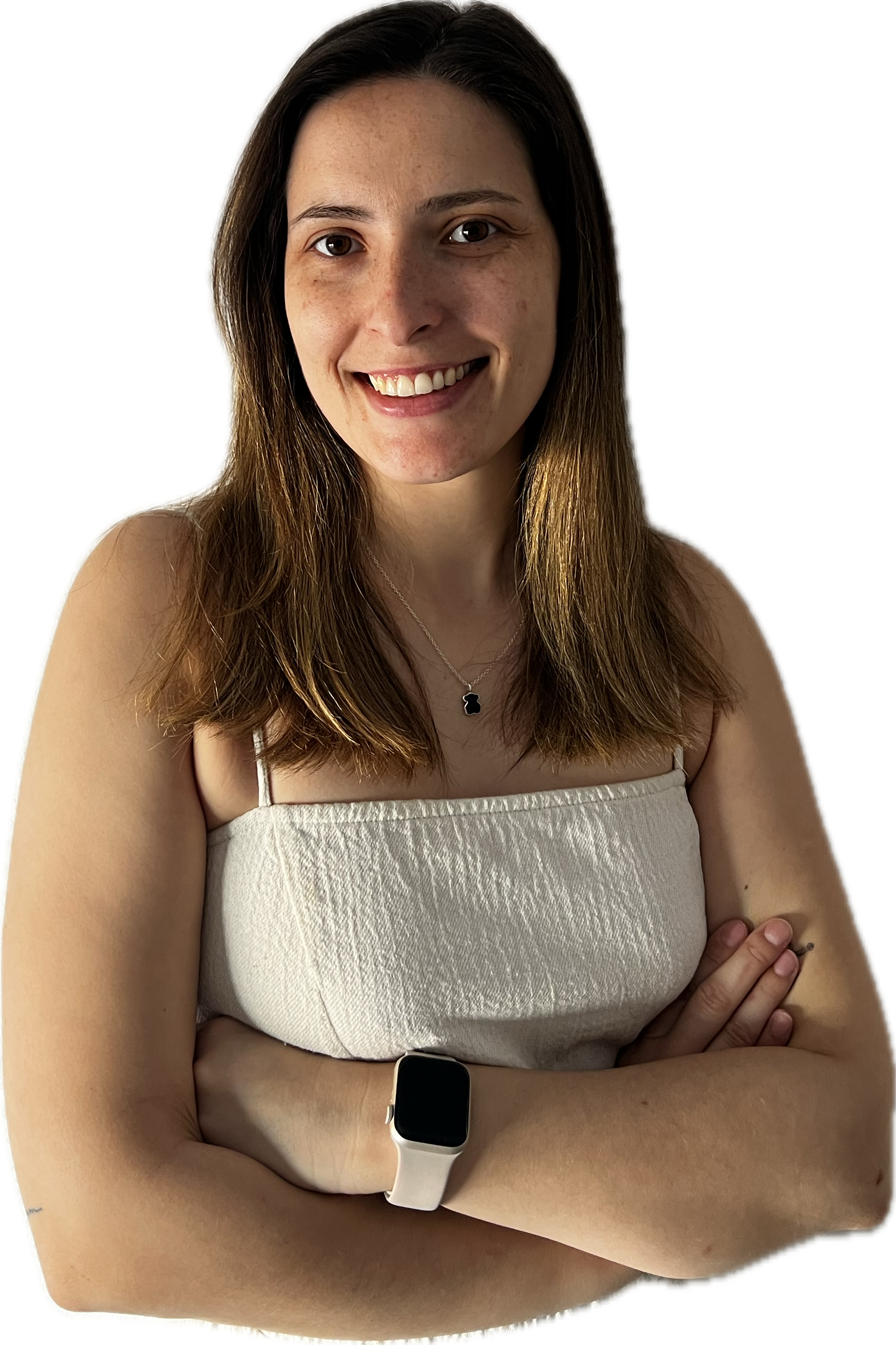 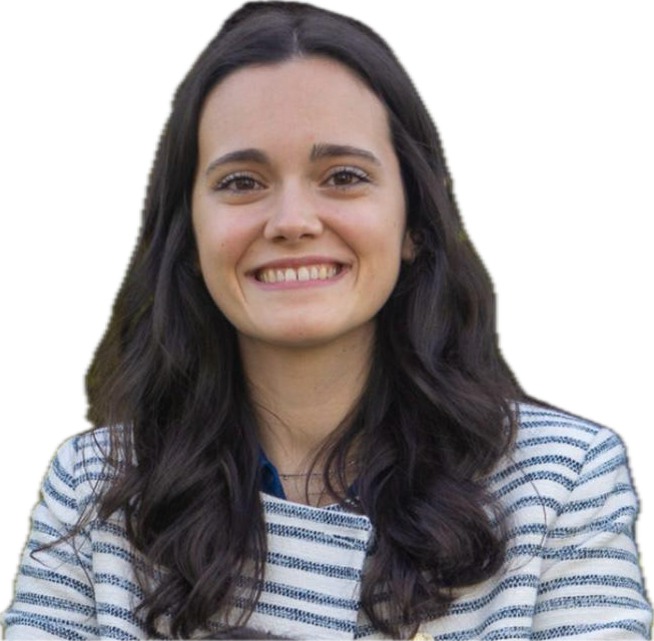 06
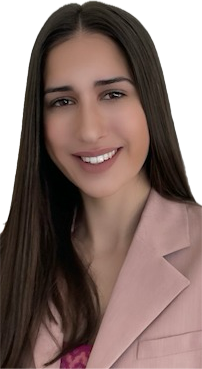 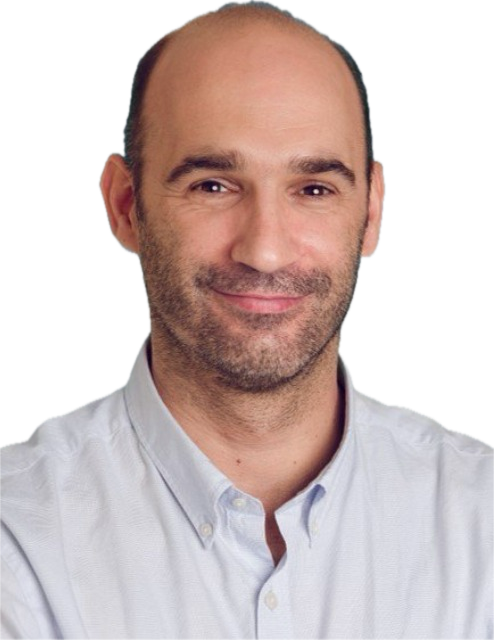 A EQUIPA
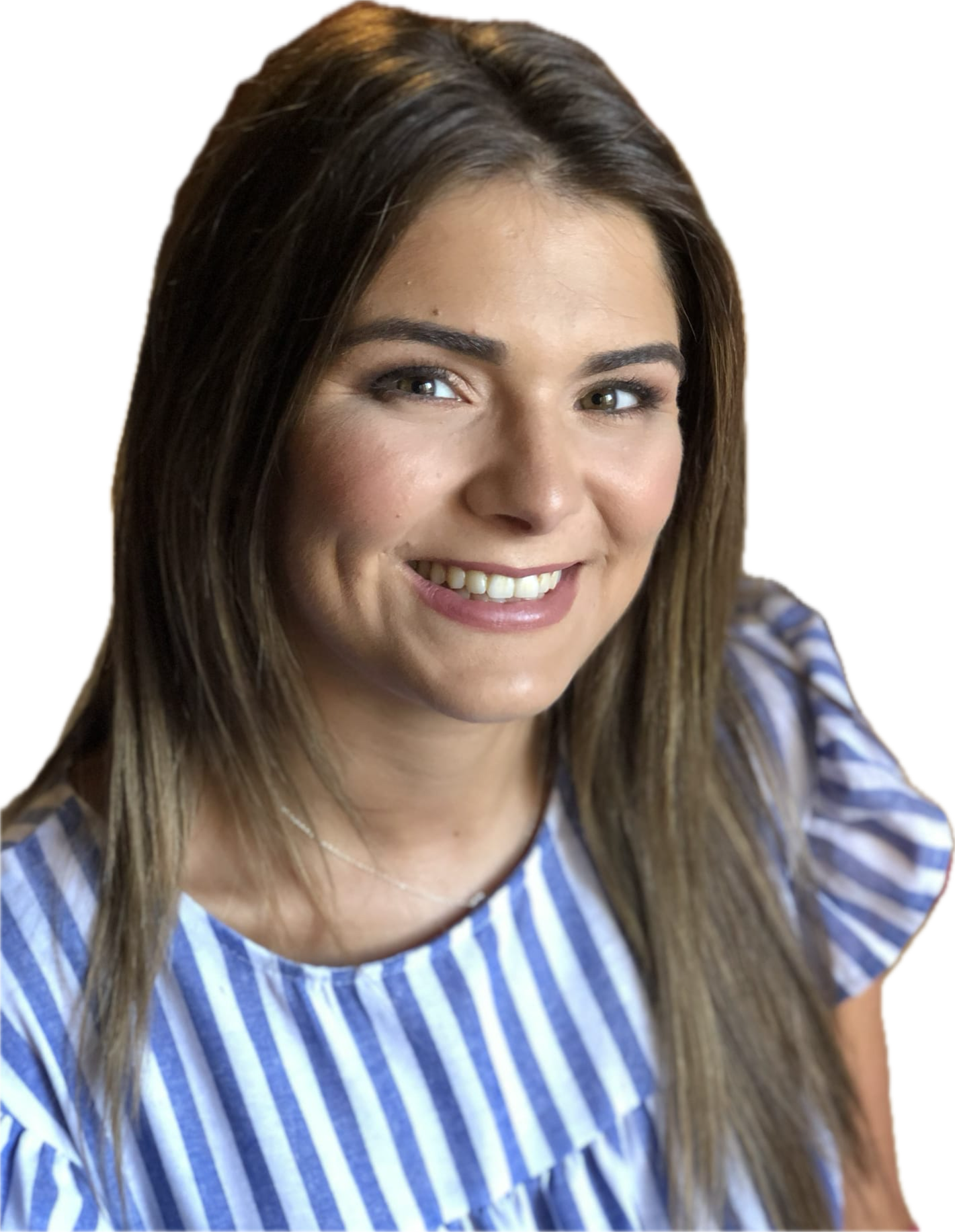 06
Os Criadores
CLEMENTE SOUSA
Doutoramento Ciências de Enfermagem no acesso vascular,
Professor Adjunto Escola Superior de Enfermagem do Porto, consultor científico do Grupo Estudos Vasculares, 
Council Member of Vascular Access Society, 
Grupo de trabalho na International Society of Nephrology
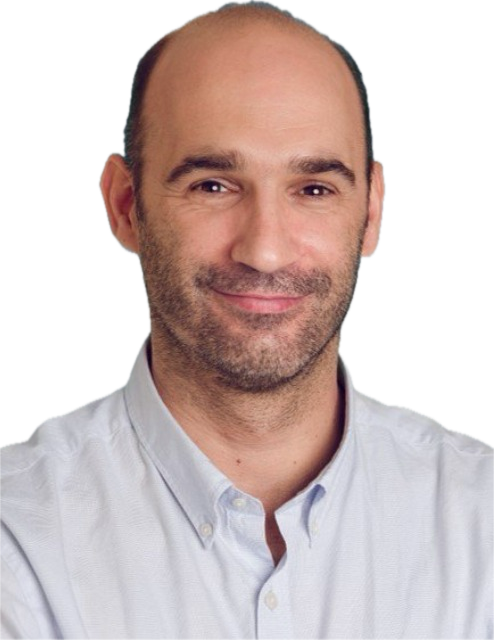 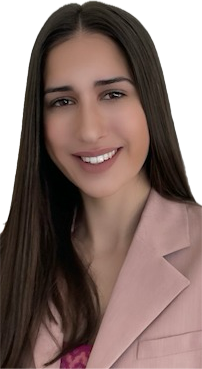 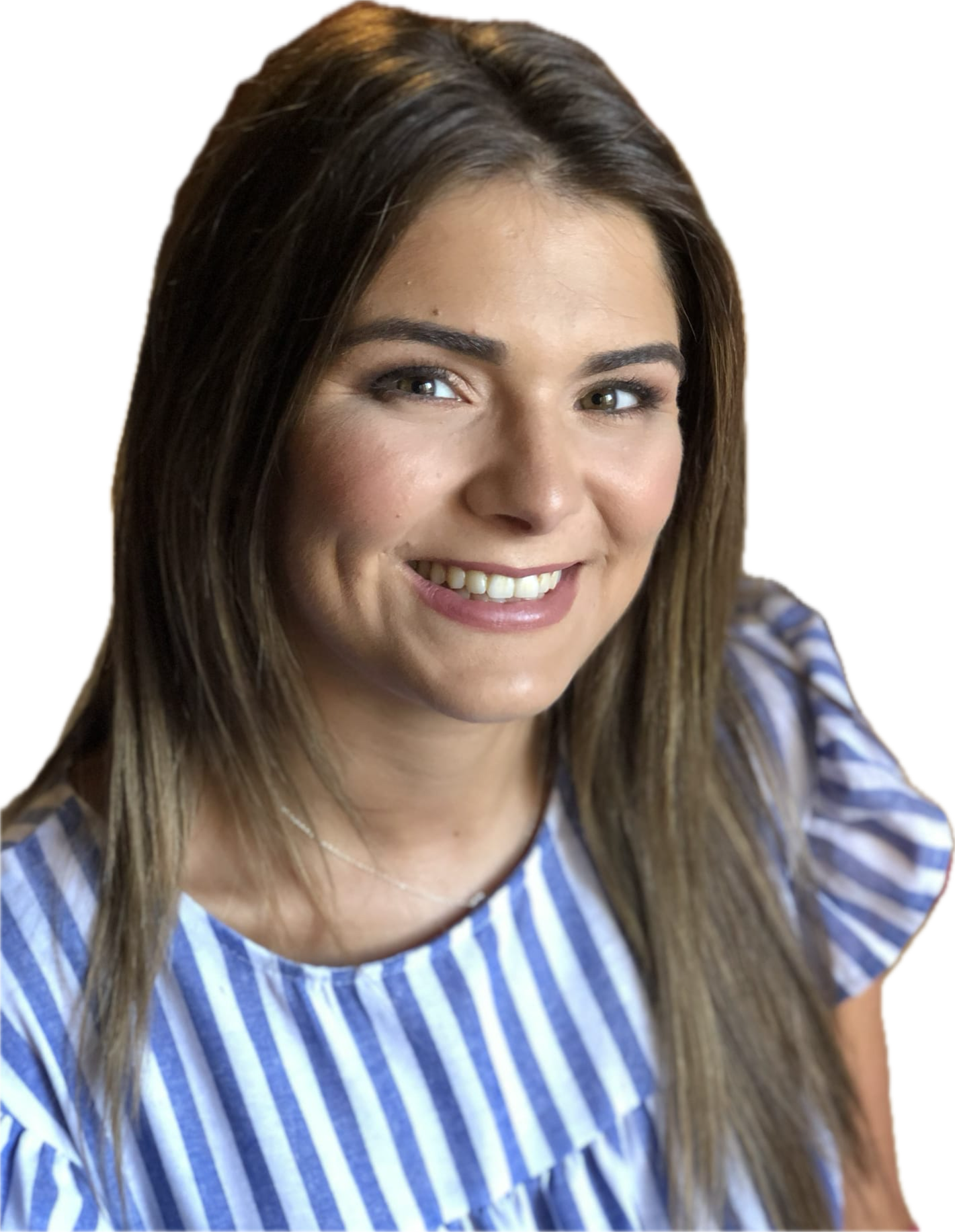 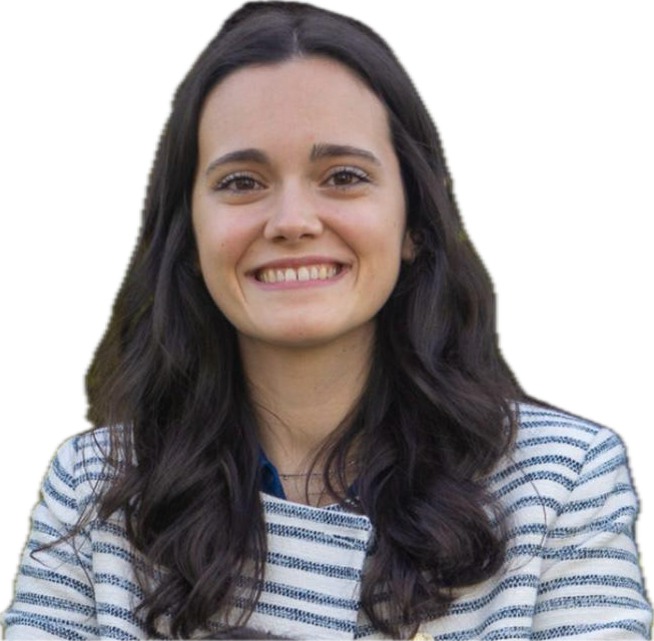 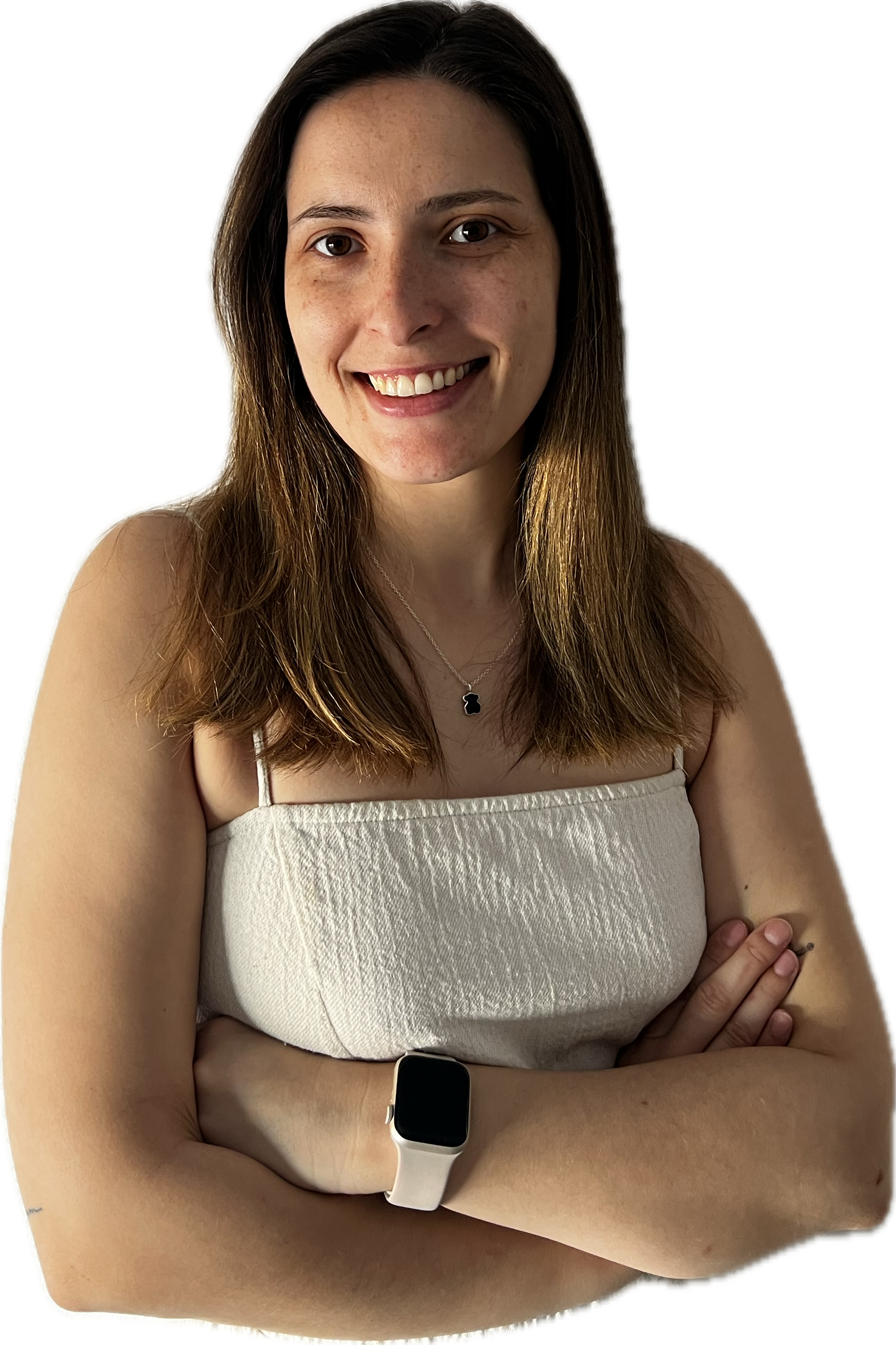 A EQUIPA
Os Criadores
CLEMENTE SOUSA
ANA SOFIA SILVA
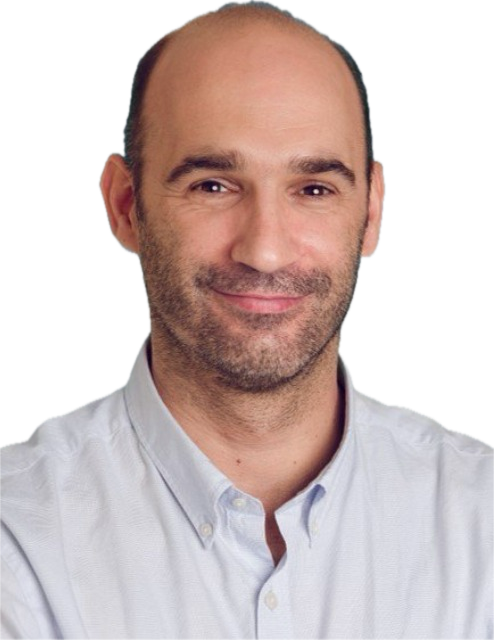 Doutoramento ciências de enfermagem no acesso vascular,
Professor adjunto Escola Superior de Enfermagem do Porto, Consultor científico do Grupo Estudos Vasculares, 
Council member of Vascular Access Society, 
Grupo de trabalho na International Society of Nephrology
Licenciada em enfermagem,
Coordenadora da equipa de acessos vasculares,
Especialista em apresentações digitais,
Experiência em hemodiálise há 5 anos
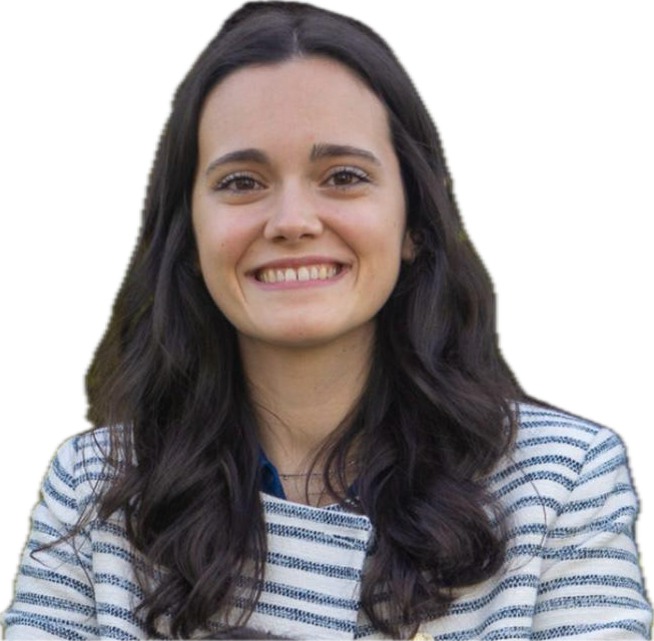 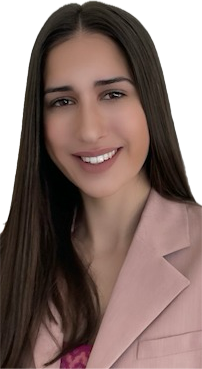 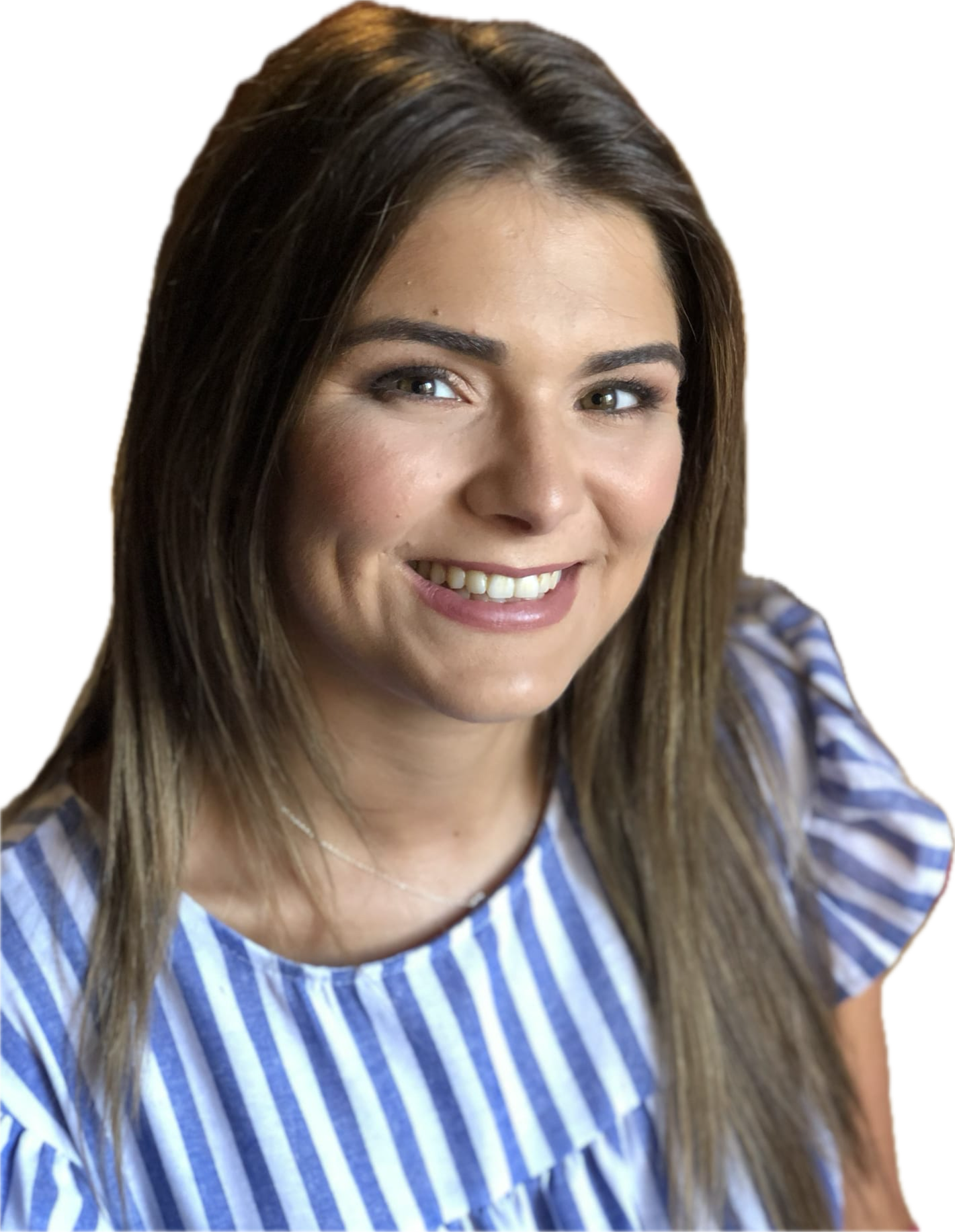 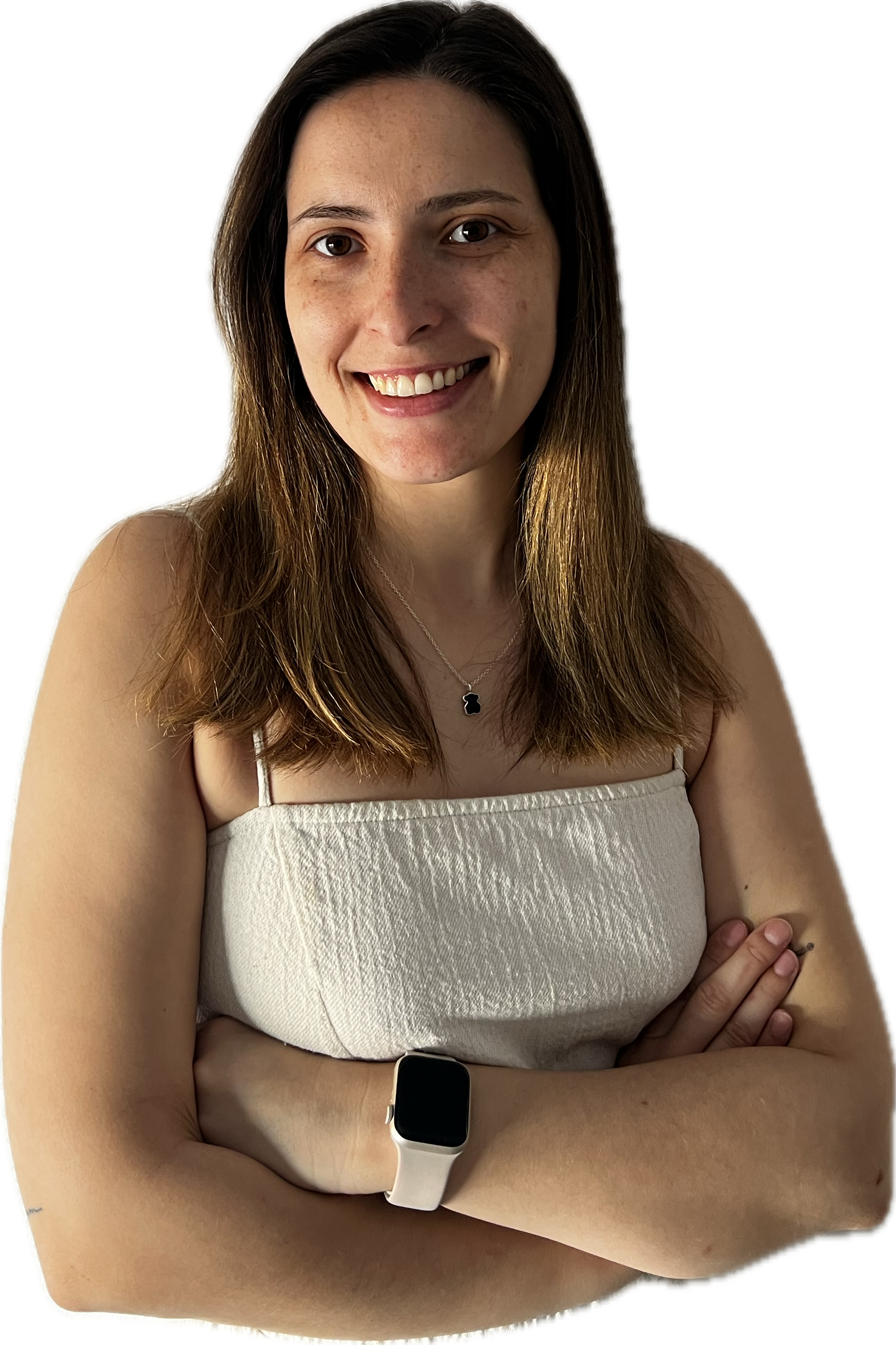 CLEMENTE SOUSA
Professor Adjunto Escola Superior de Enfermagem do Porto, Doutoramento Ciências de Enfermagem no acesso vascular, consultor científico do Grupo Estudos Vasculares, Council Member of Vascular Access Society e integra grupo de trabalho International Society of Nephrology
Os Criadores
CARLA MARTINS
ANA SOFIA SILVA
Licenciada em enfermagem,
Executive master em sistemas de gestão da qualidade e auditoria em saúde,
Experiência em hemodiálise há 8 anos
Licenciada em enfermagem,
Coordenadora da equipa de acessos vasculares,
Especialista em apresentações digitais,
Experiência em hemodiálise há 5 anos
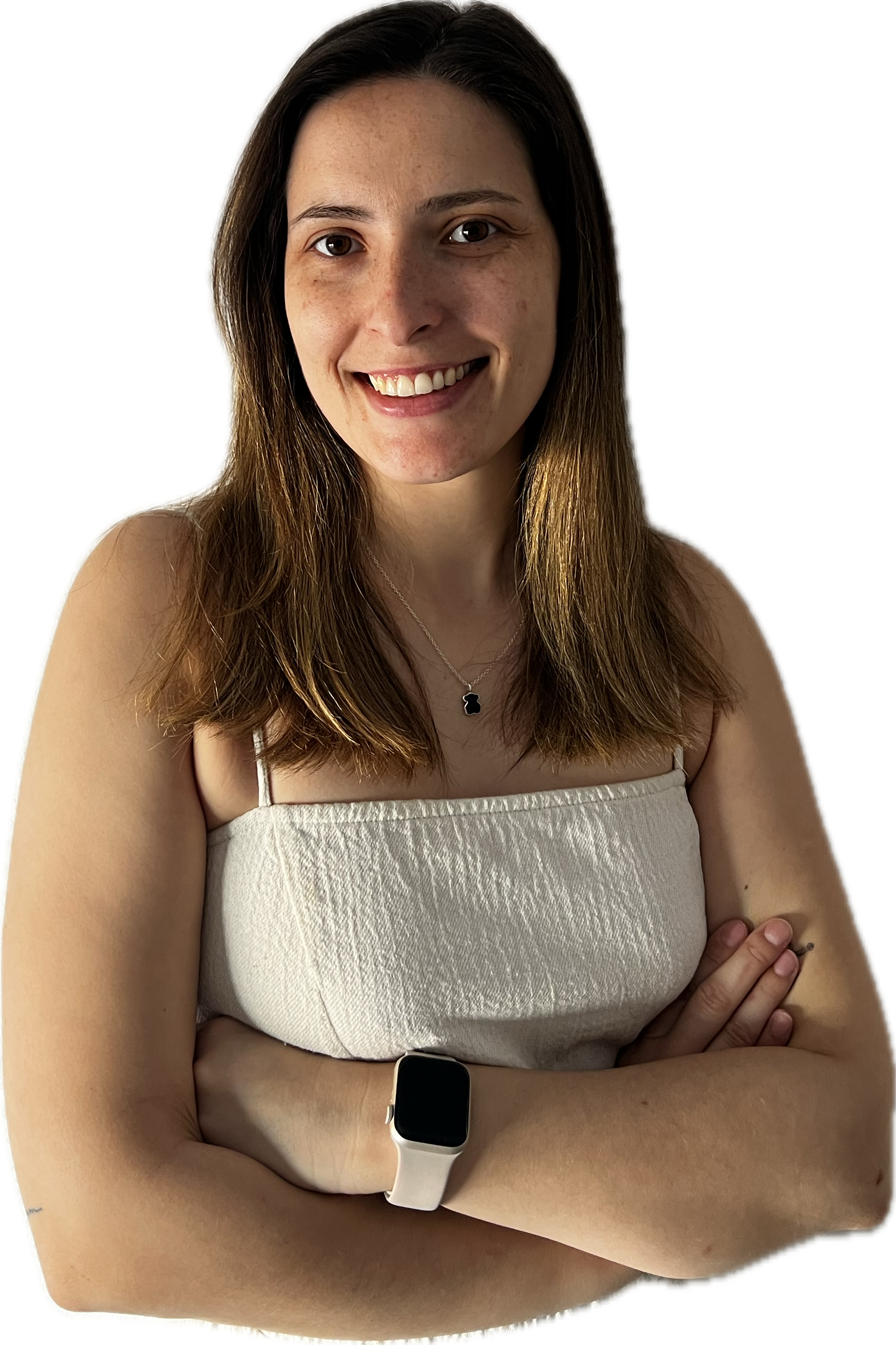 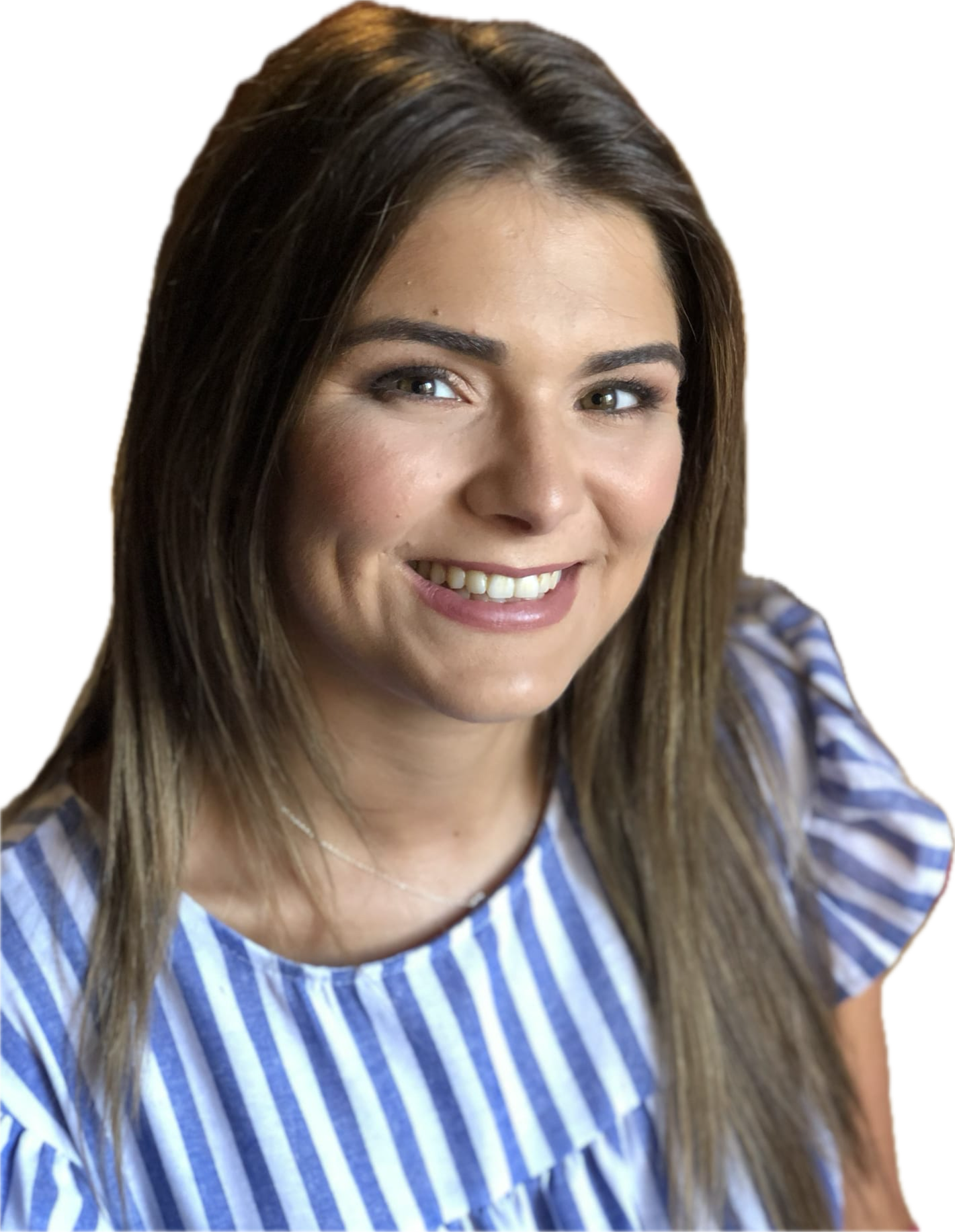 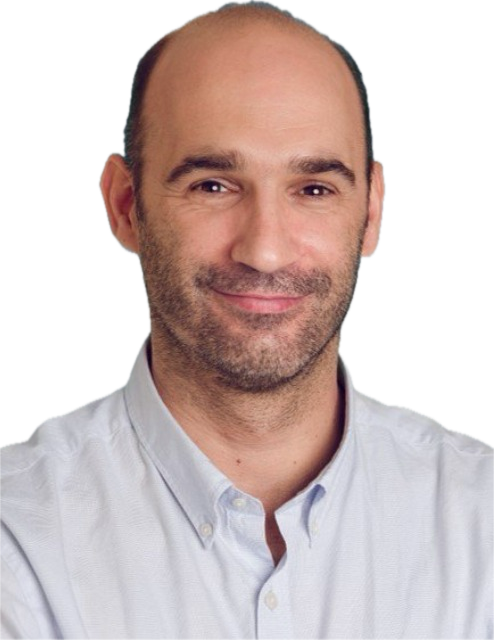 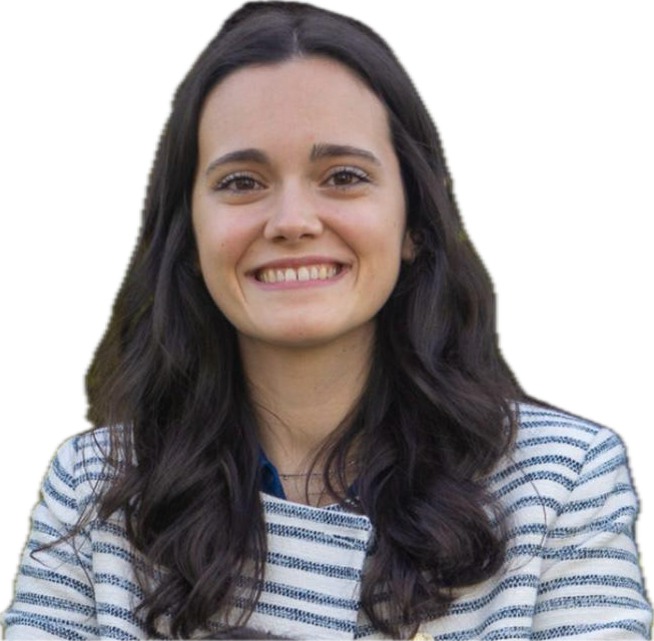 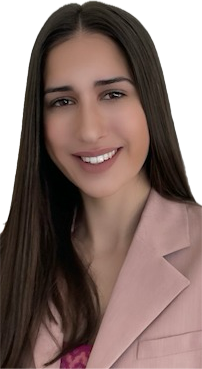 ANA SOFIA SILVA
Licenciada em Enfermagem
Experiência em HD há 5 anos
Os Criadores
CARLA MARTINS
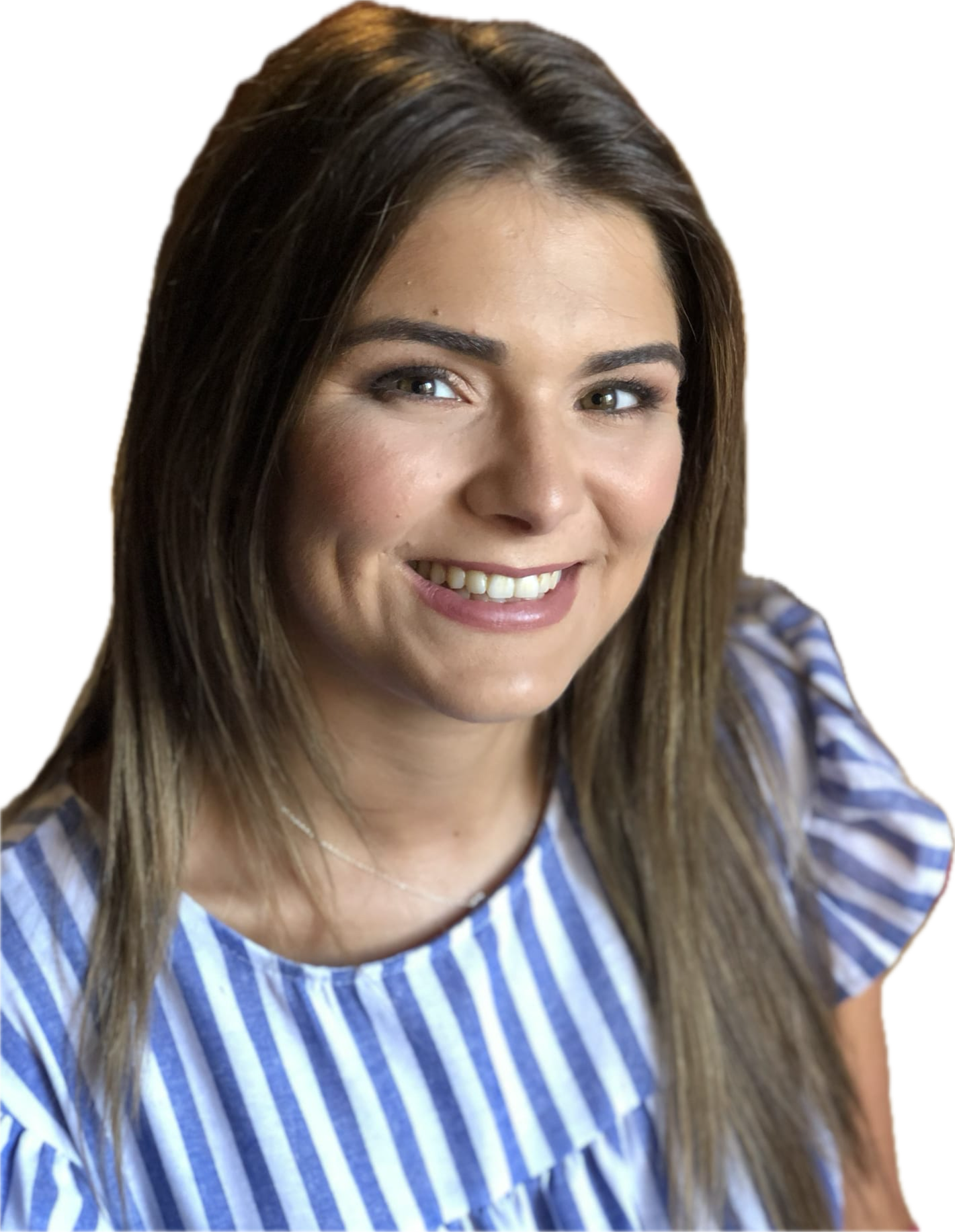 Licenciada em enfermagem,
Executive master em sistemas de gestão da qualidade e auditoria em saúde,
Experiência em hemodiálise há 8 anos
RITA LOUREIRO
Mestre em gestão de unidades de saúde
Licenciada em enfermagem 
Experiência em HD há 2 anos
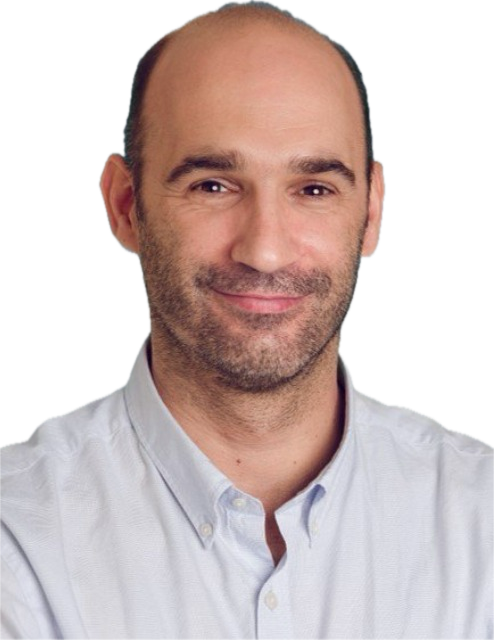 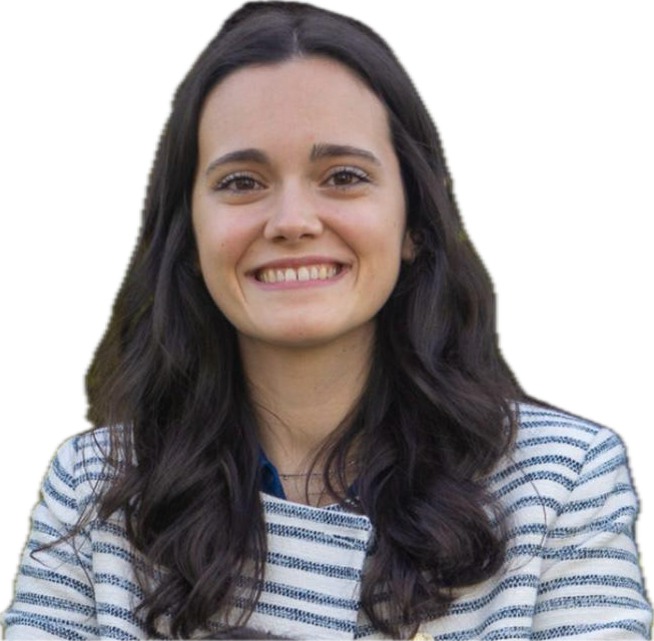 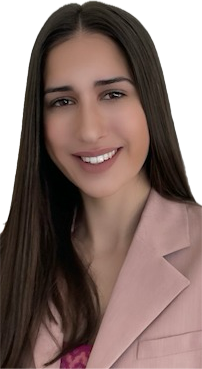 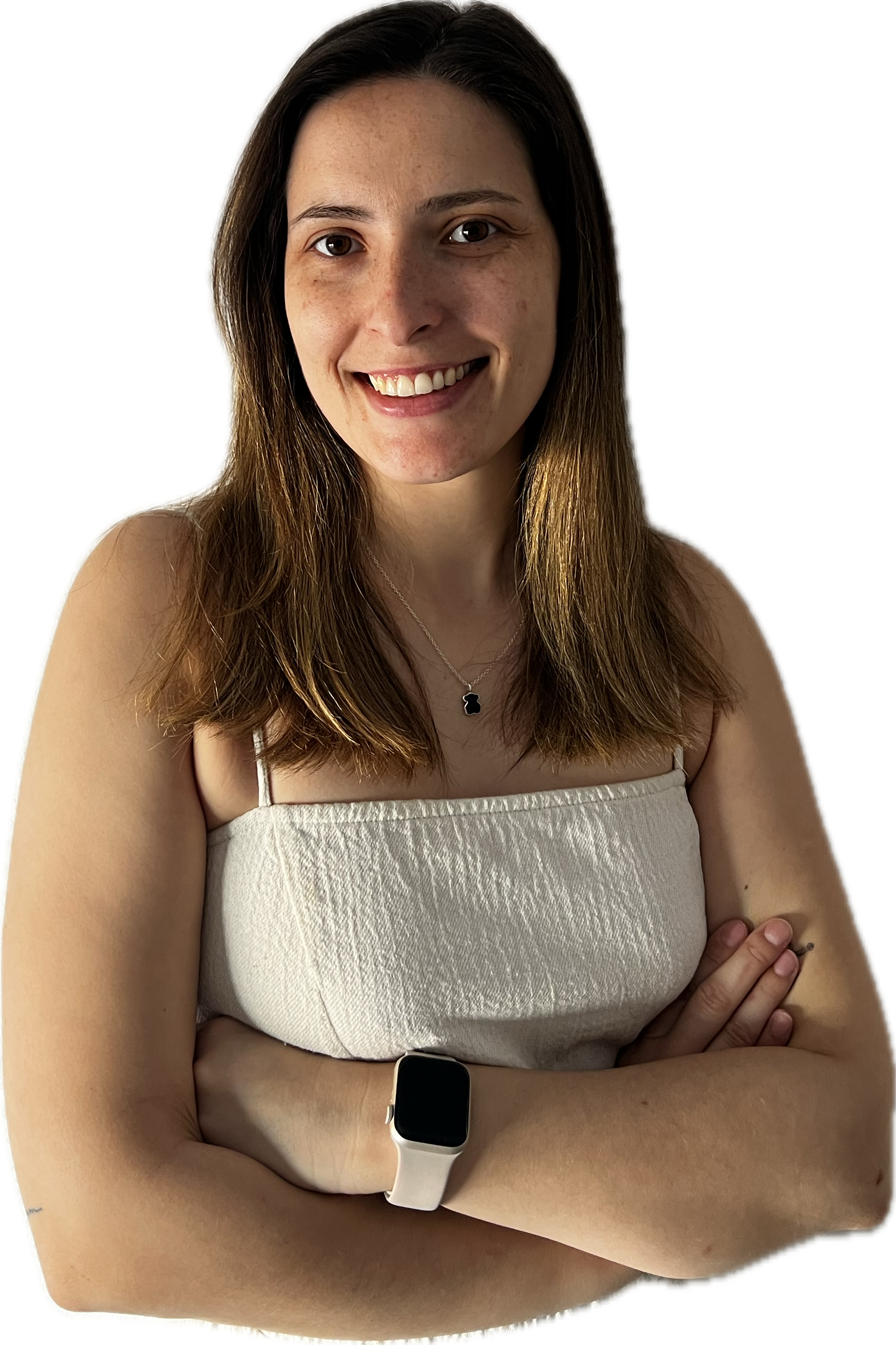 CARLA MARTINS
Licenciada em enfermagem
Executive Master em Sistemas de Gestão da Qualidade e Auditoria em Saúde
Experiência em diálise há 8 anos.
Os Criadores
RITA LOUREIRO
SÍLVIA SILVA
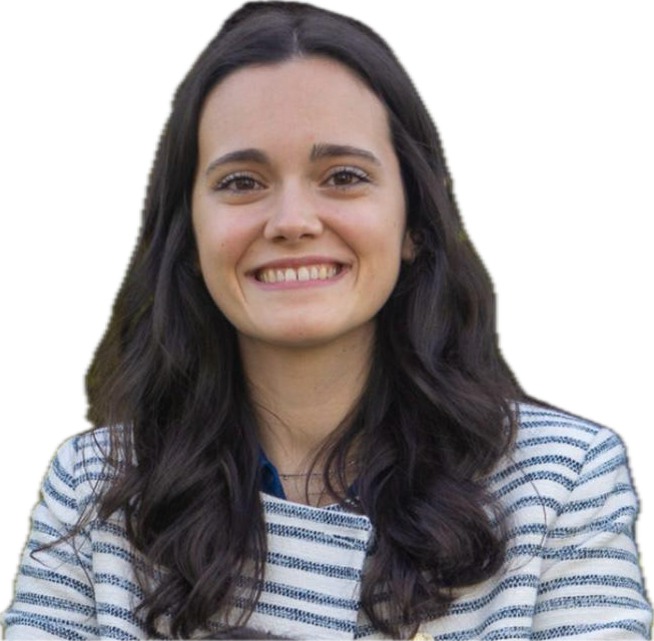 Licenciada em enfermagem,
 Pós-graduação em enfermagem nefrológica,
Coordenadora da equipa de acessos vasculares,
 Experiência em hemodiálise há 8 anos
Mestre em gestão de unidades de saúde,
Licenciada em enfermagem, 
Experiência em hemodiálise há 2 anos
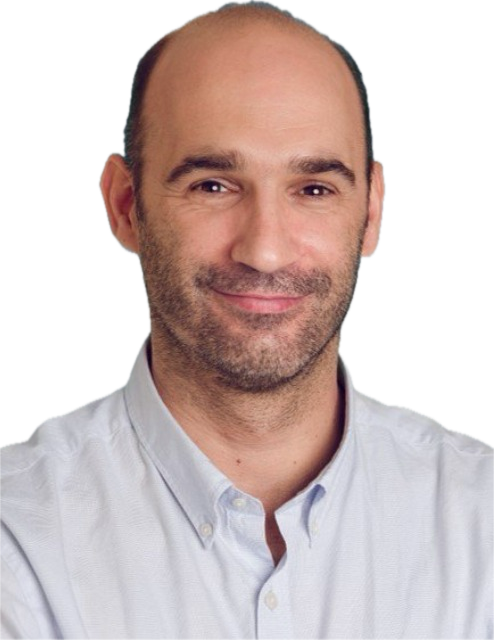 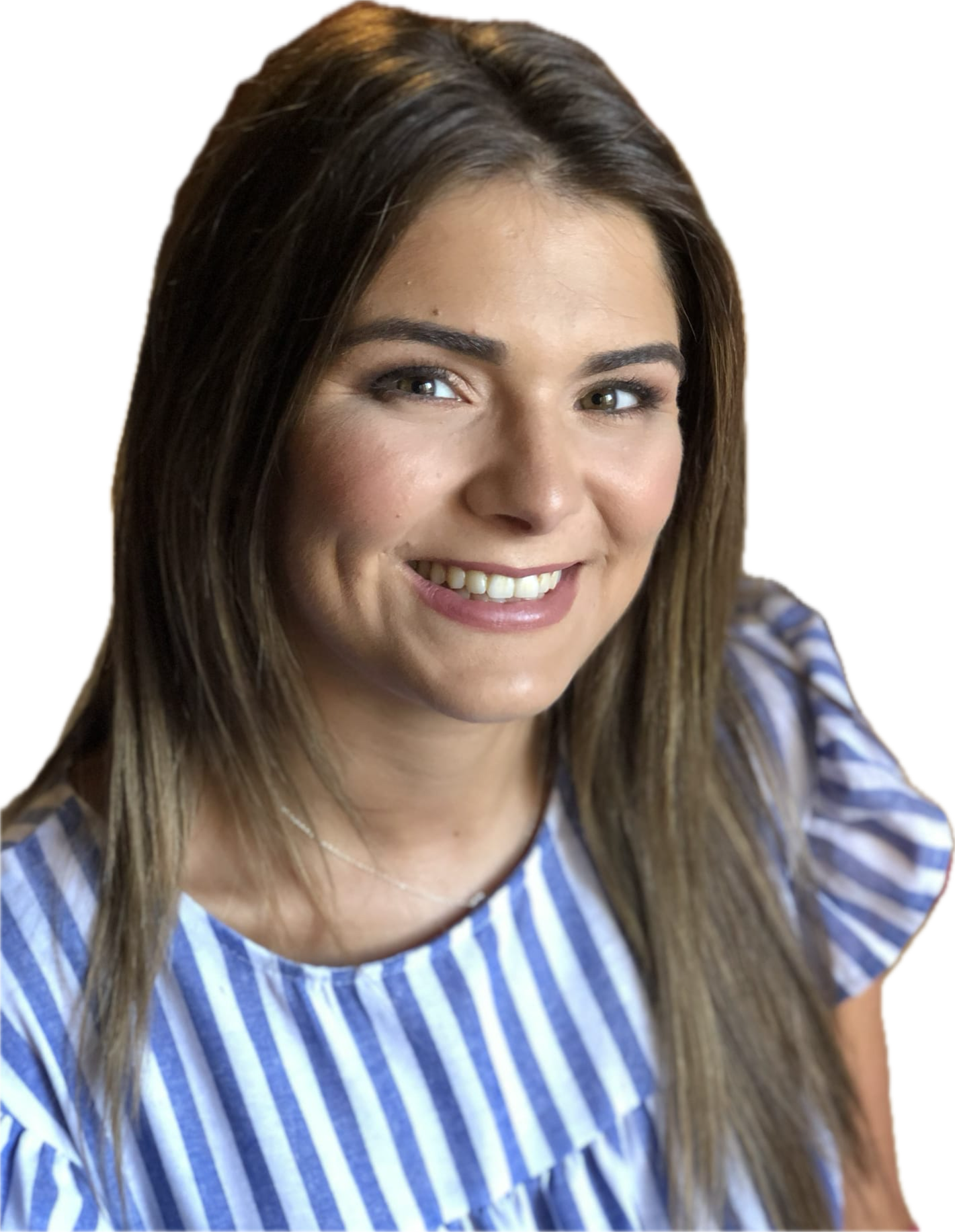 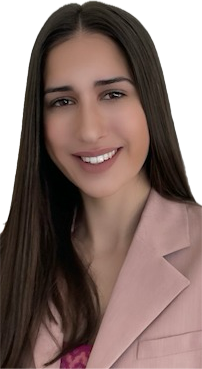 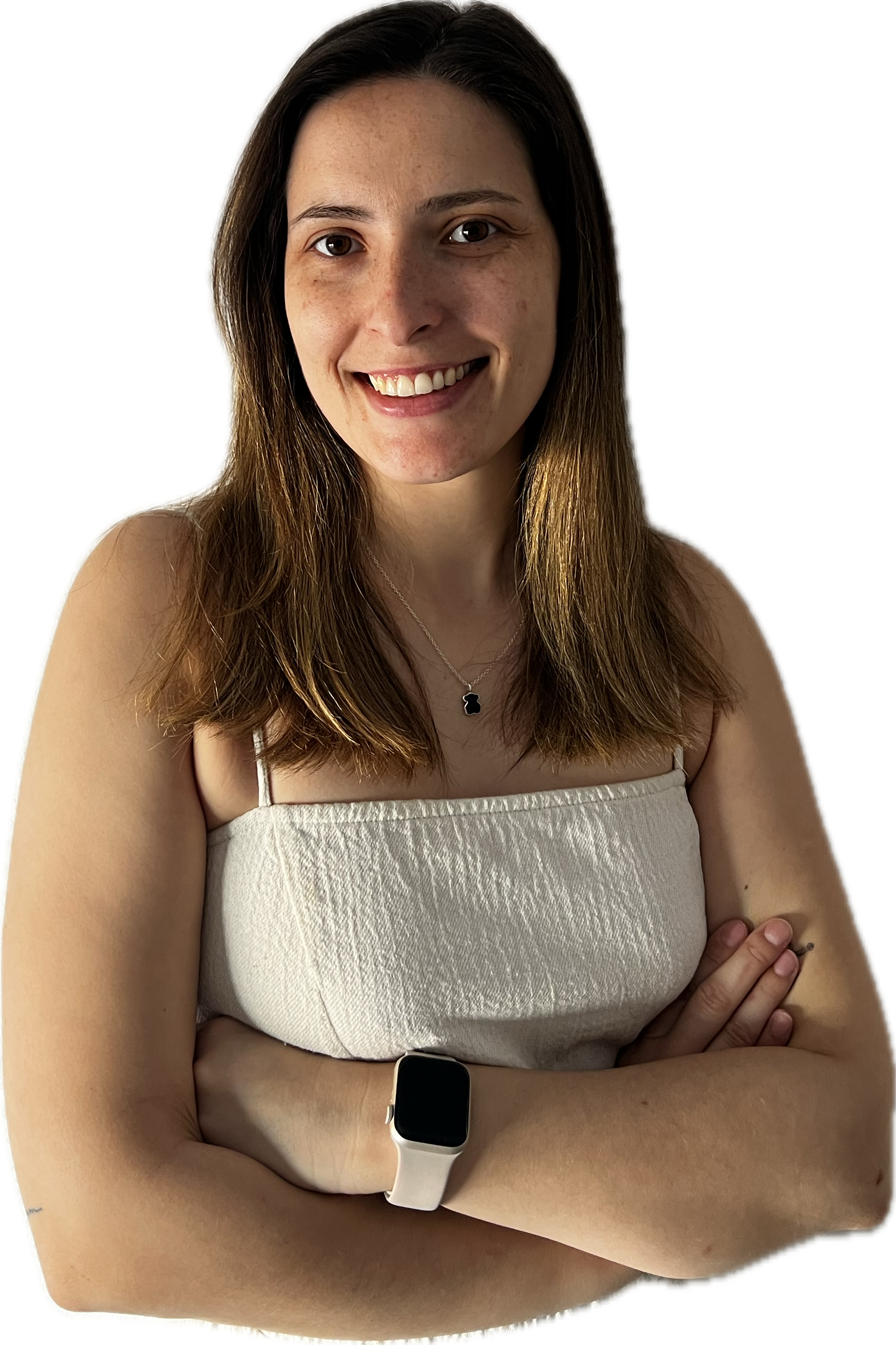 RITA LOUREIRO
Mestre em gestão de unidades de saúde
Licenciada em enfermagem 
Experiência em HD há 2 anos
Os Criadores
SÍLVIA SILVA
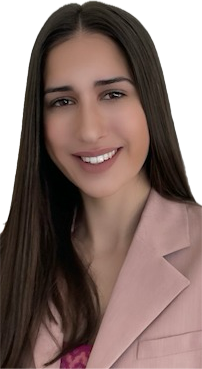 Licenciada em enfermagem,
 Pós-graduação em enfermagem nefrológica,
Coordenadora da equipa de acessos vasculares,
 Experiência em hemodiálise há 8 anos
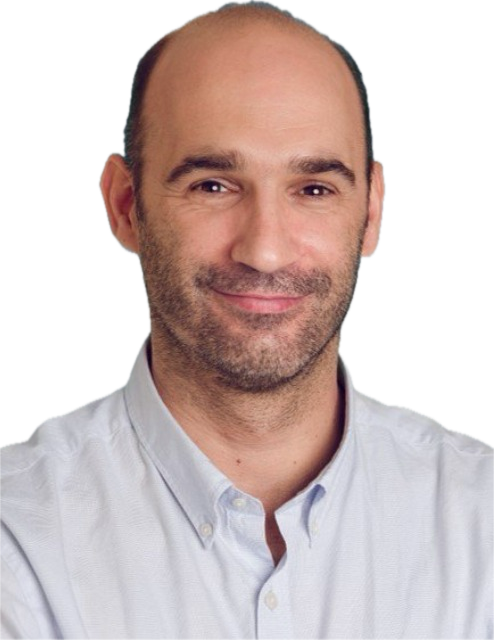 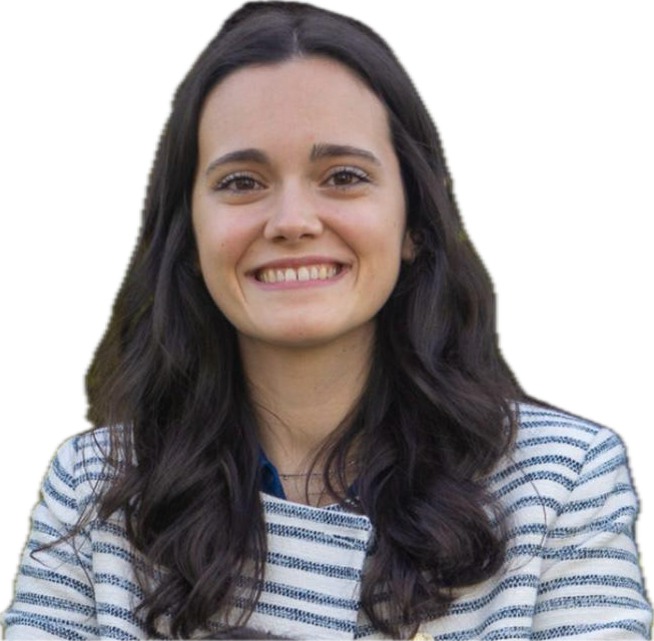 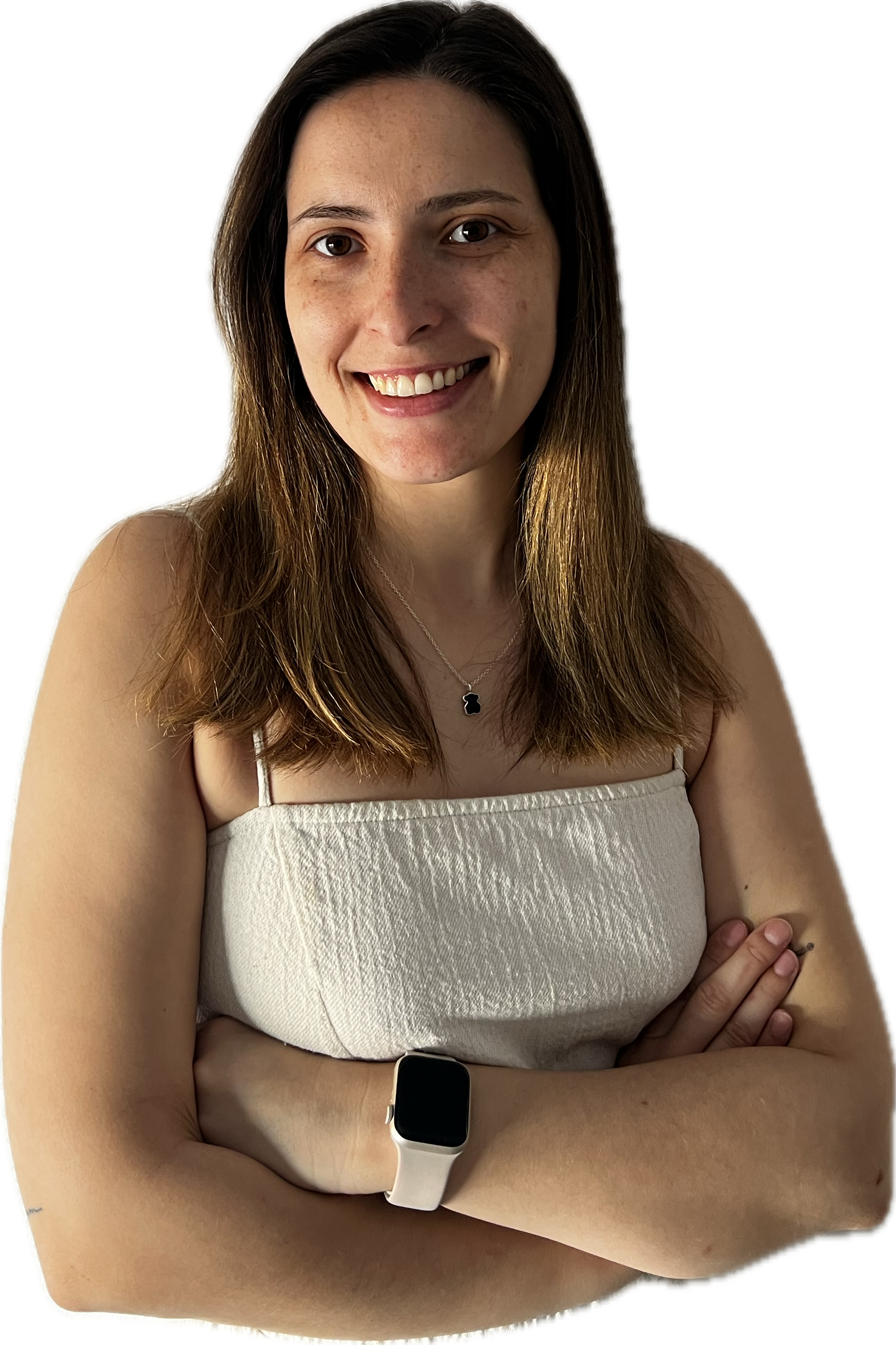 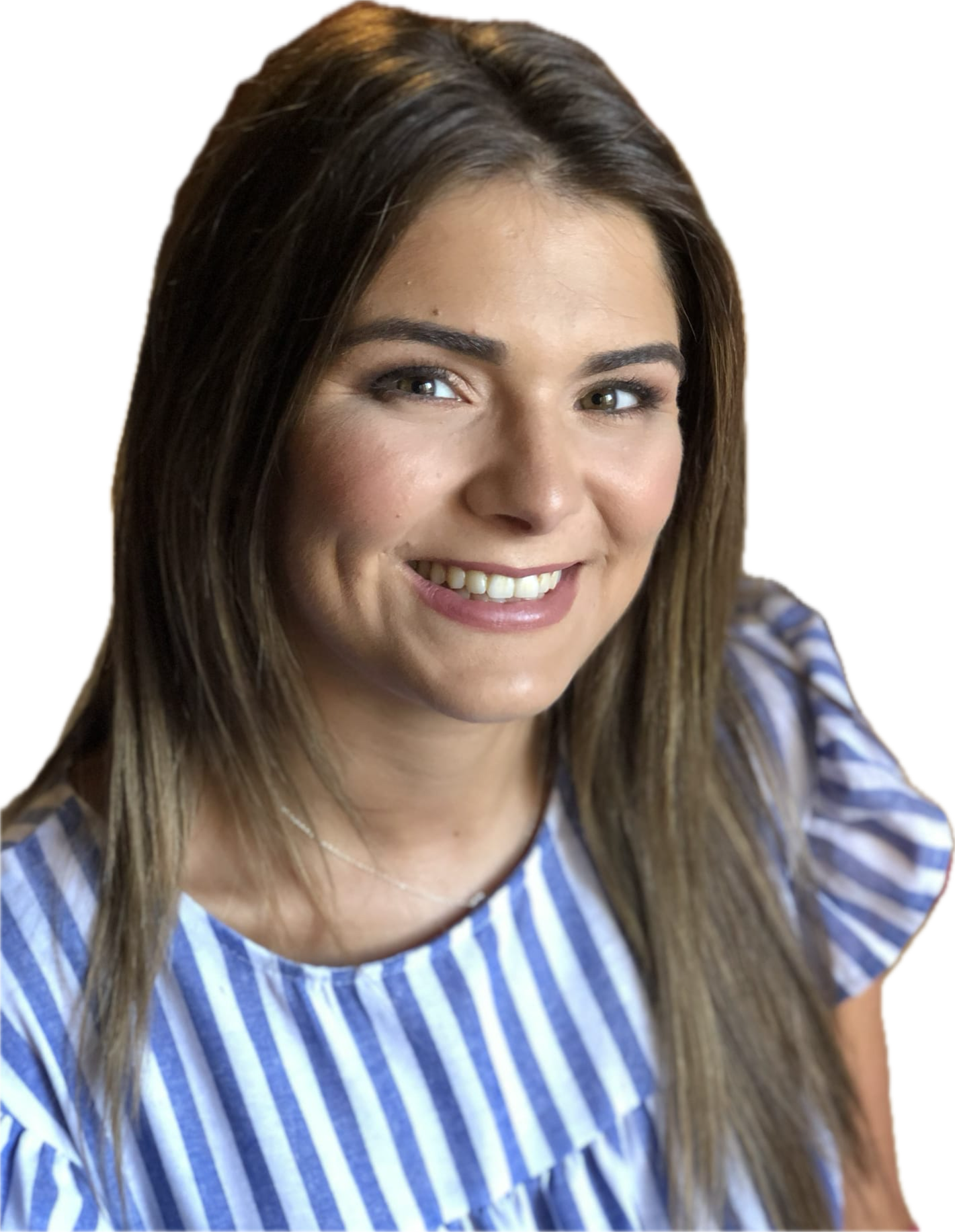 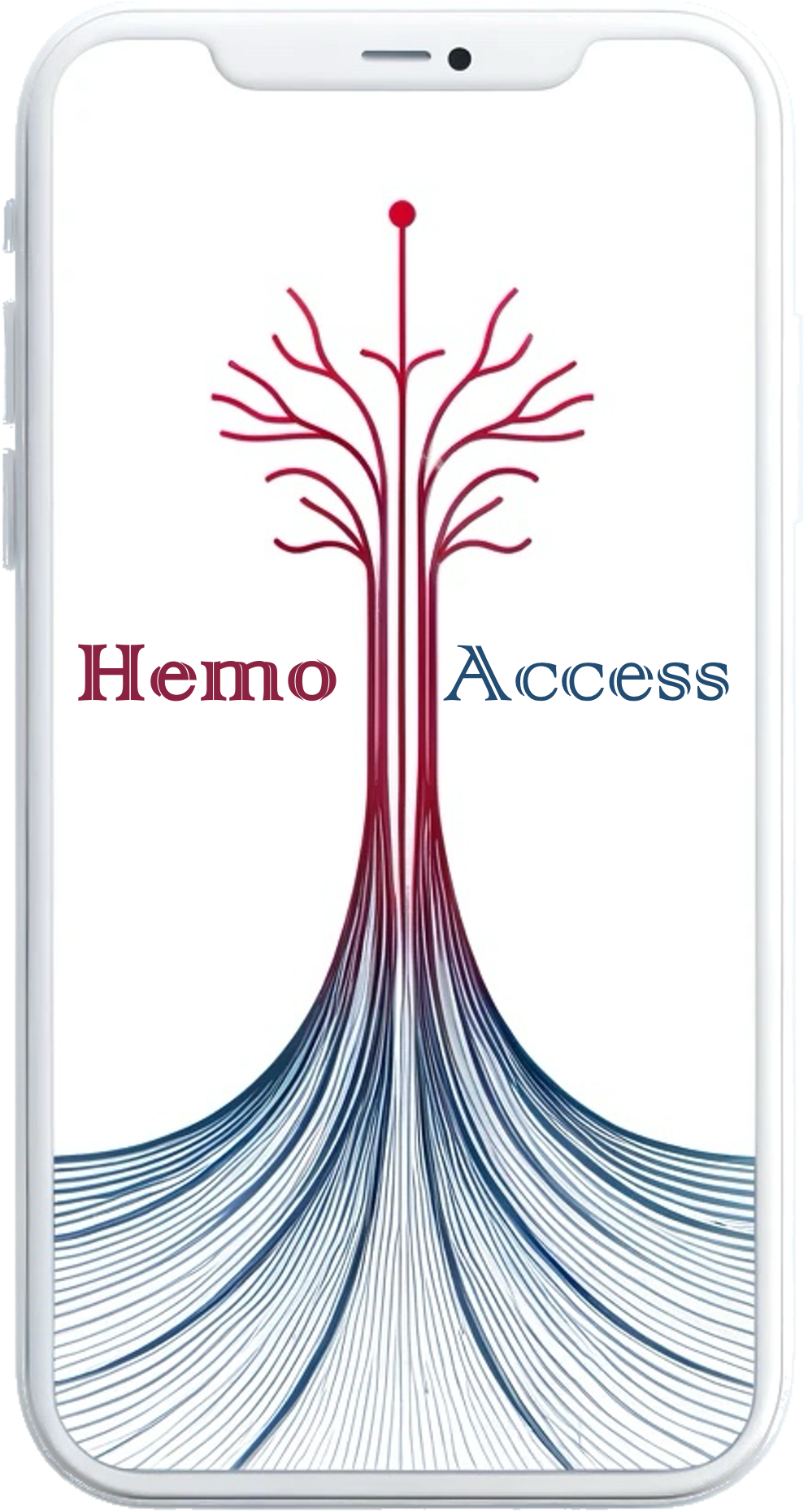 OBRIGADA
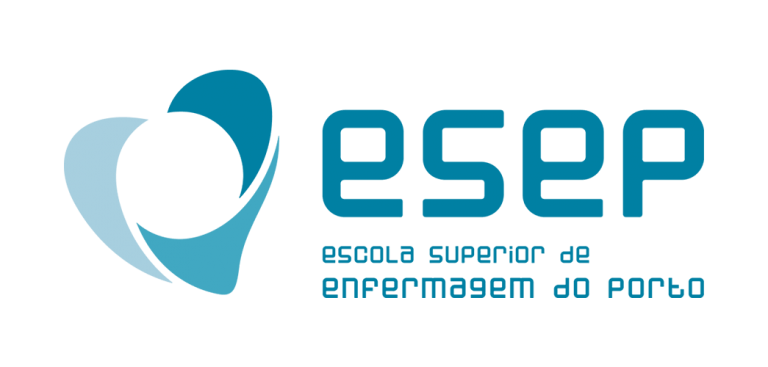